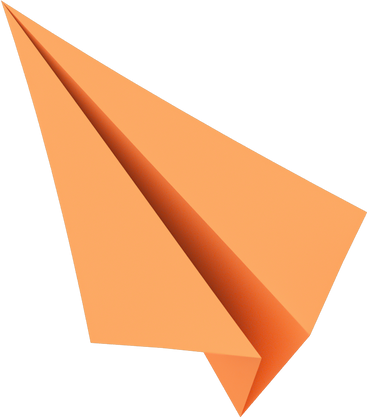 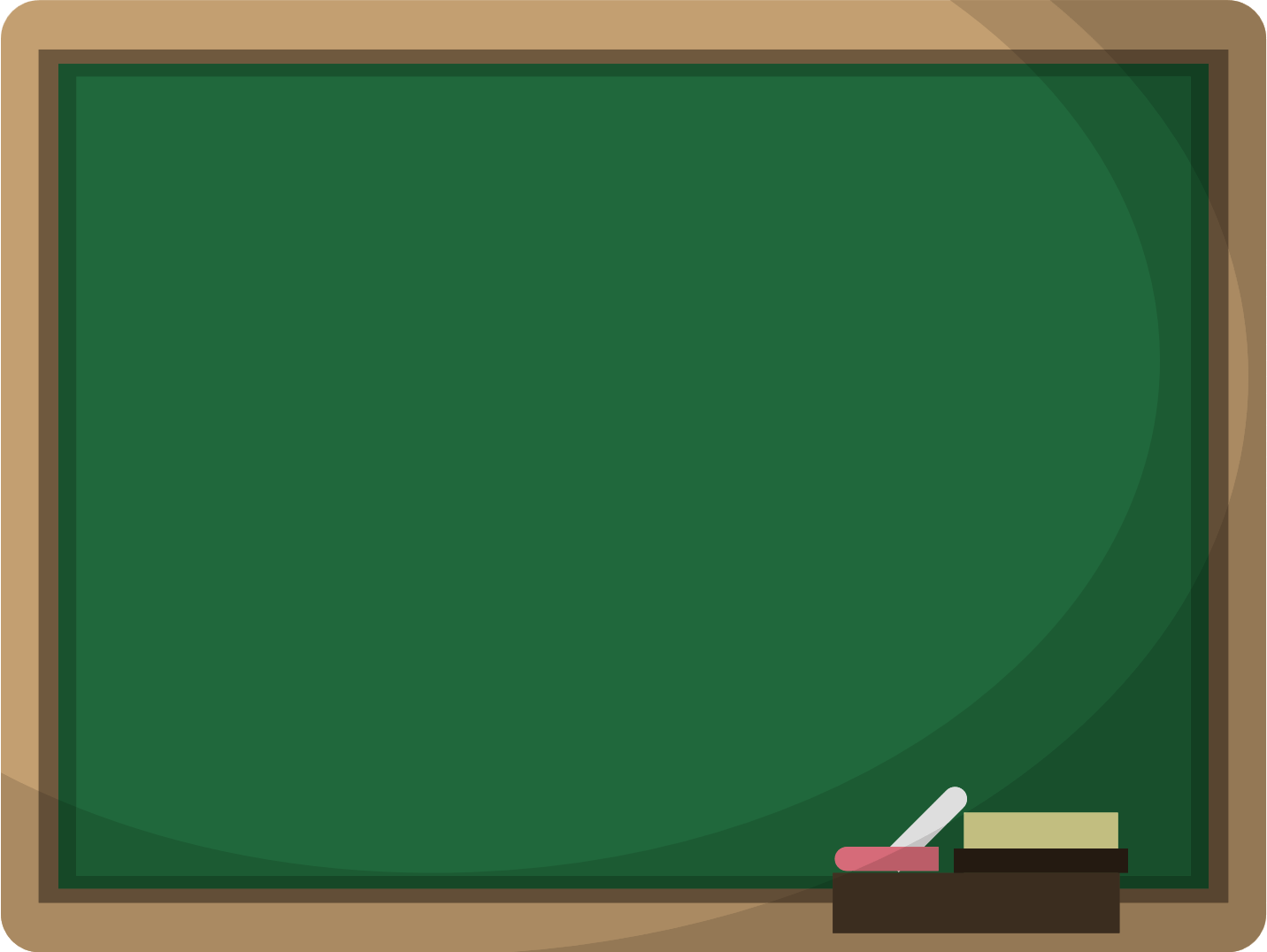 CHÀO MỪNG CÁC EM 
ĐẾN VỚI BÀI HỌC HÔM NAY!
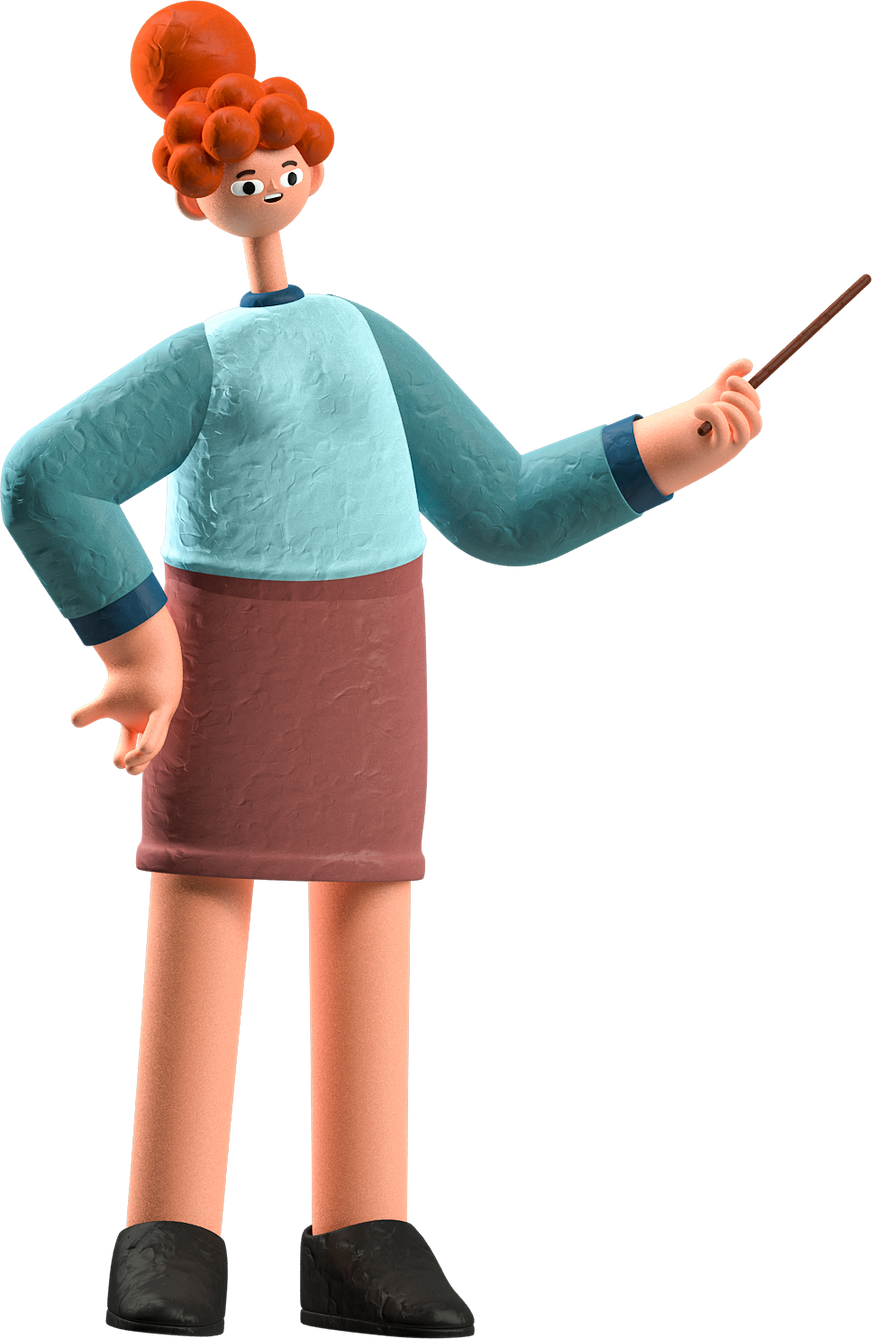 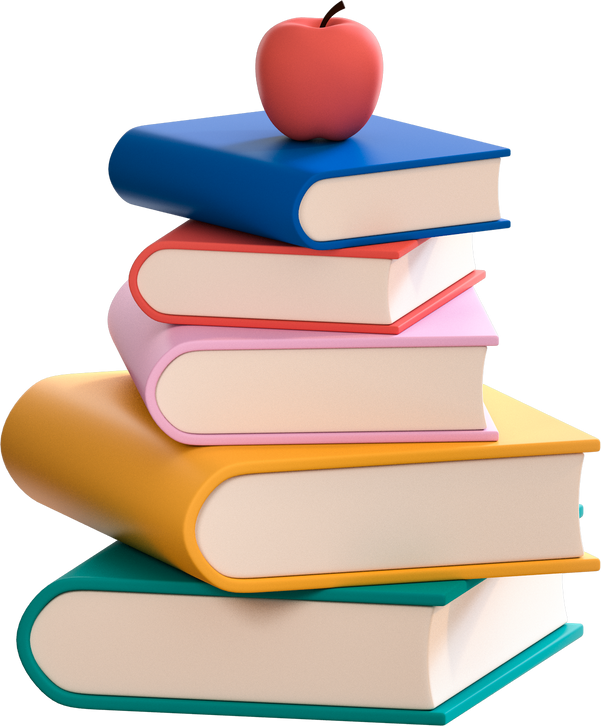 CÂU HỎI TÌNH HUỐNG
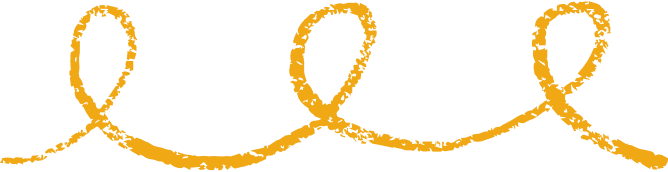 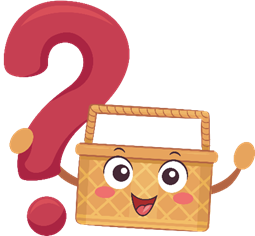 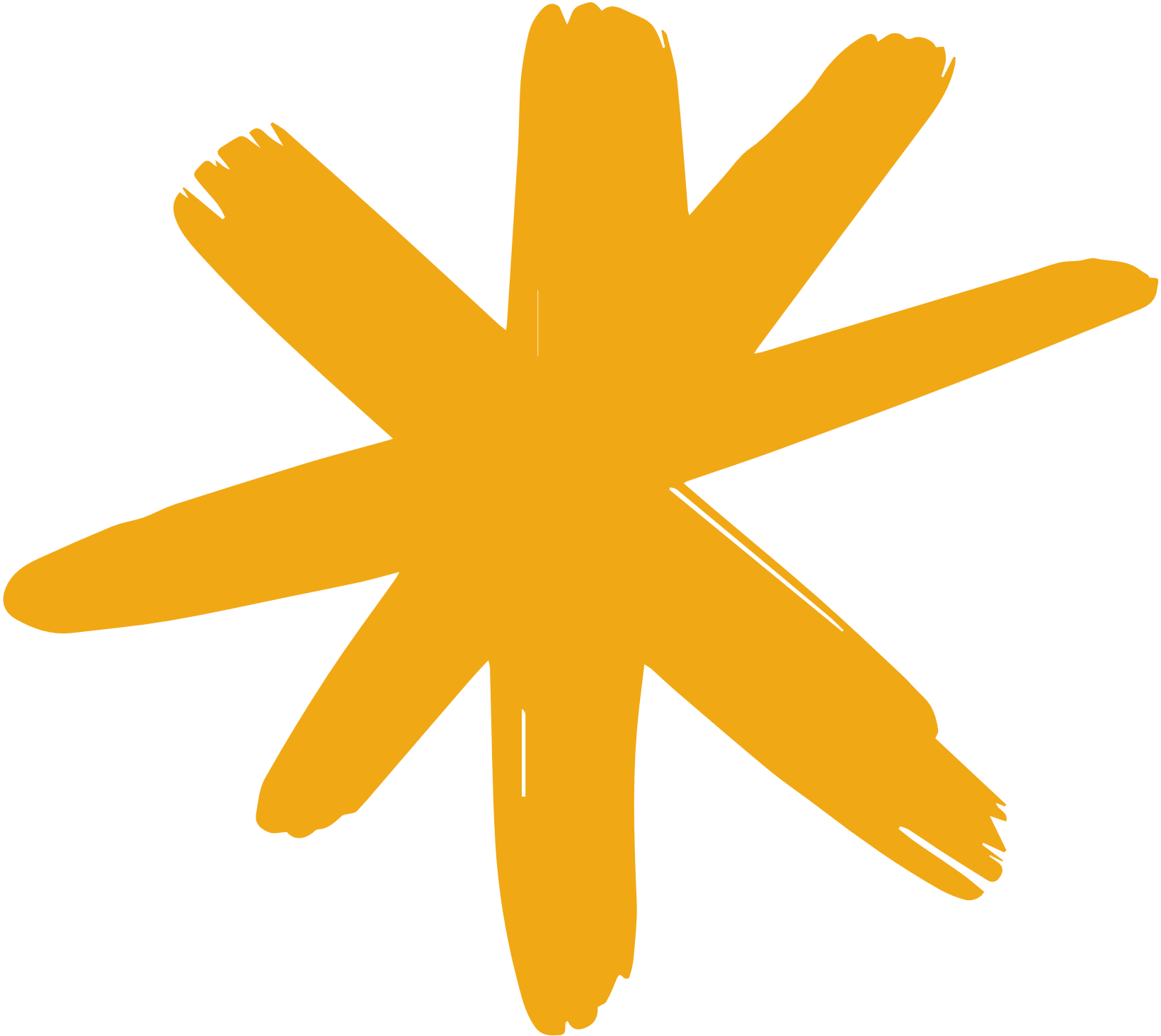 Video trên đang đề cập đến hình gì?
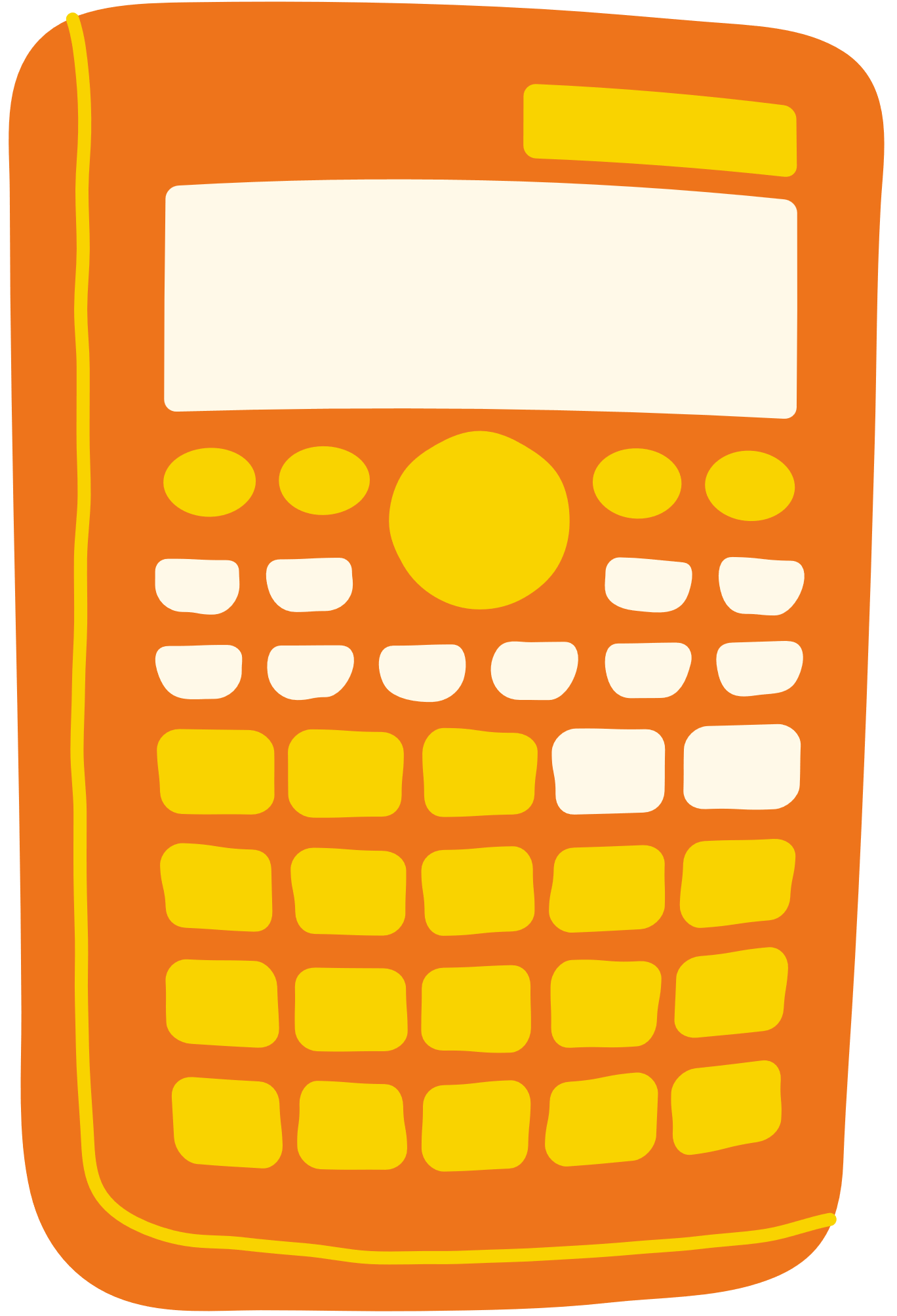 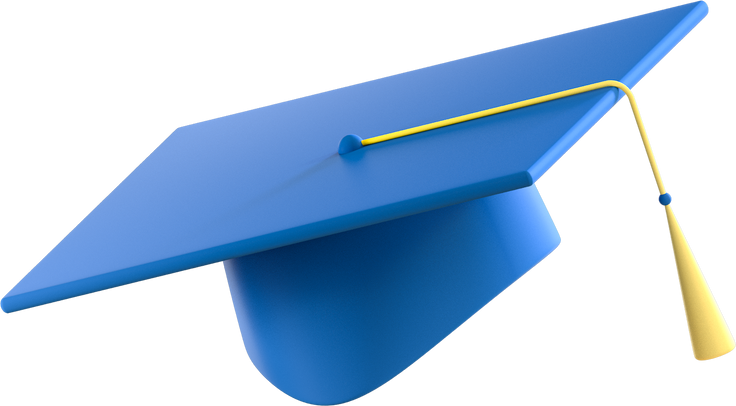 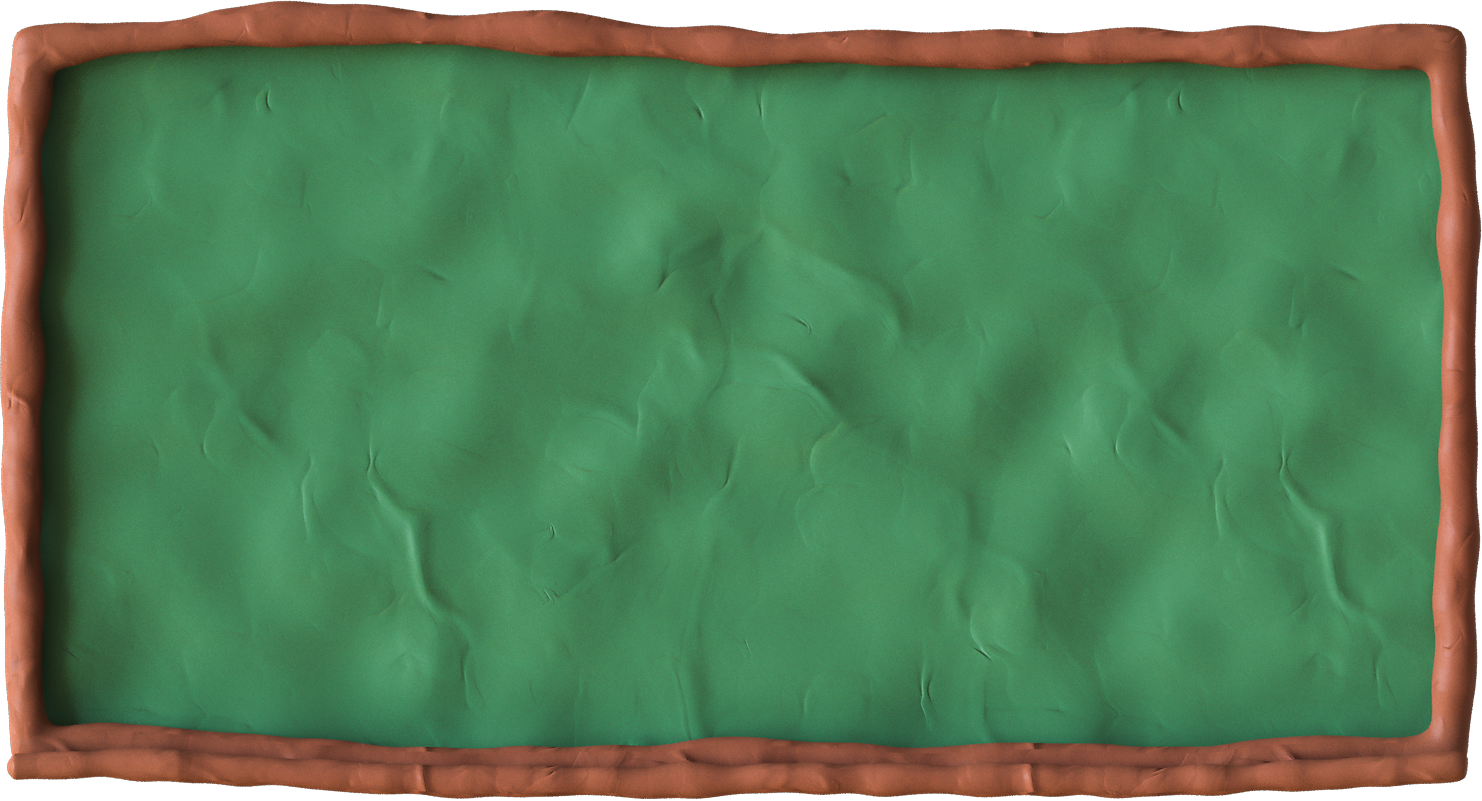 CHƯƠNG 10: HÌNH HỌC TRỰC QUAN
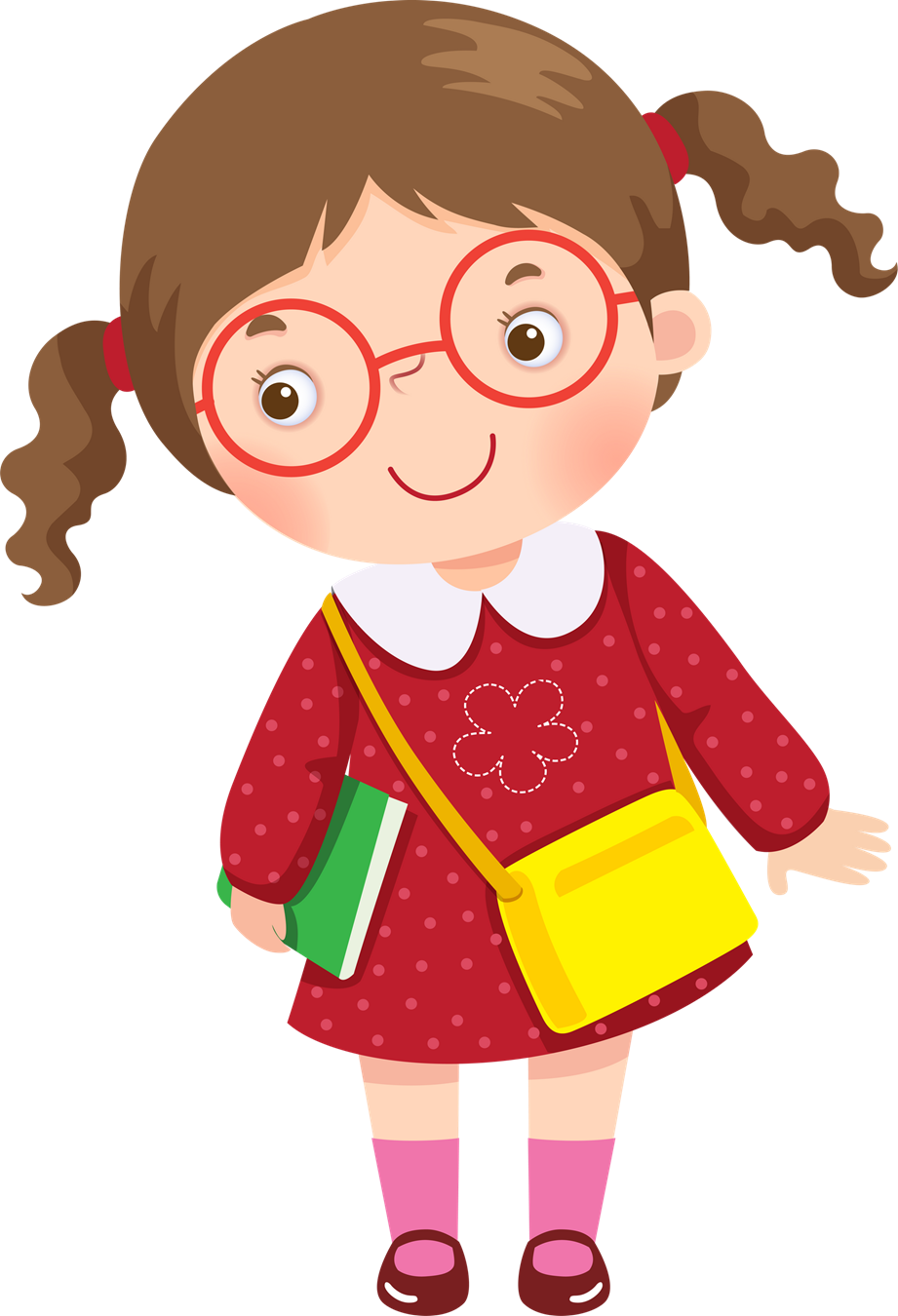 BÀI 2: HÌNH NÓN
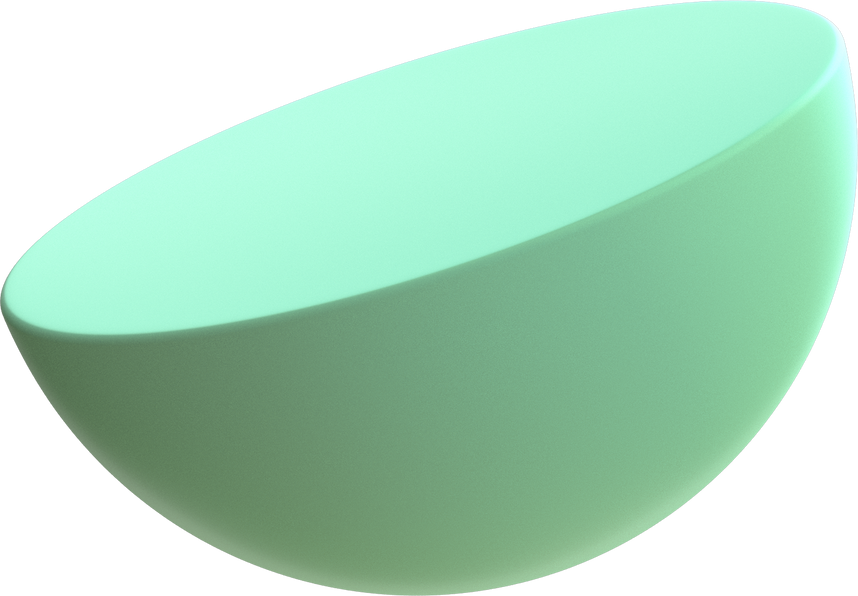 NỘI DUNG BÀI HỌC
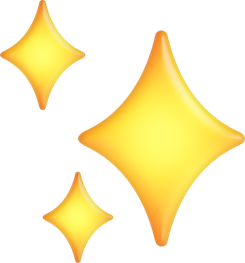 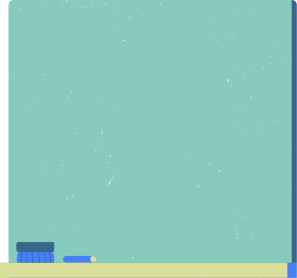 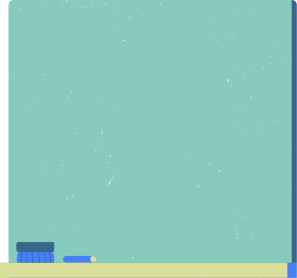 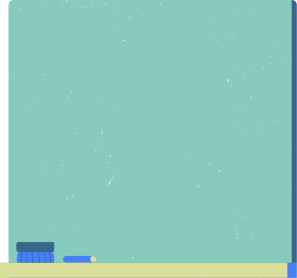 HÌNH NÓN
I
II
III
DIỆN TÍCH XUNG QUANH CỦA HÌNH NÓN
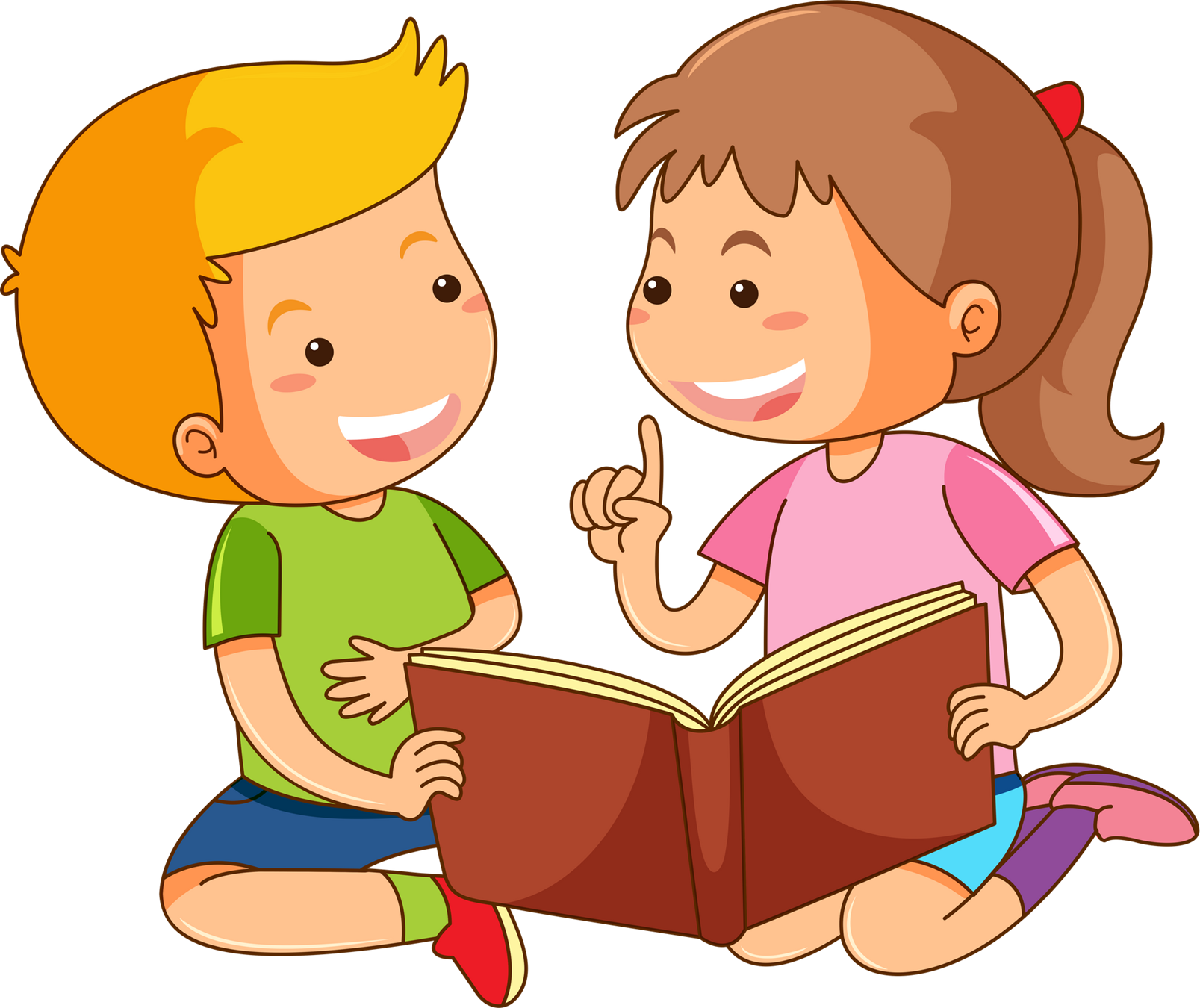 THỂ TÍCH CỦA HÌNH NÓN
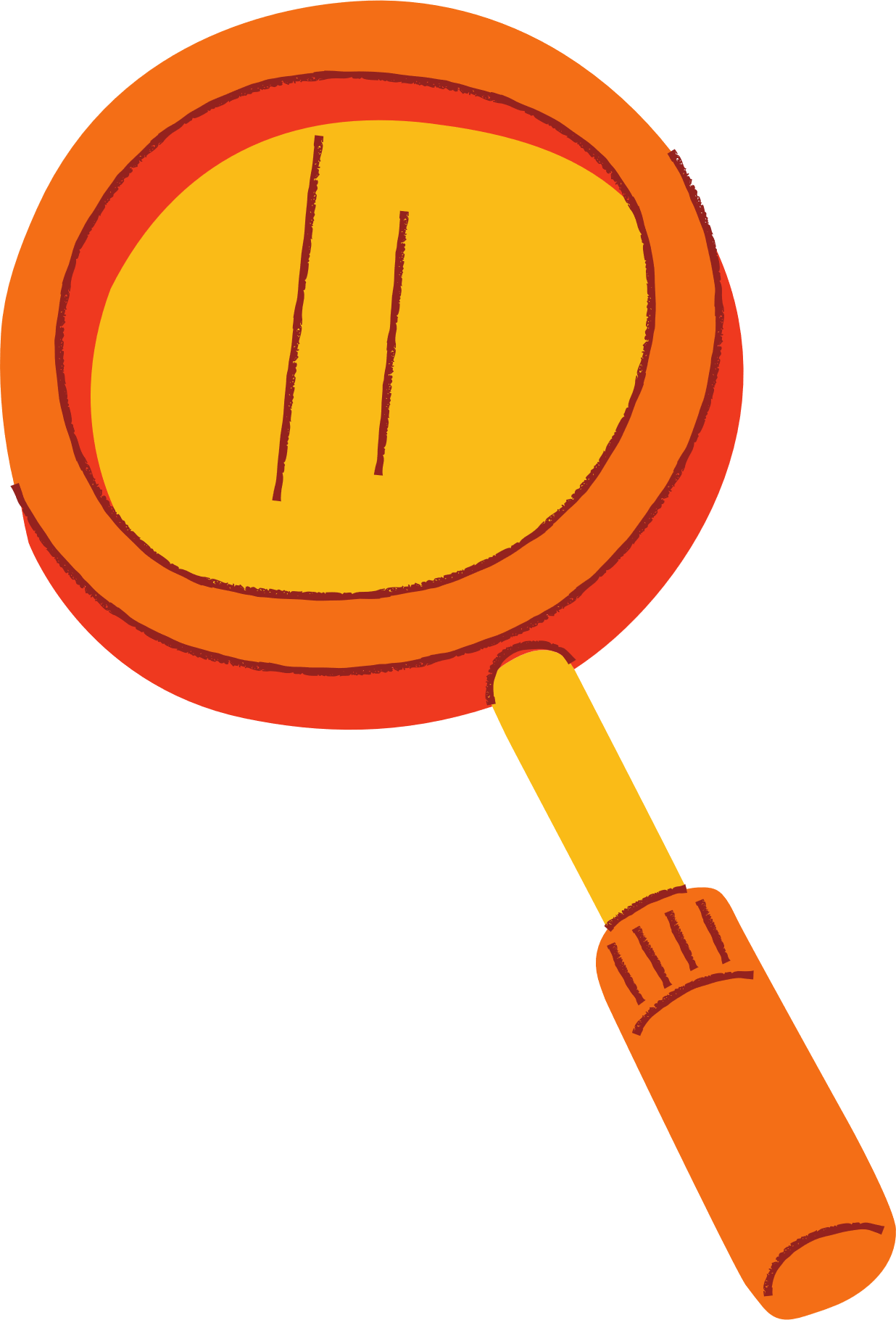 I. HÌNH NÓN
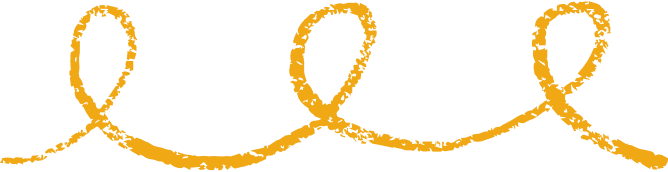 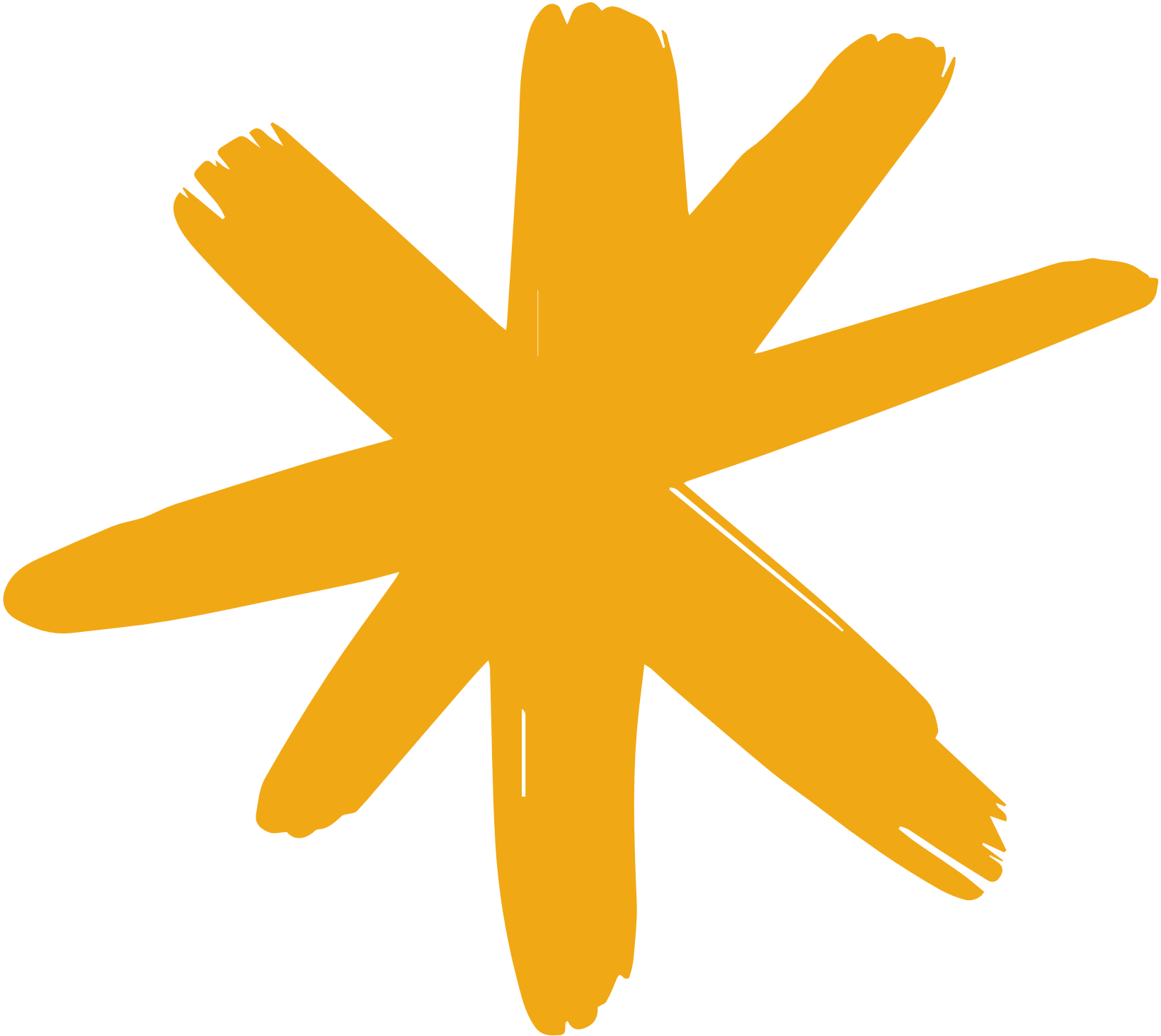 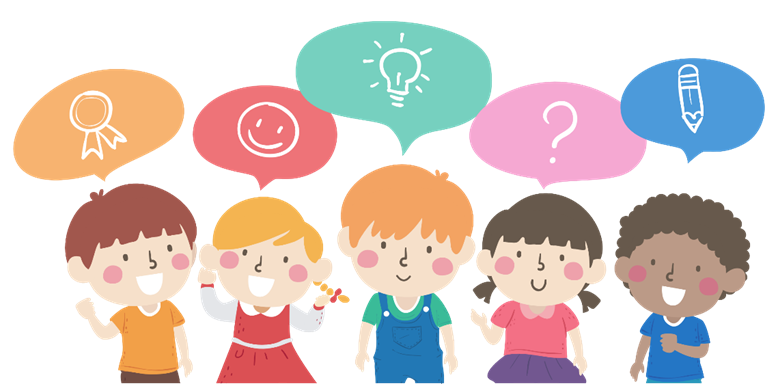 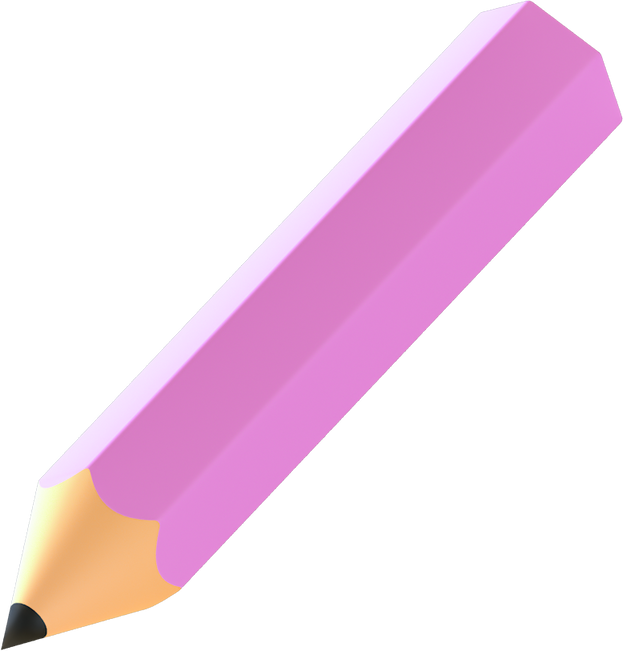 1. Nhận biết hình nón
HĐKP 1
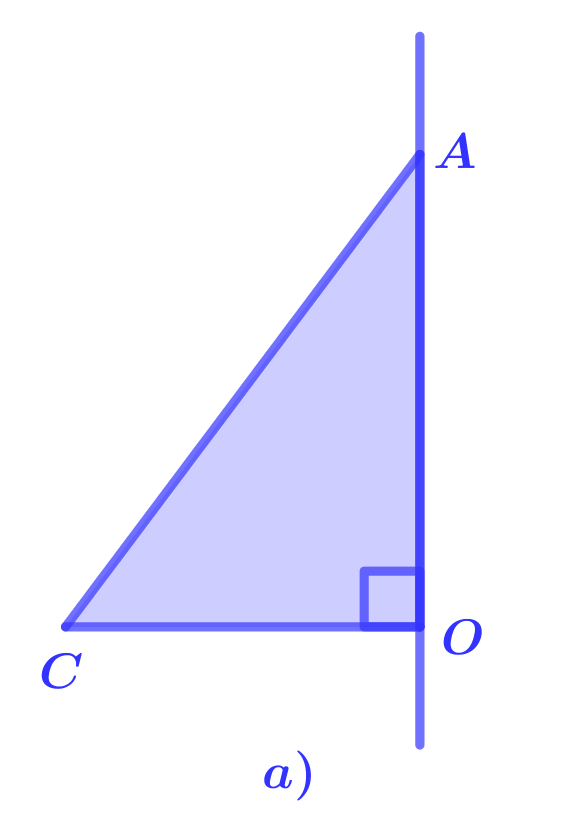 Đáp án: Hình nón
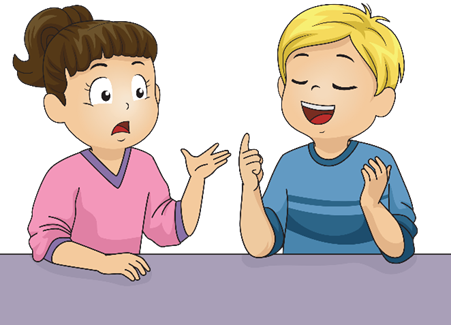 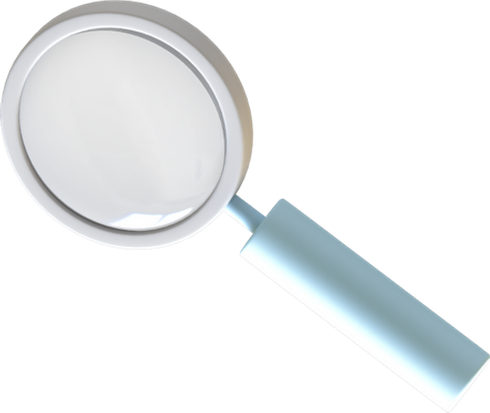 NHẬN XÉT
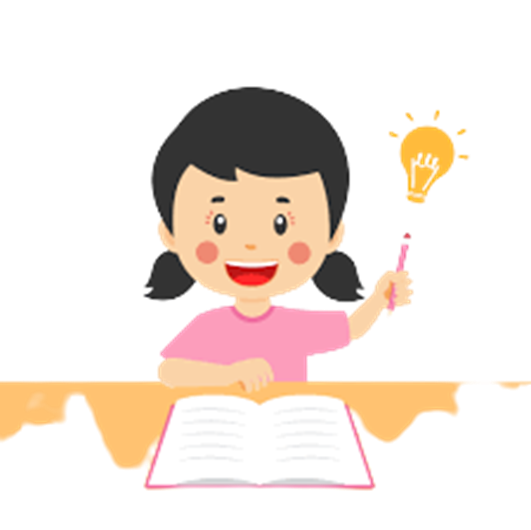 Hình được tạo ra khi quay một hình tam giác vuông một vòng xung quanh đường thẳng cố định chứa một cạnh góc vuông của tam giác đó là hình nón.
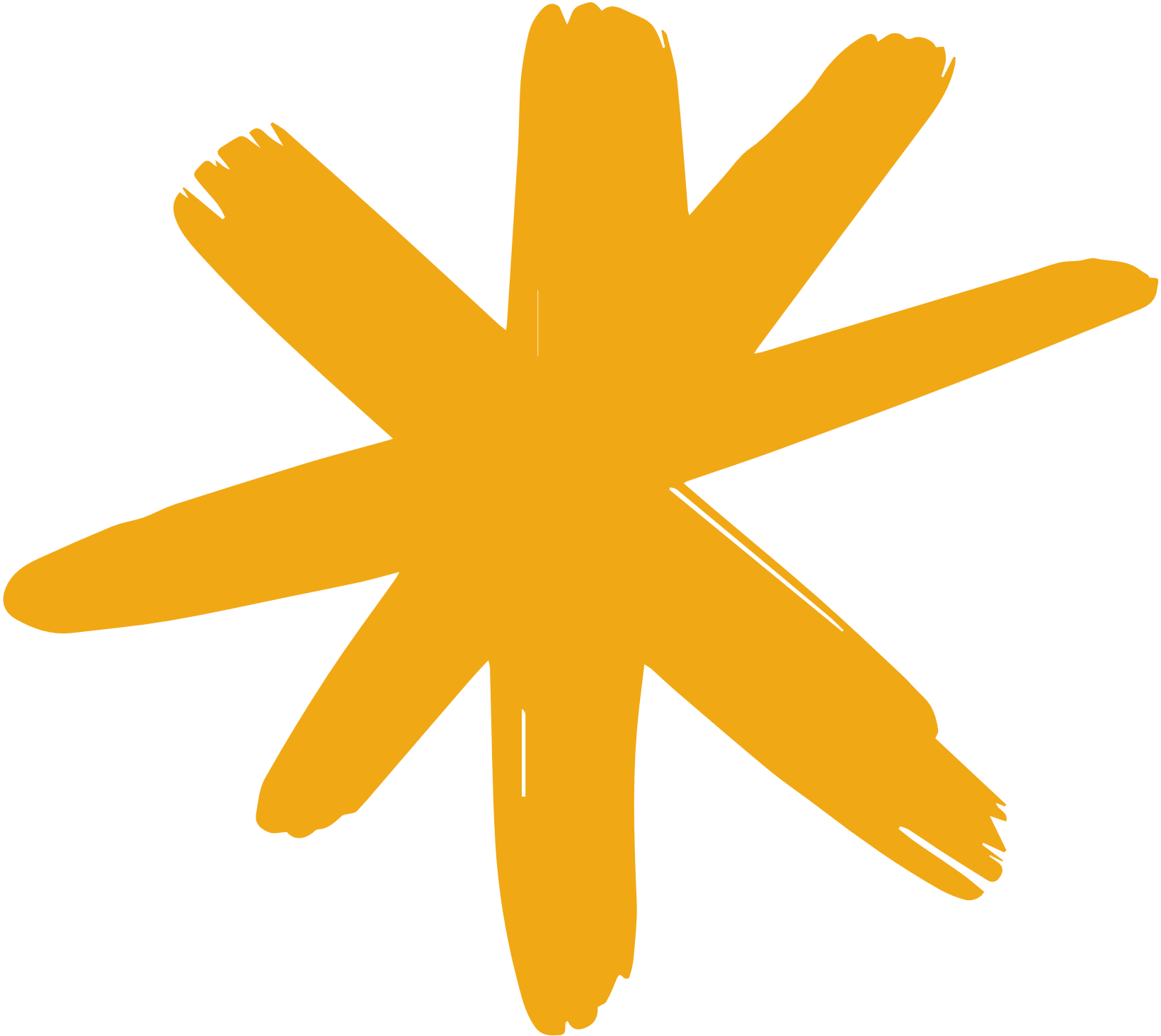 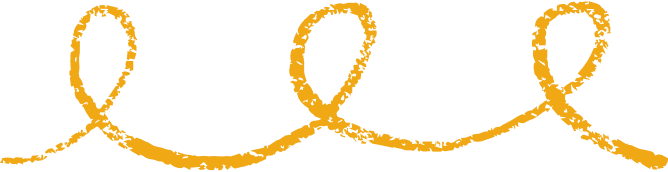 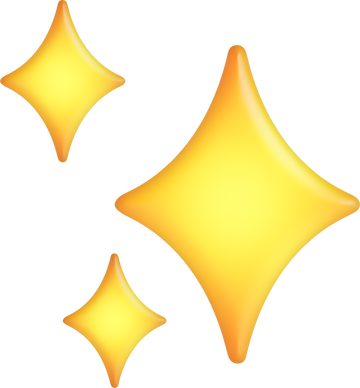 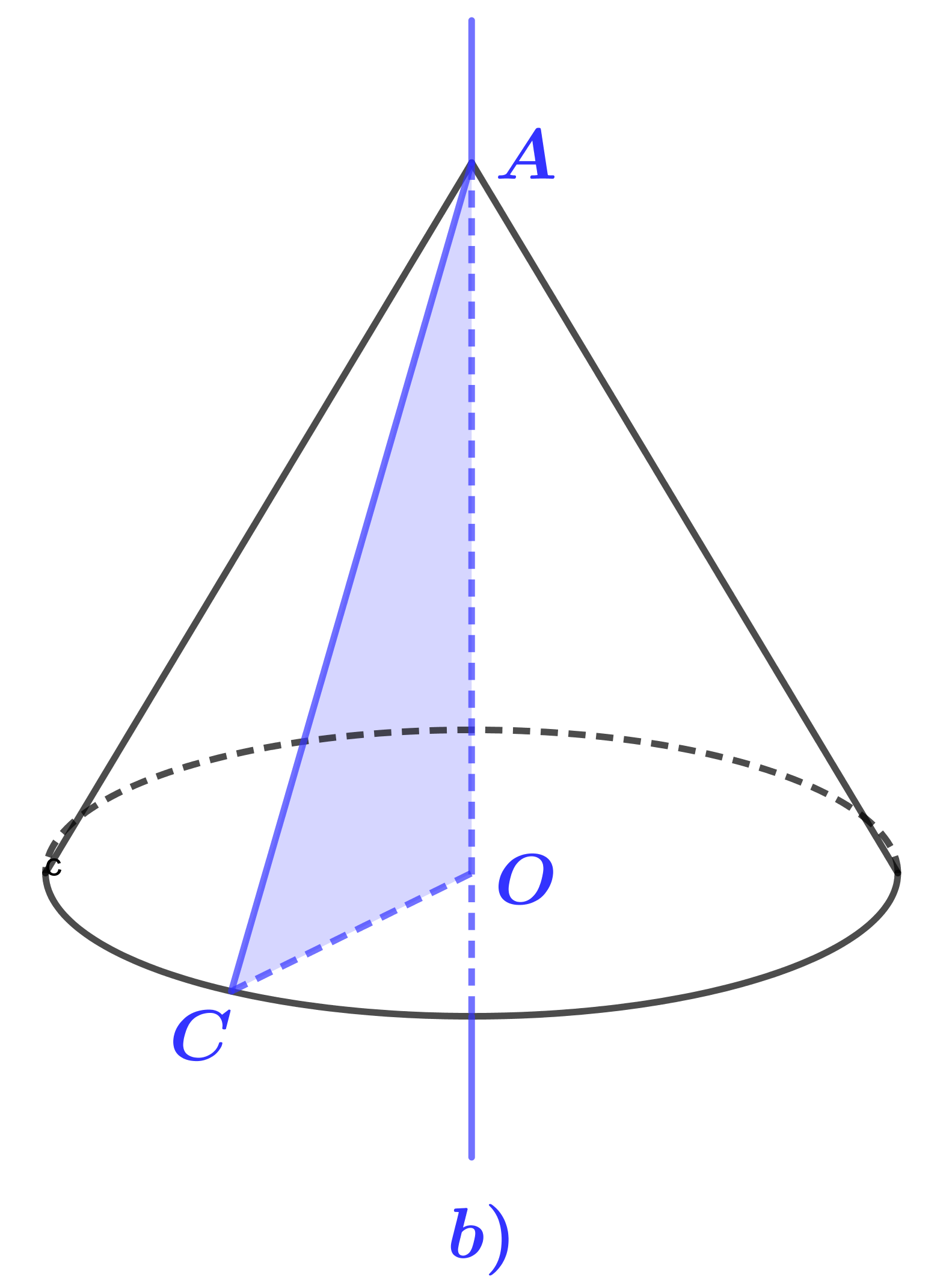 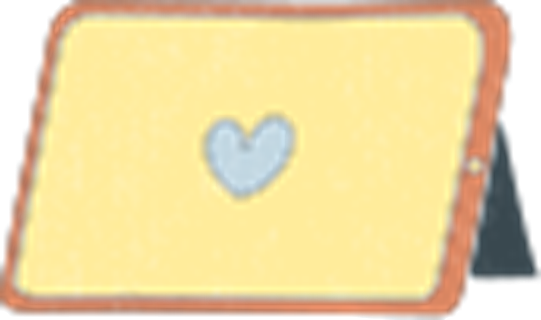 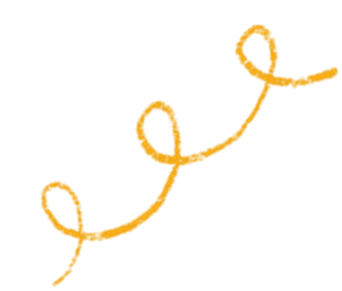 2. Tạo lập hình nón
a) Cắt một miếng bìa có dạng hình tròn với bán kính 3 cm và tạo một đoạn dây mảnh không dãn có độ dài bằng chu vi của đường tròn bán kính 3 cm (hình a).
HĐKP 2
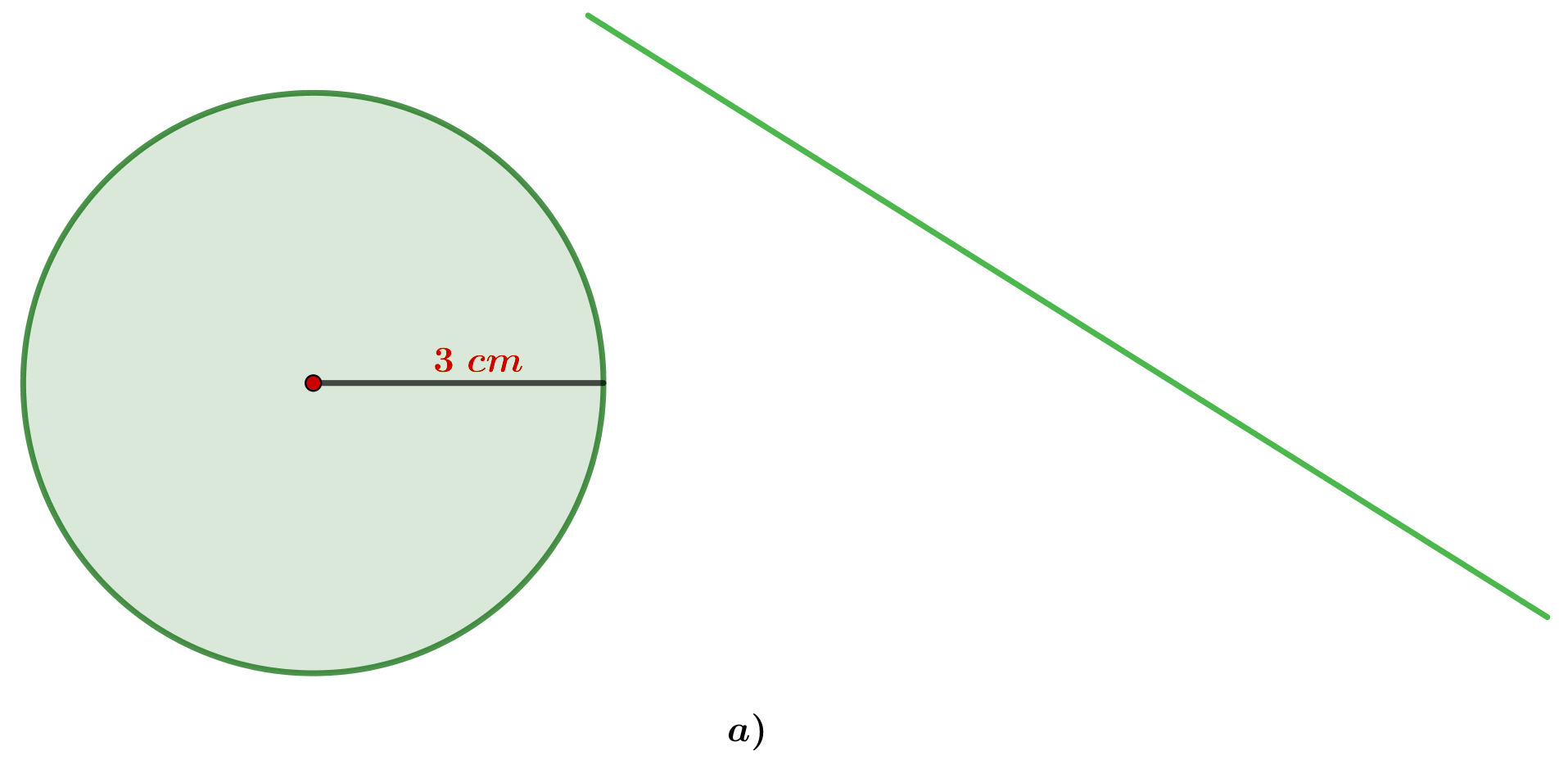 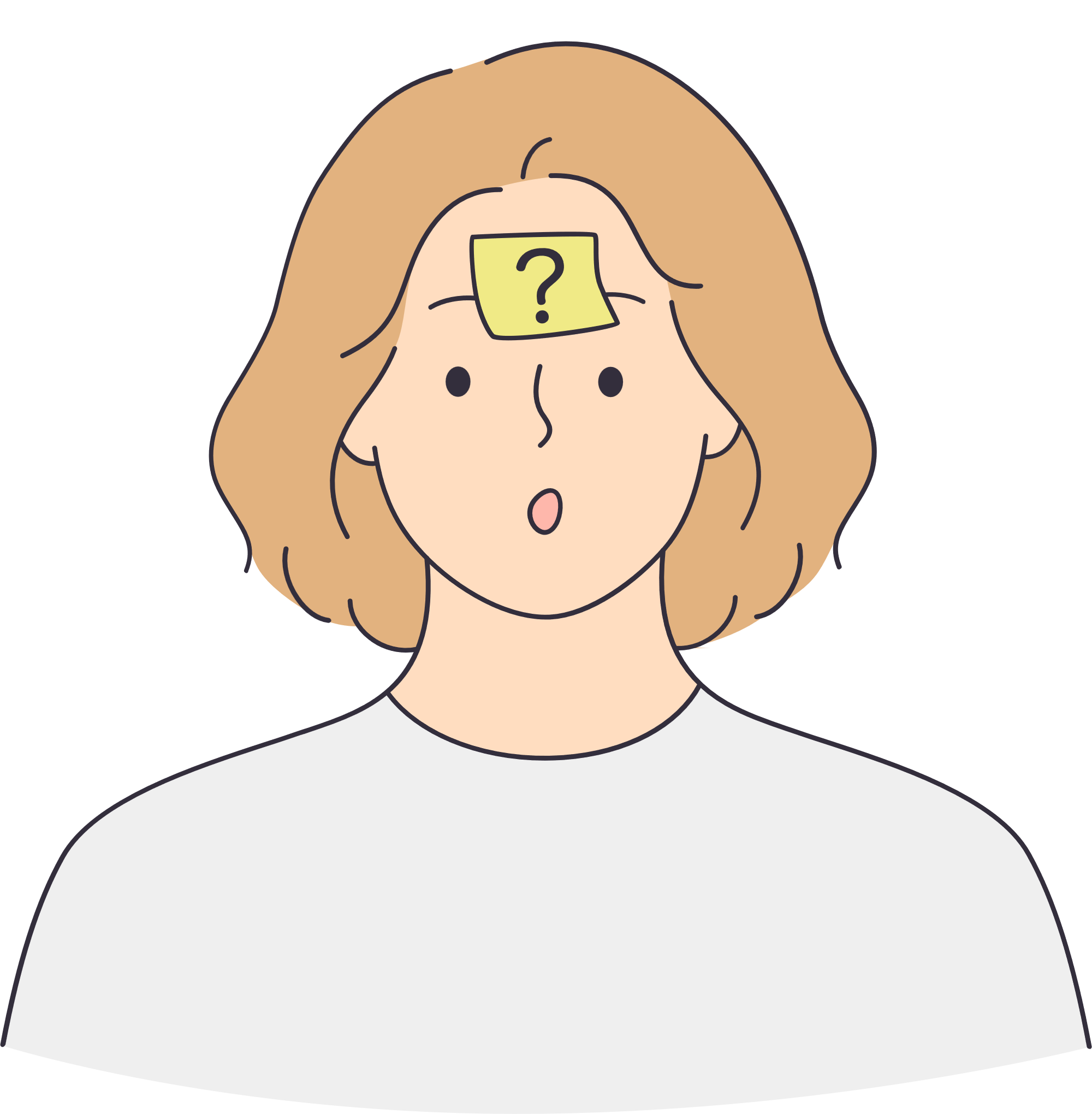 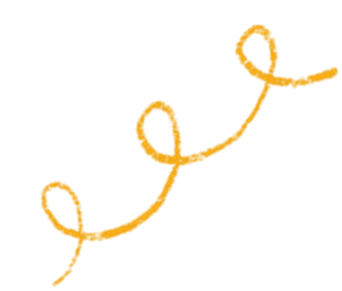 2. Tạo lập hình nón
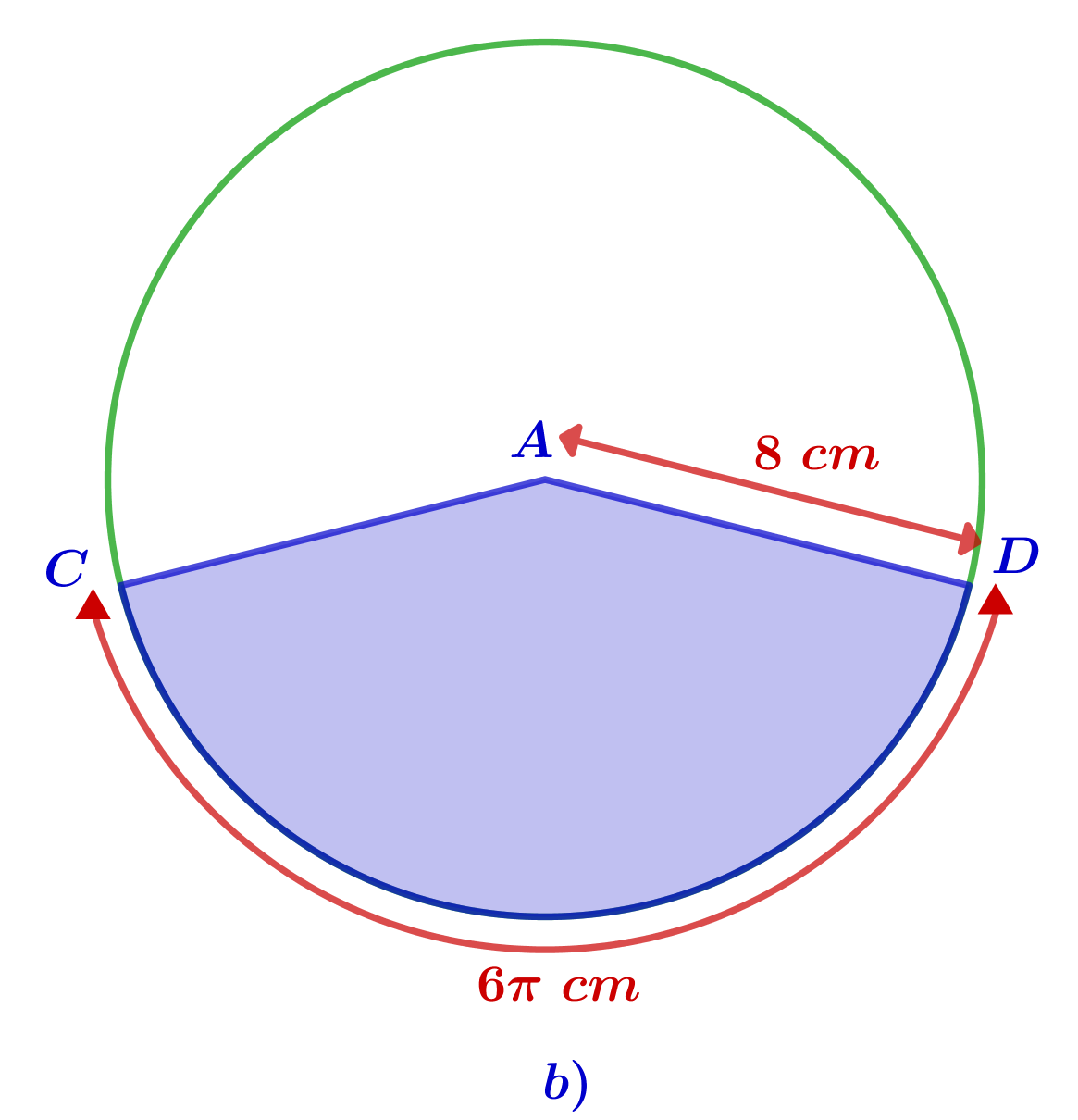 HĐKP 2
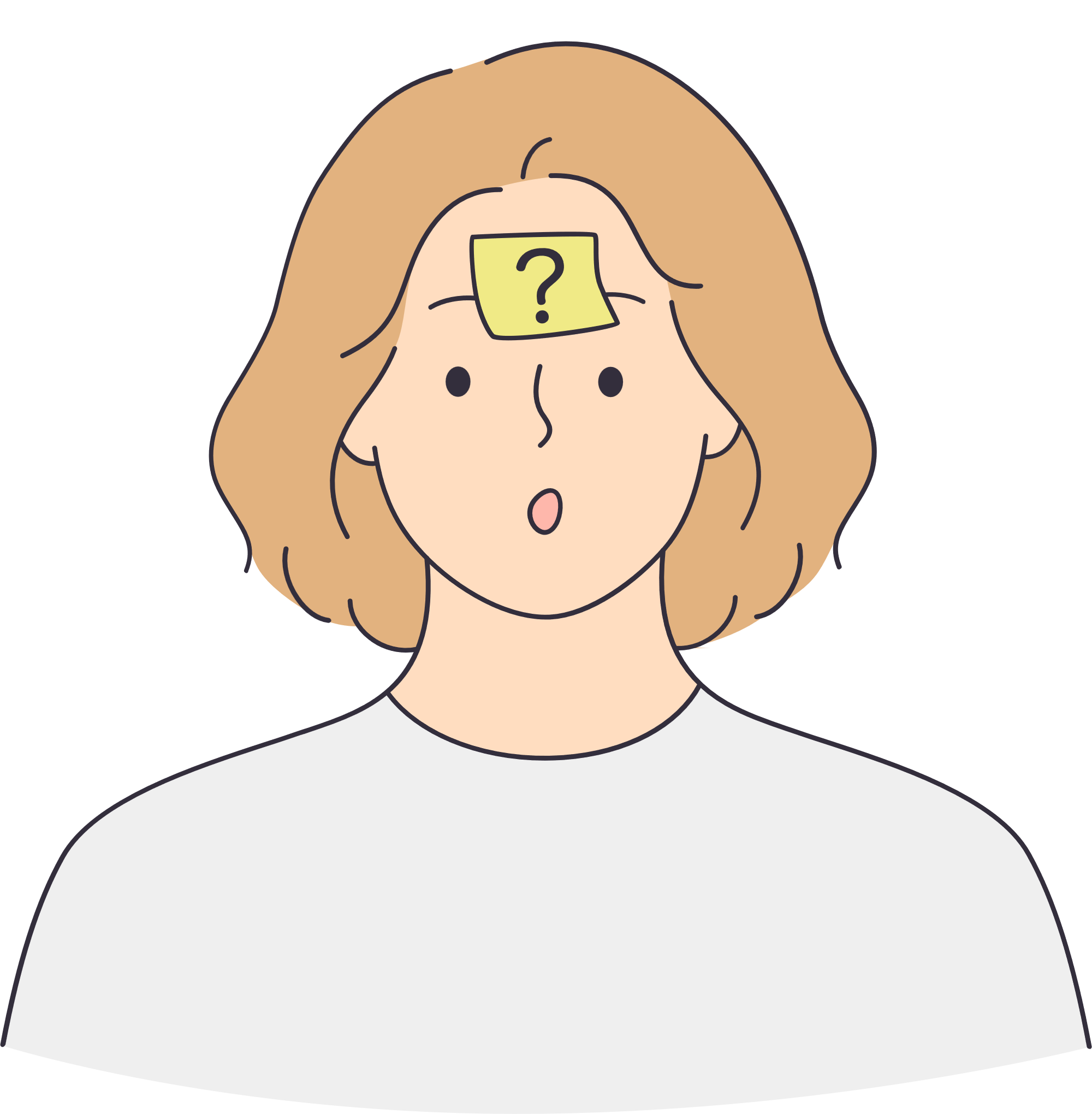 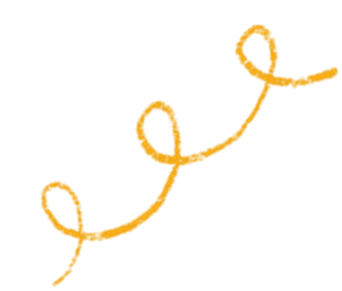 2. Tạo lập hình nón
c) Ghép và dán các miếng bìa vừa cắt ở câu a, b (Hình c) để được một hình nón như ở Hình d.
HĐKP 2
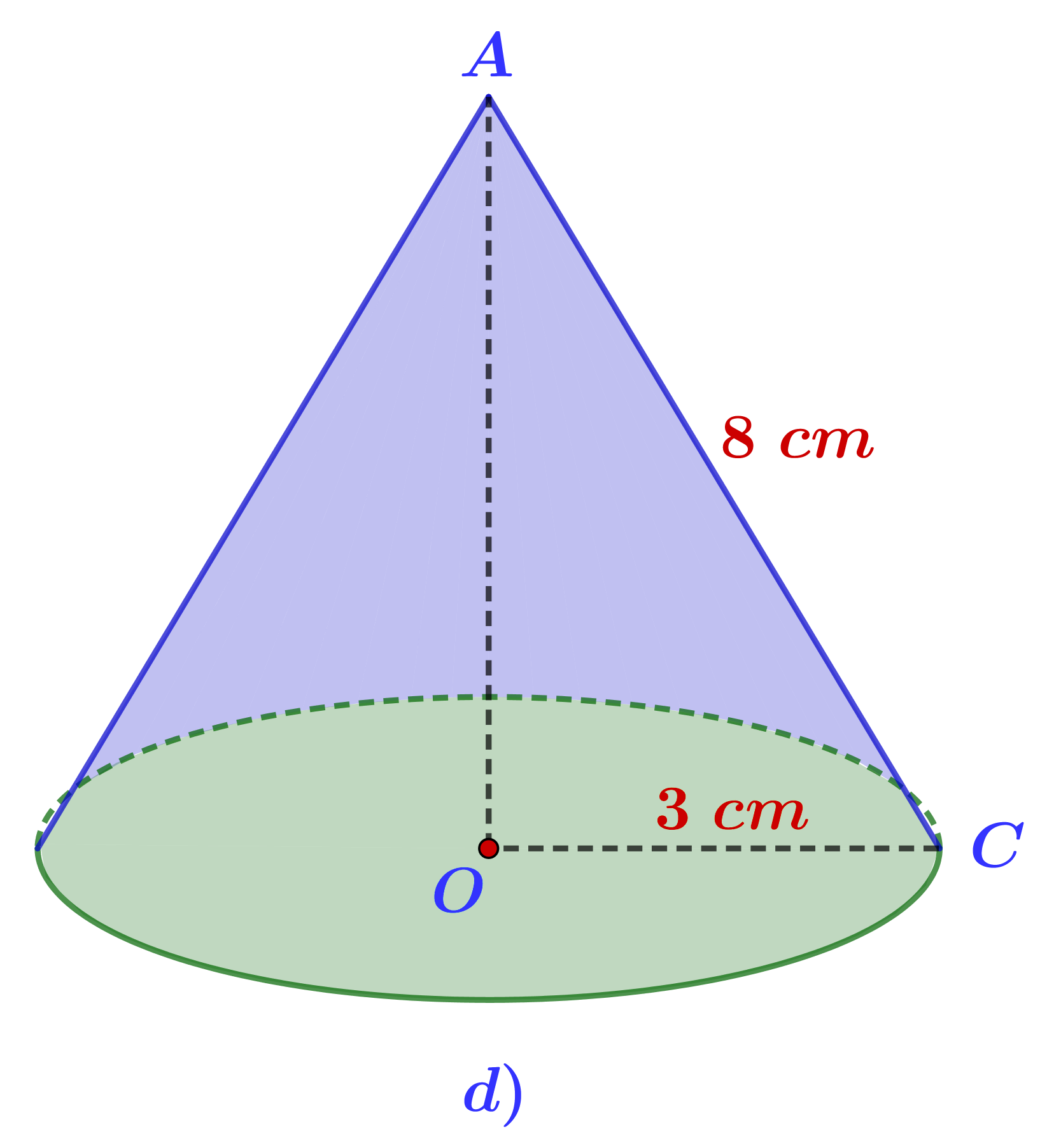 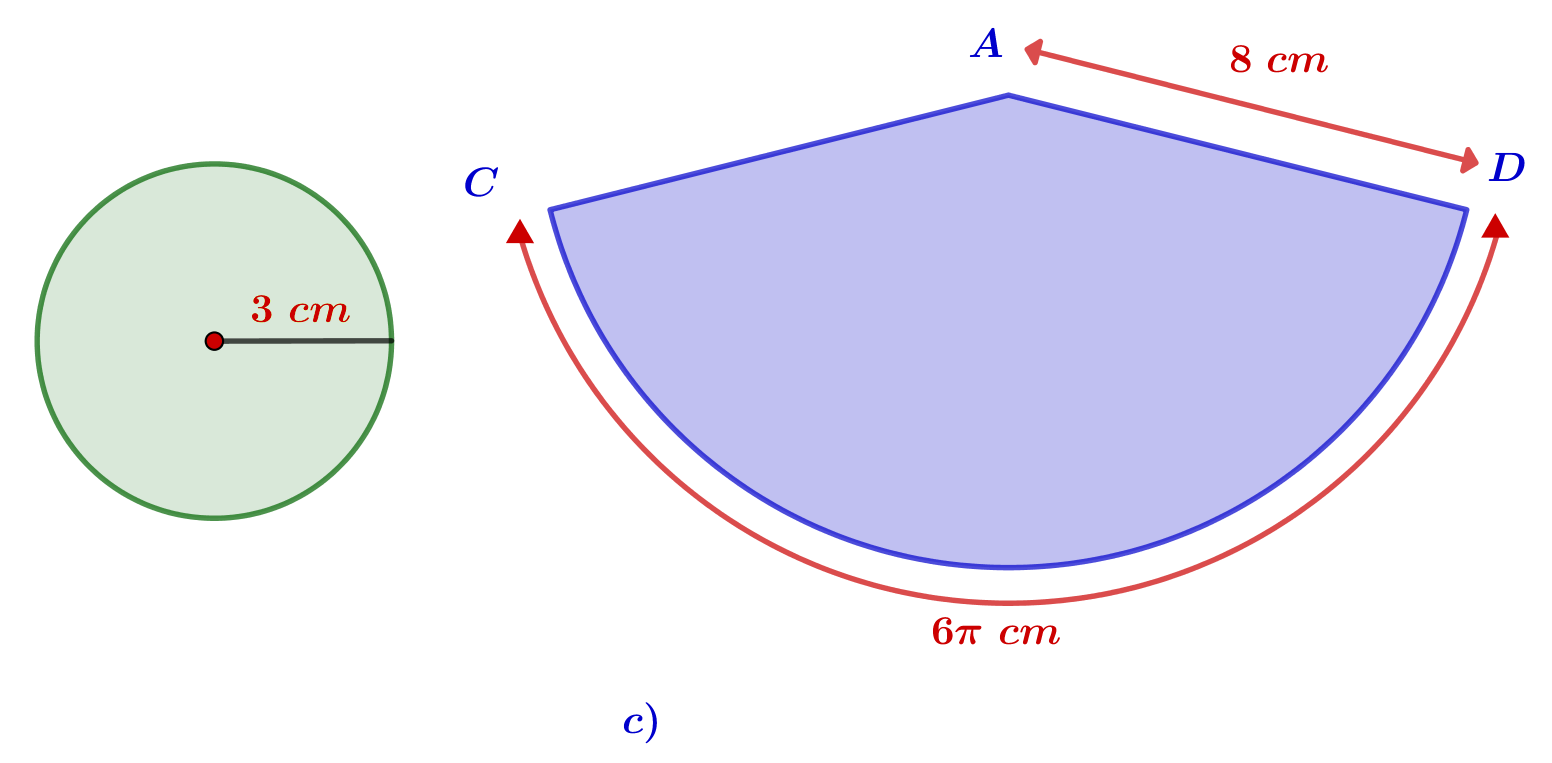 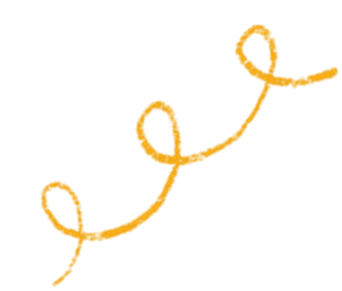 Ví dụ 1
Đối với hình nón nhận được ở HĐKP 2 (hình d), hãy chỉ ra
a) Một đường sinh của hình nón và tính độ dài của đường sinh đó;
b) Độ dài bán kính đáy, chiều cao của hình nón.
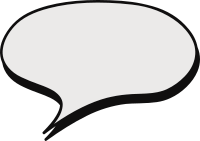 Giải
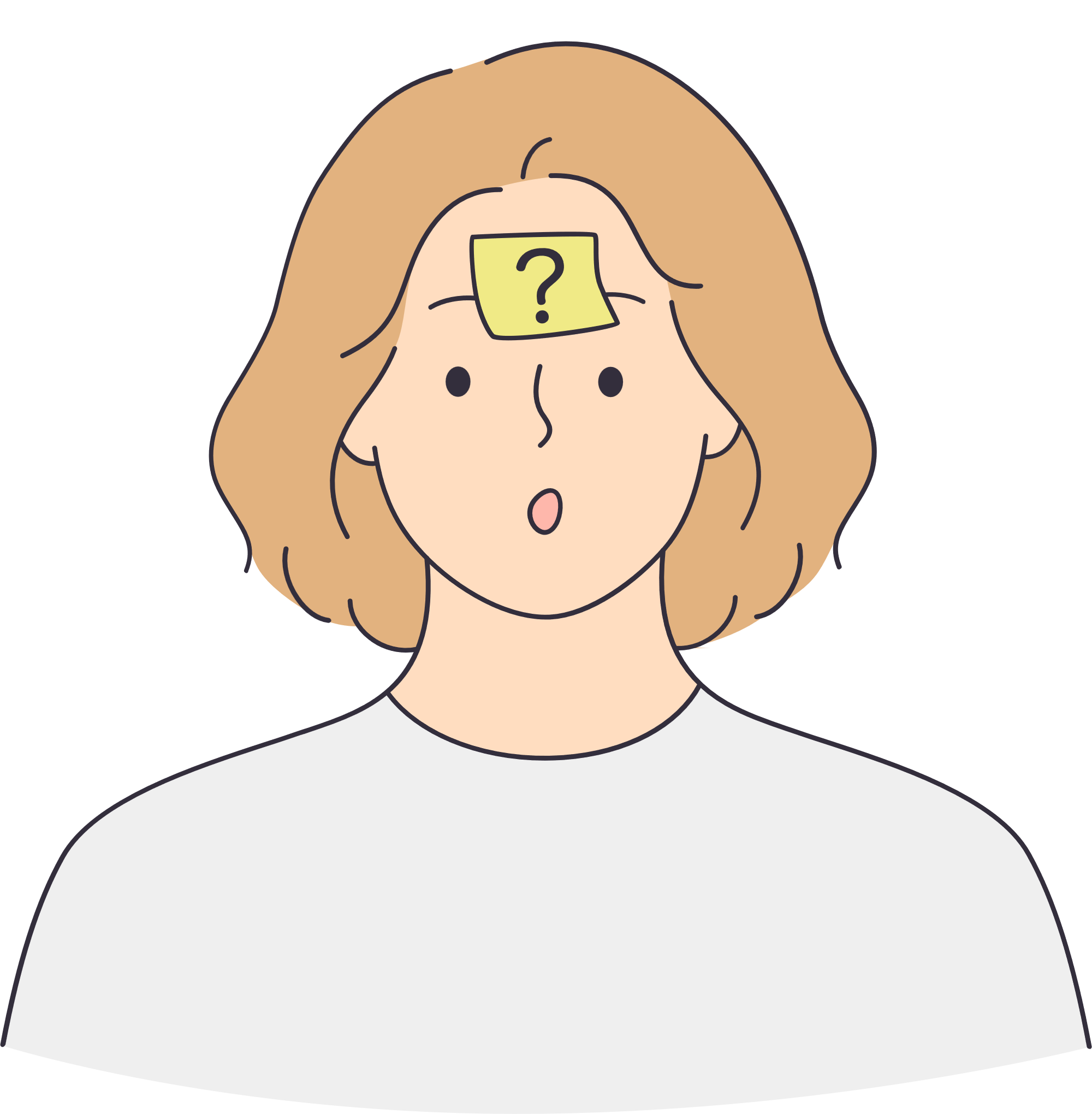 Tạo lập một hình nón có bán kính đáy là 3 cm, chiều cao là 4 cm.
Luyện tập 1
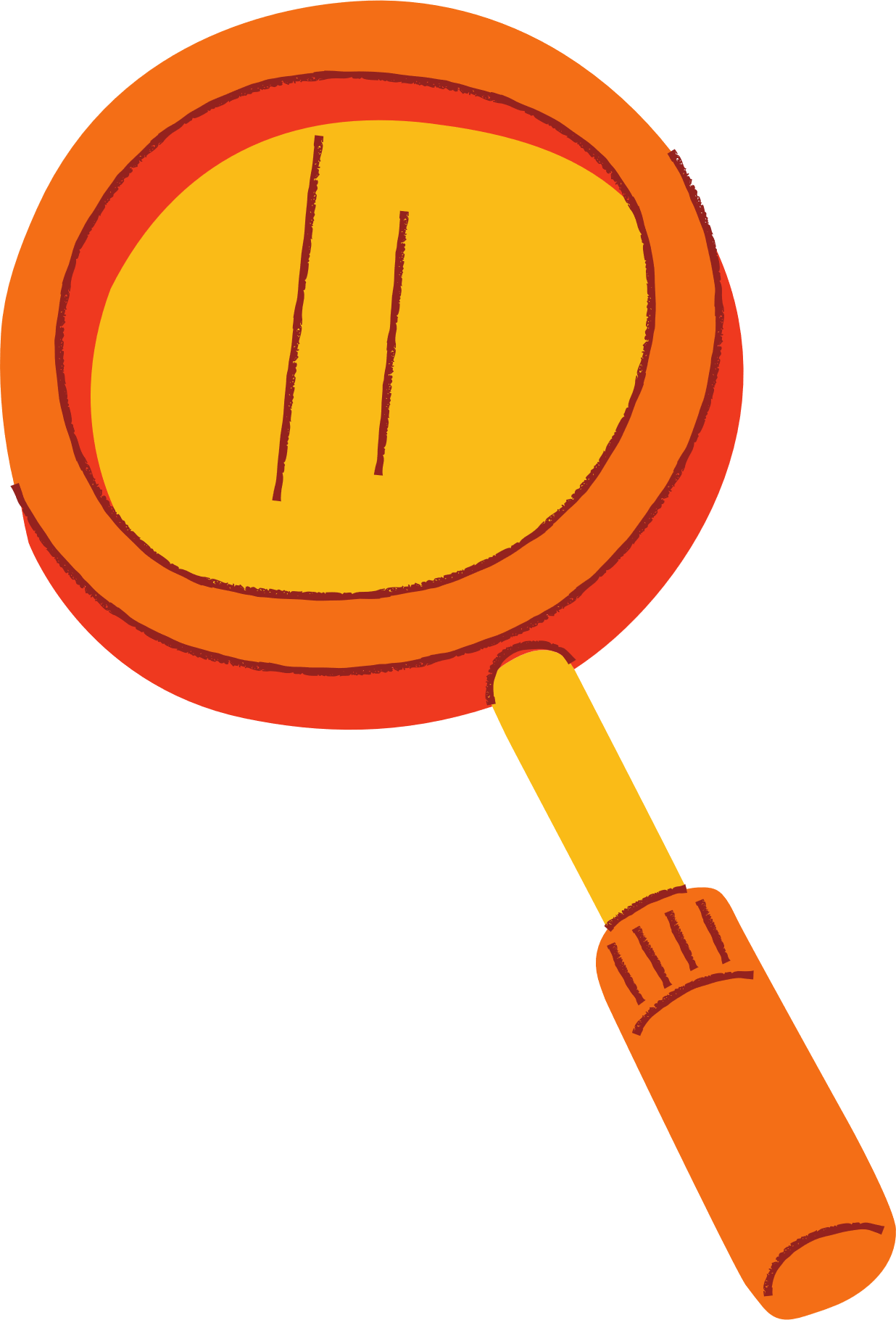 II. DIỆN TÍCH XUNG QUANH CỦA HÌNH NÓN
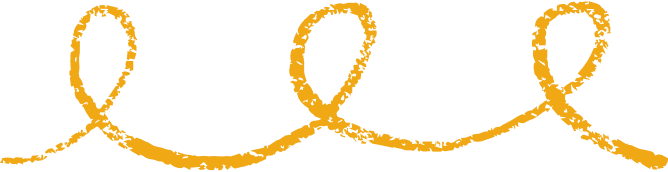 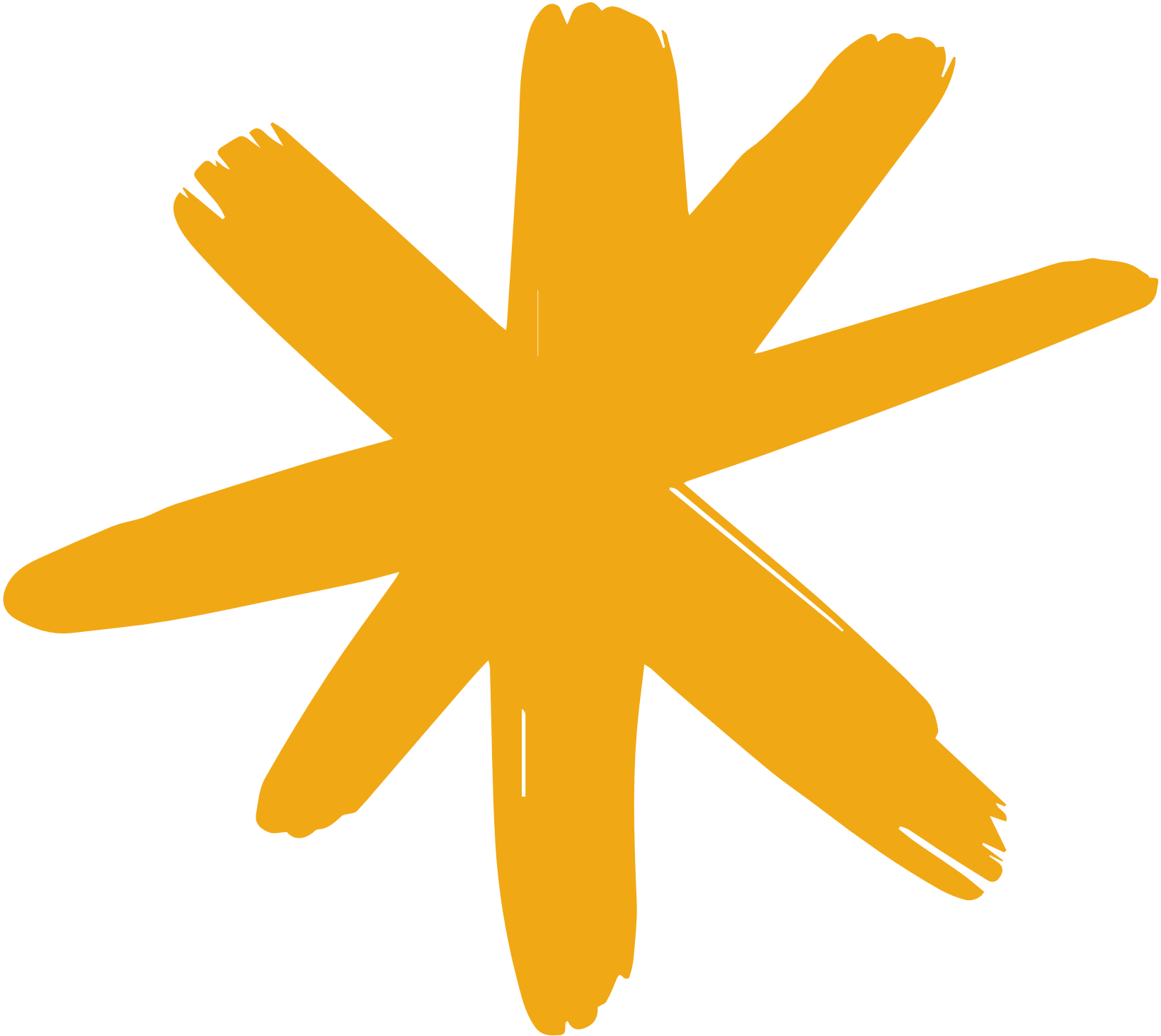 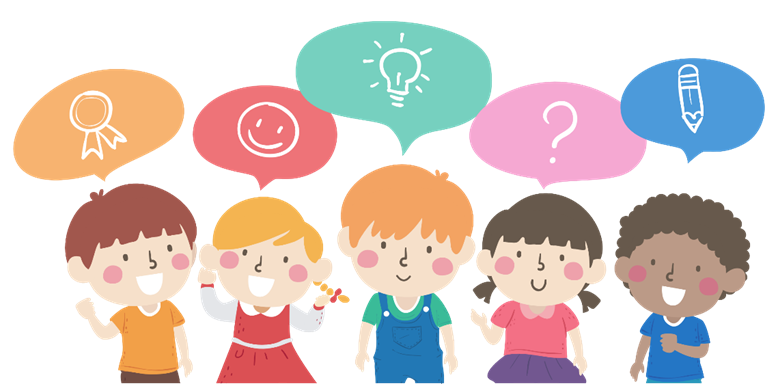 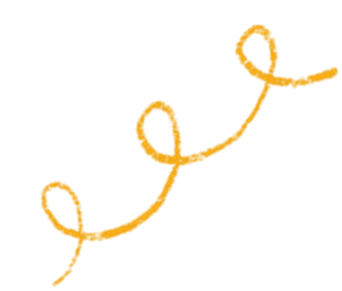 HĐKP 3
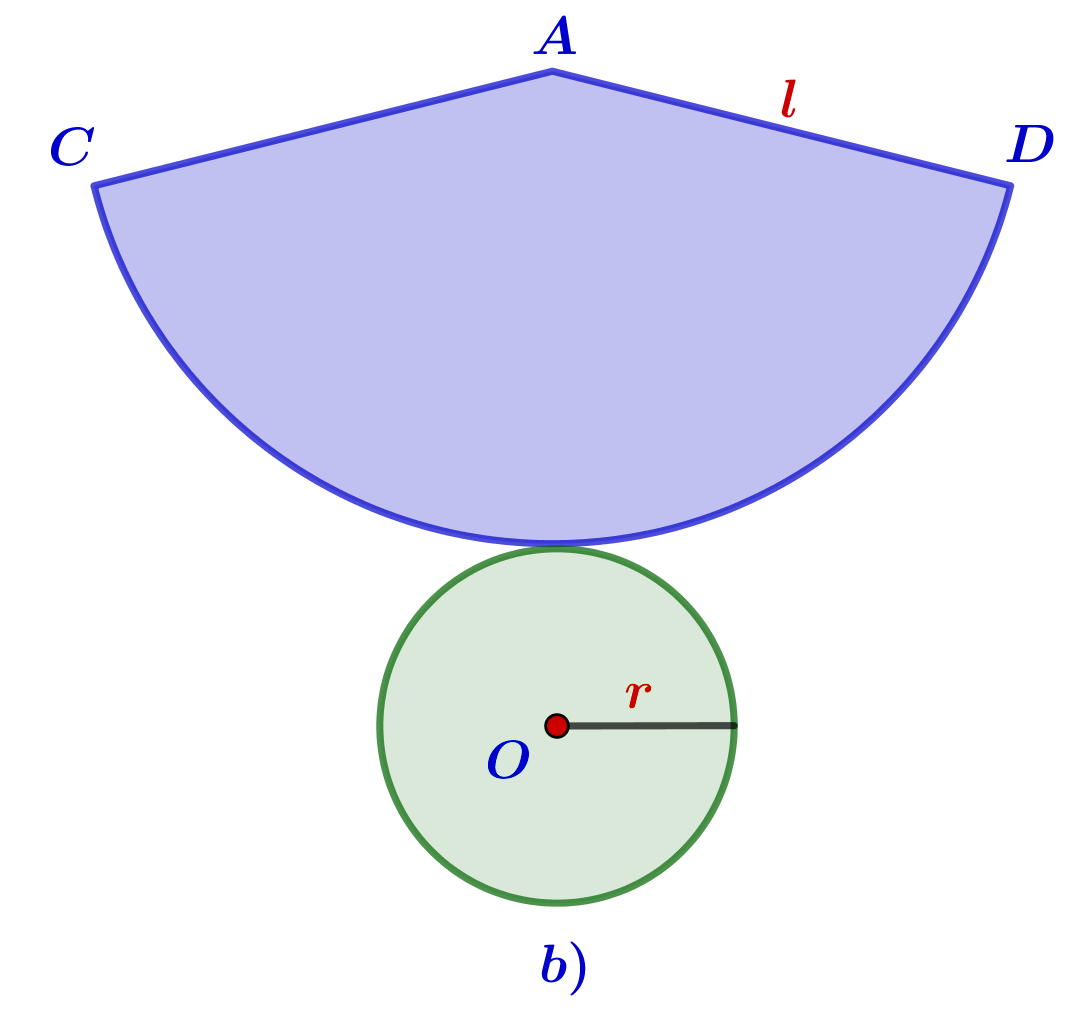 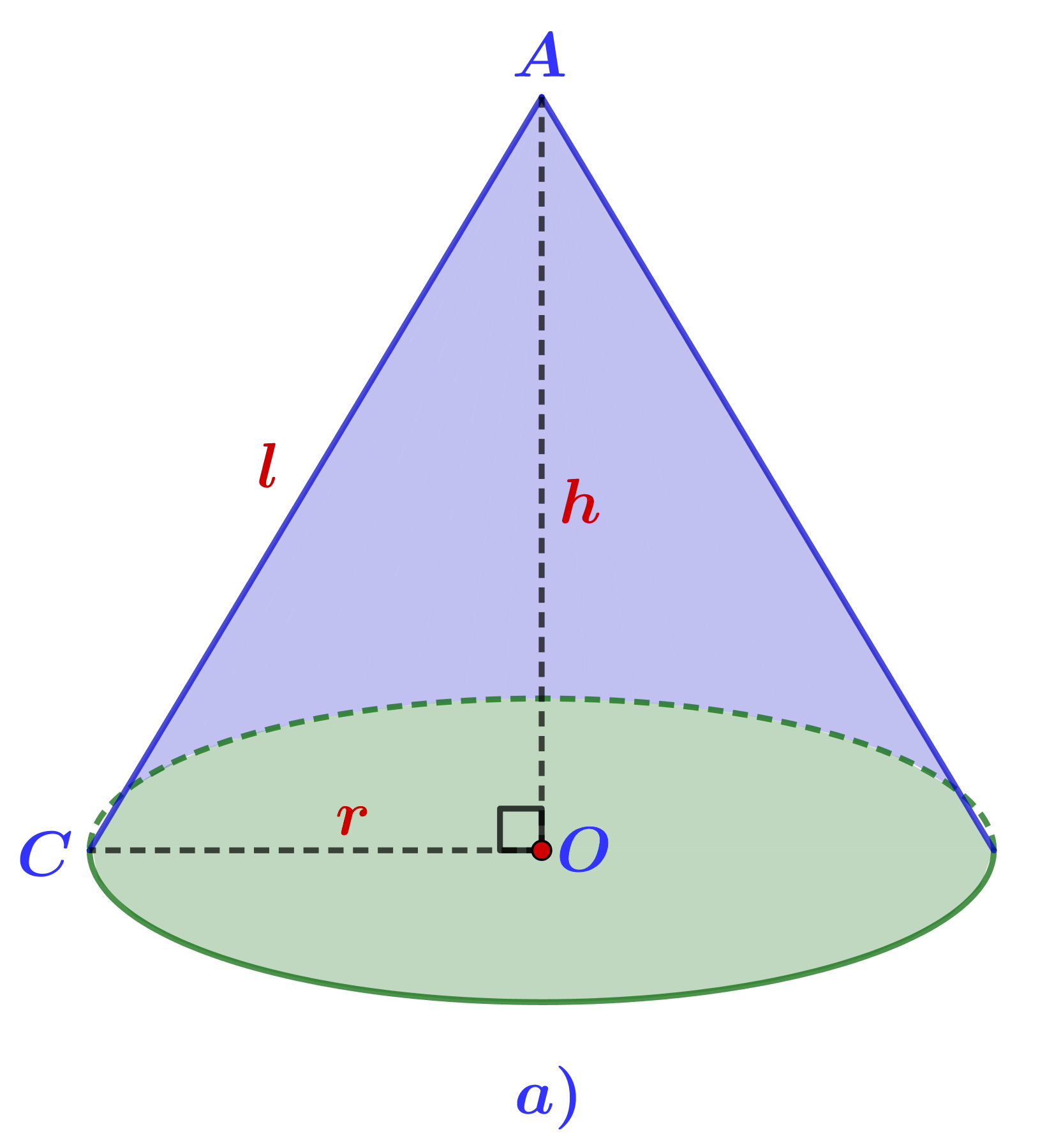 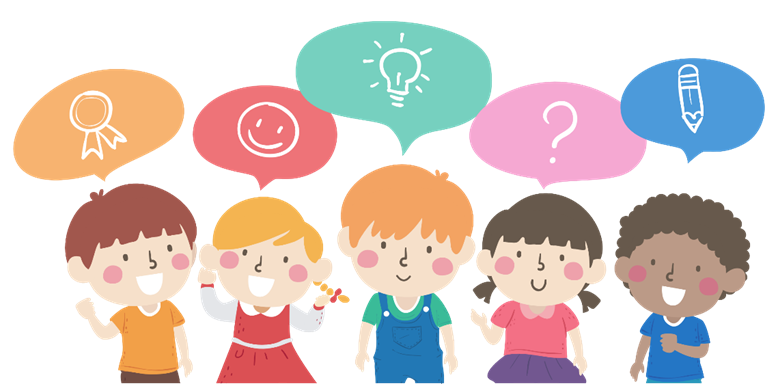 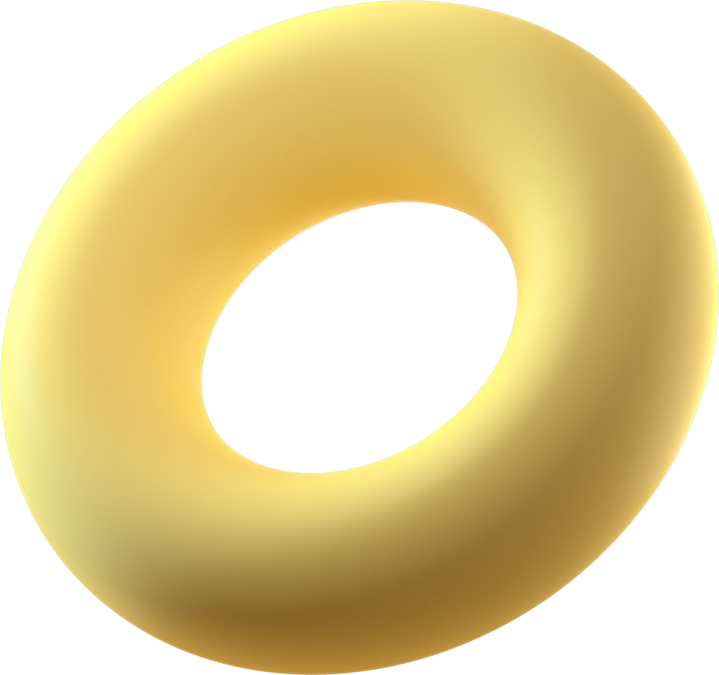 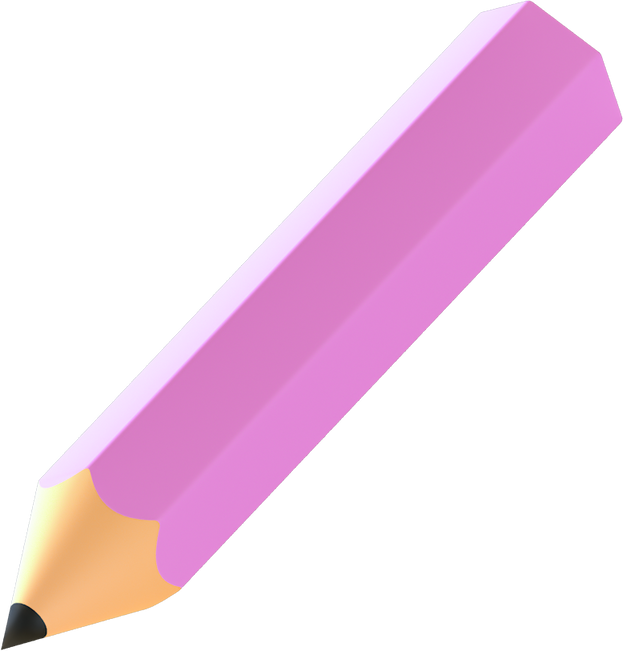 HĐKP 3
Thực hiện các hoạt động sau:
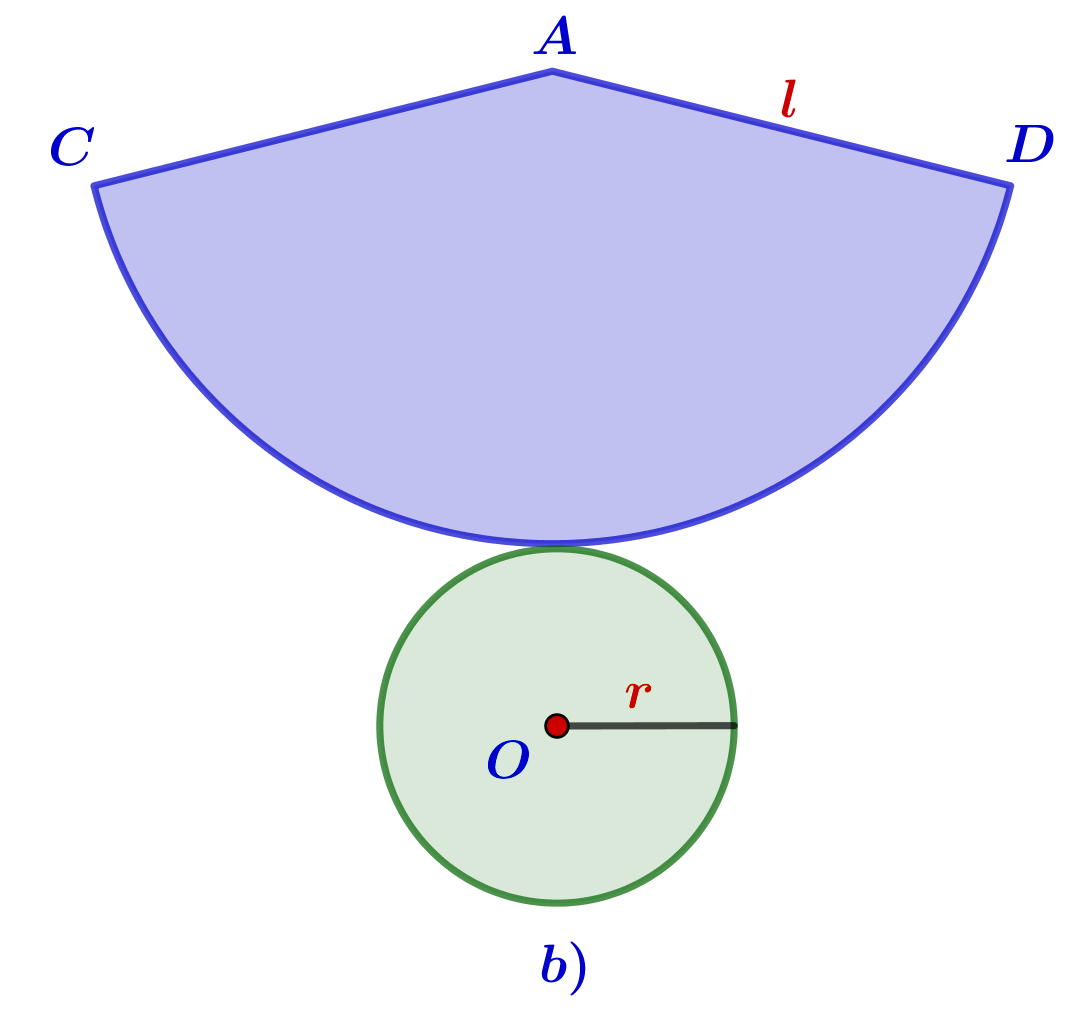 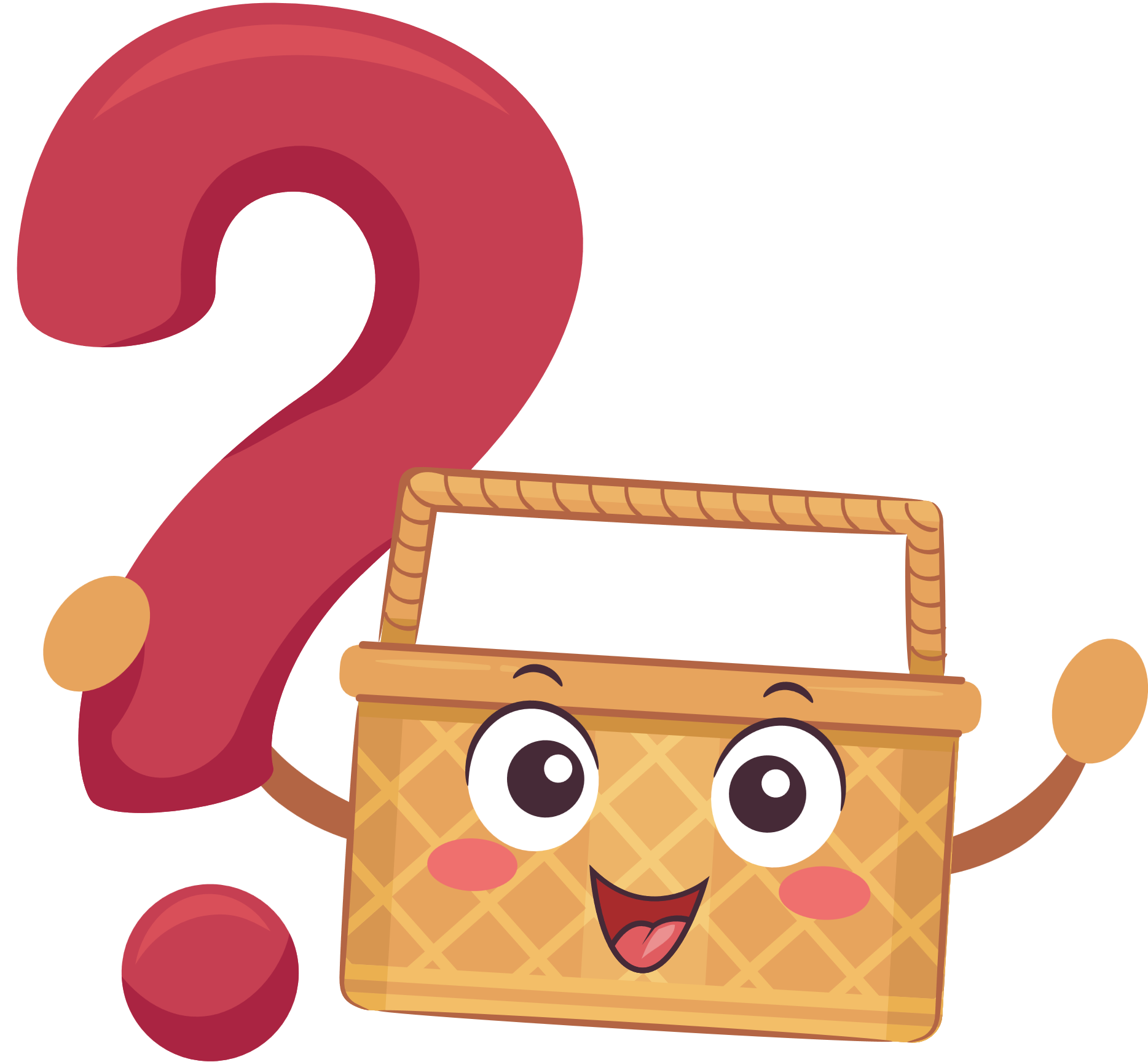 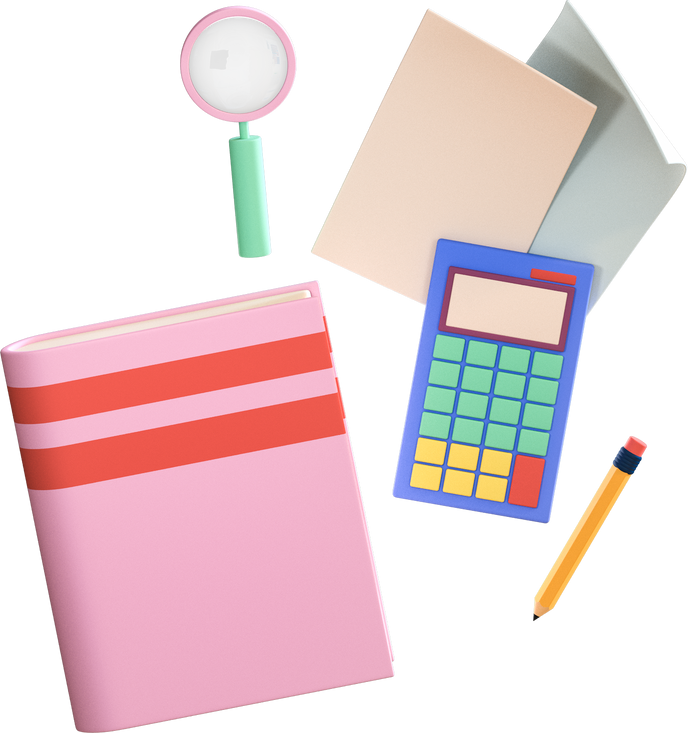 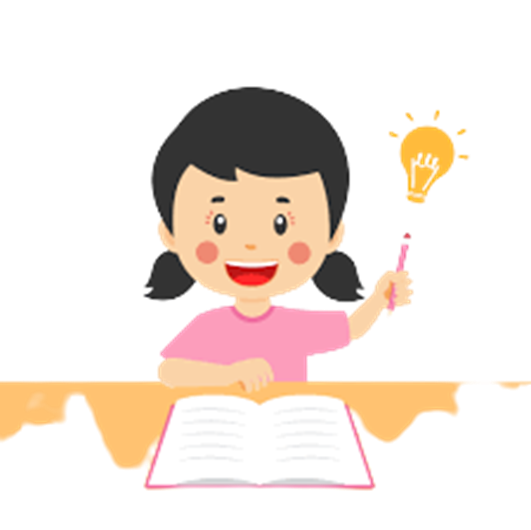 KẾT LUẬN
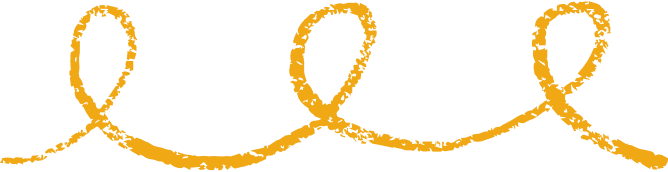 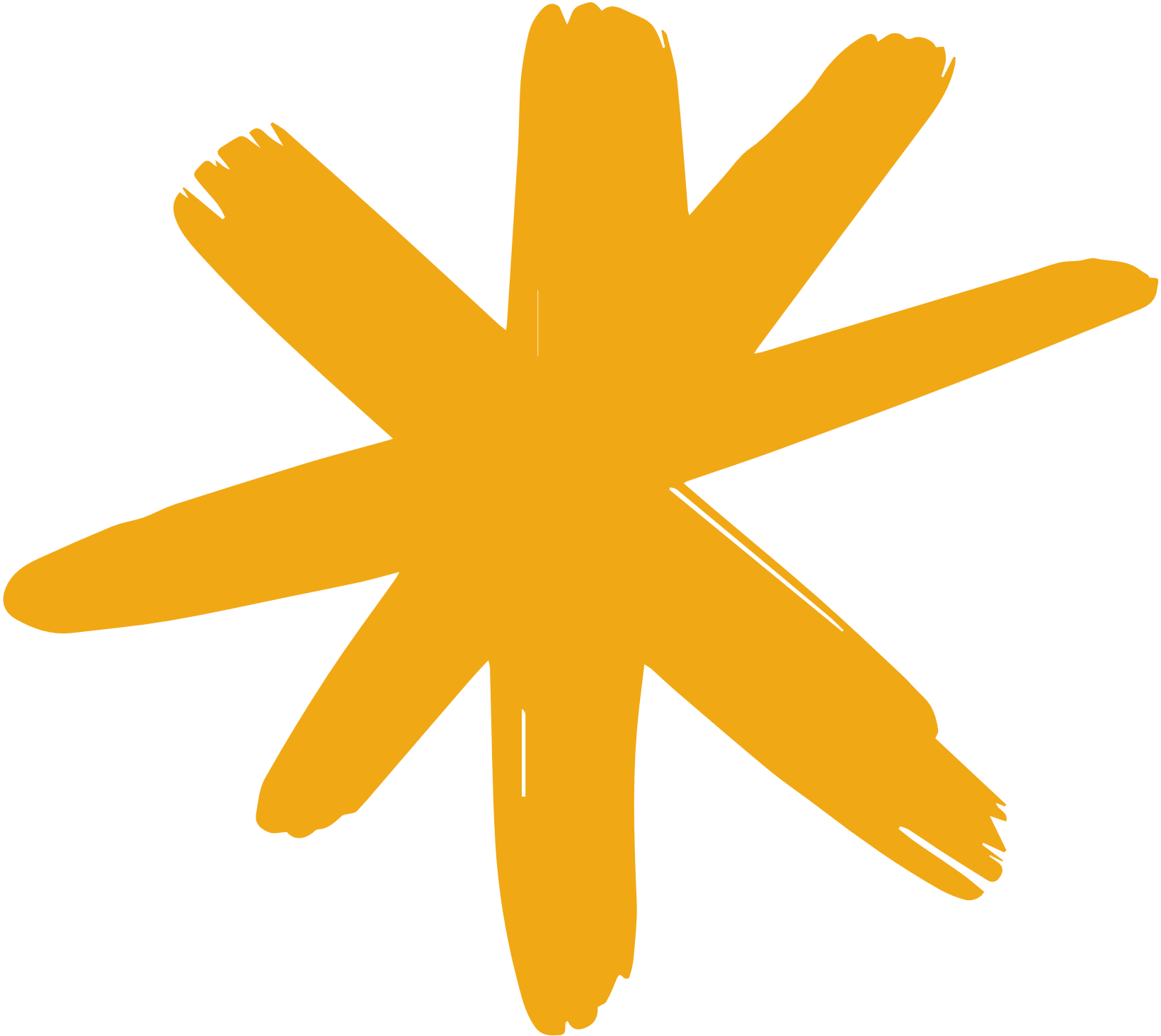 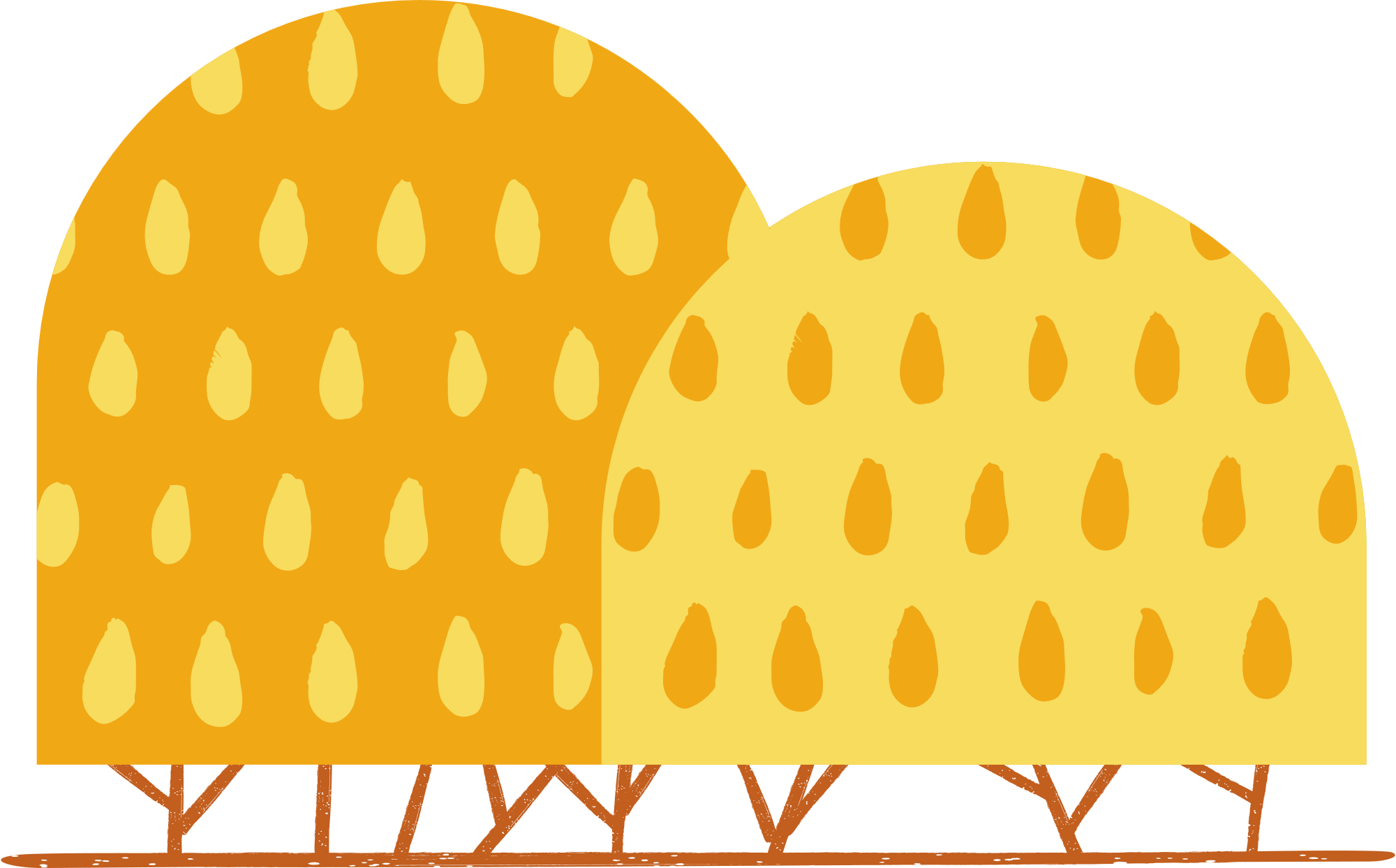 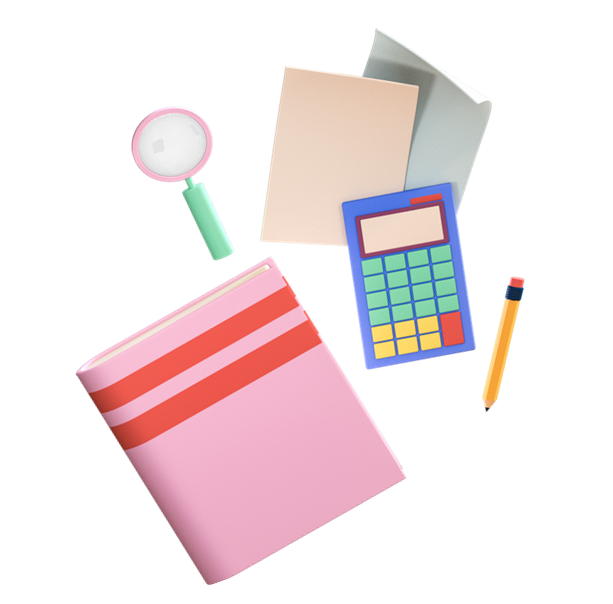 Ví dụ 2
Cho một hình nón có bán kính đáy là 4 cm và độ dài đường sinh là 10 cm. Hỏi diện tích xung quanh của hình nón đó là bao nhiêu centimét vuông (làm tròn kết quả đến hàng phần trăm)?
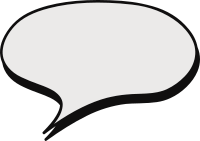 Giải
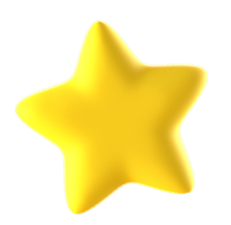 Diện tích xung quanh của hình nón đó là:
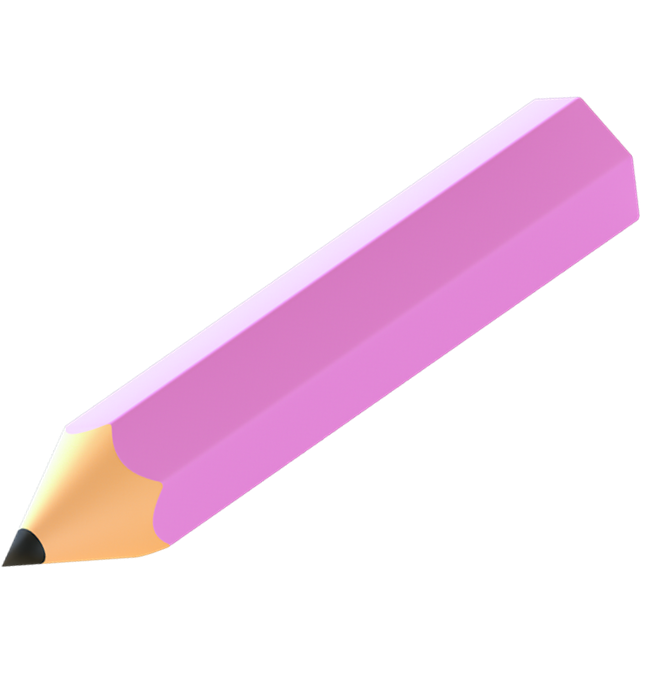 CHÚ Ý
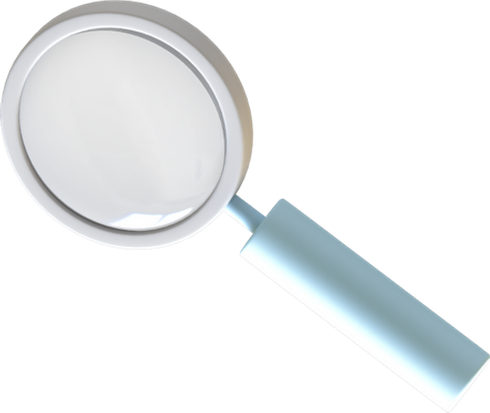 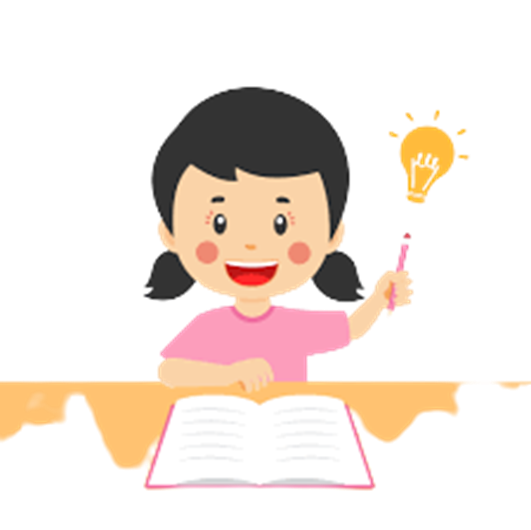 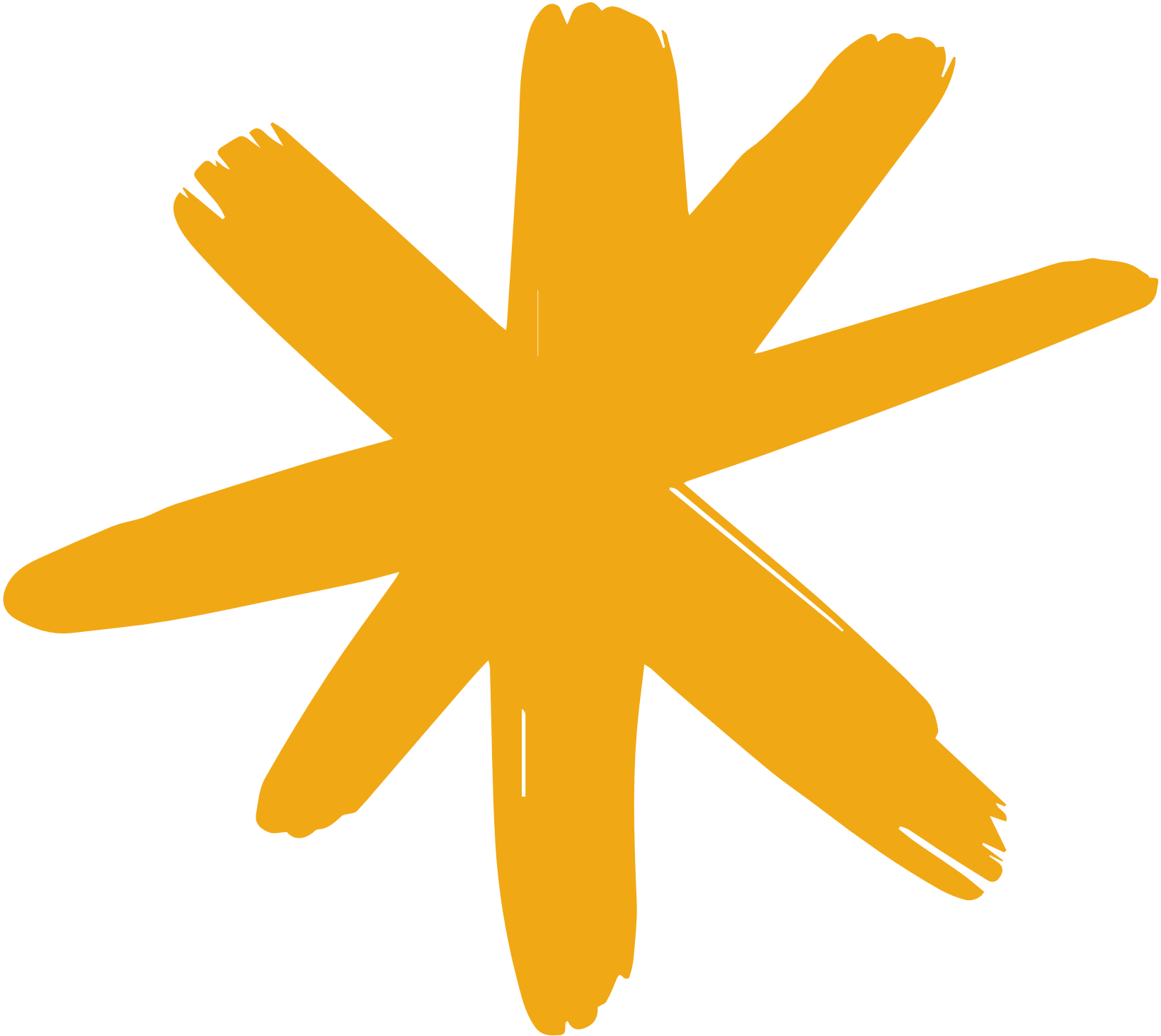 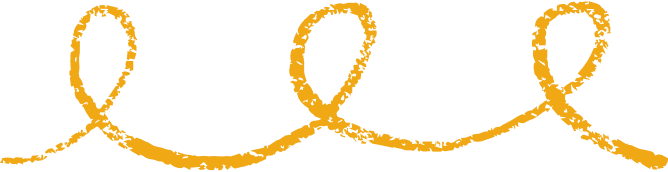 Luyện tập 2
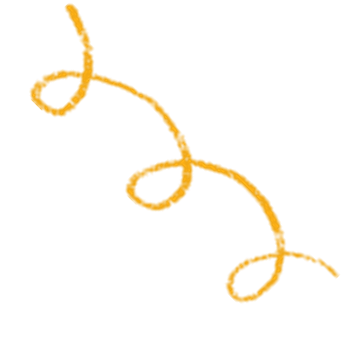 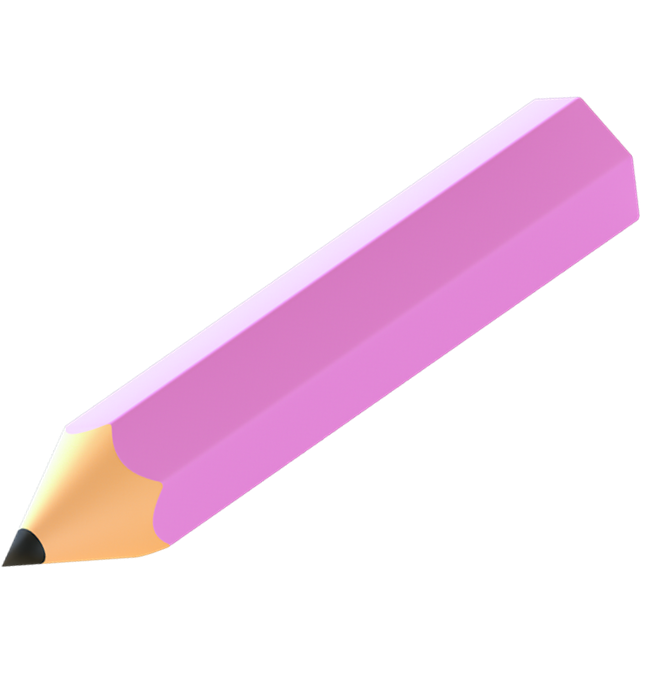 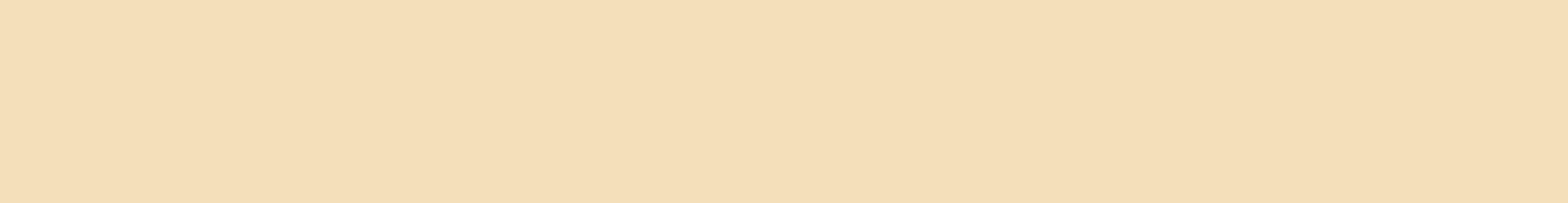 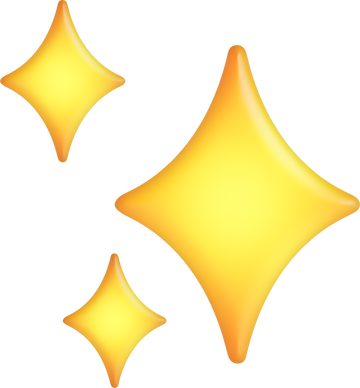 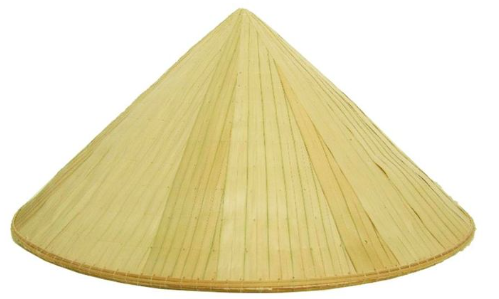 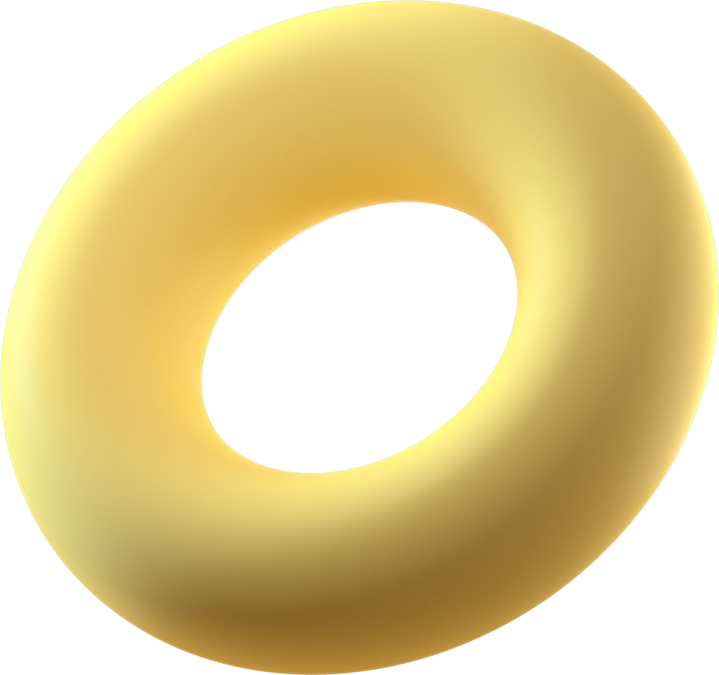 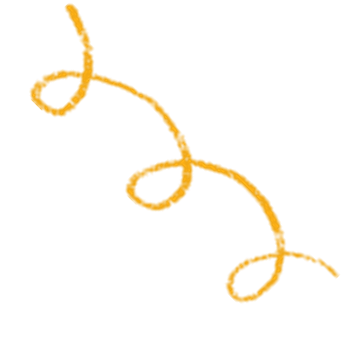 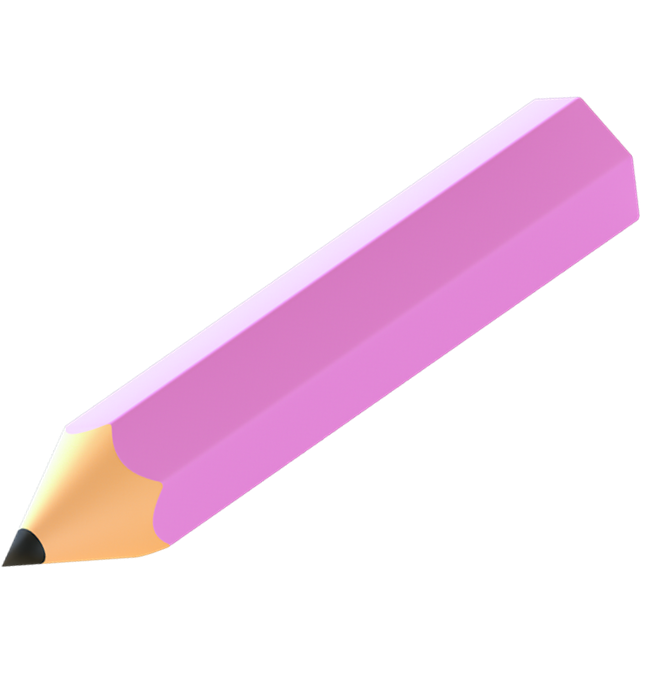 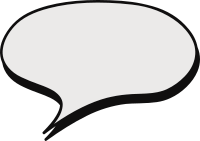 Giải
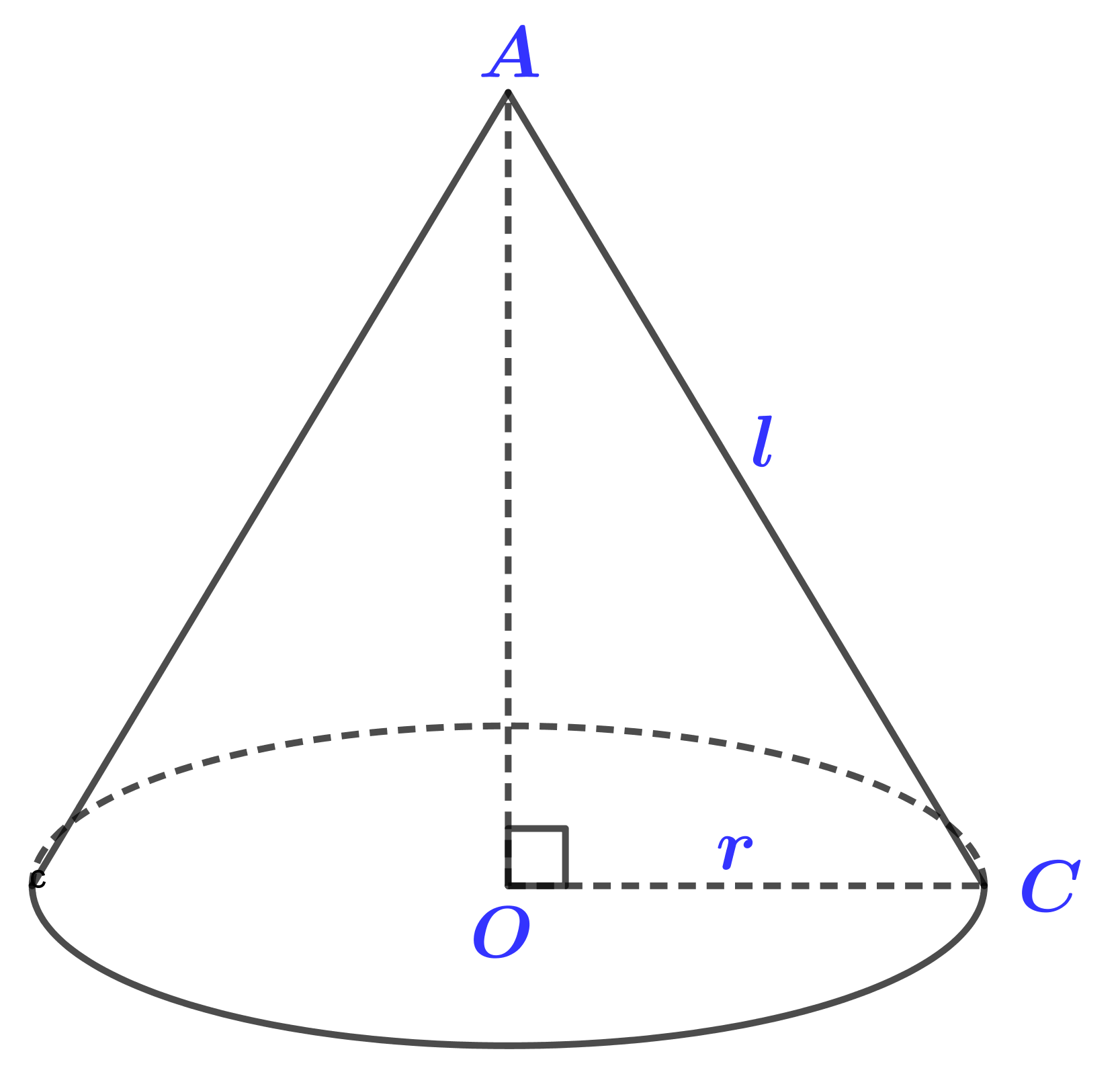 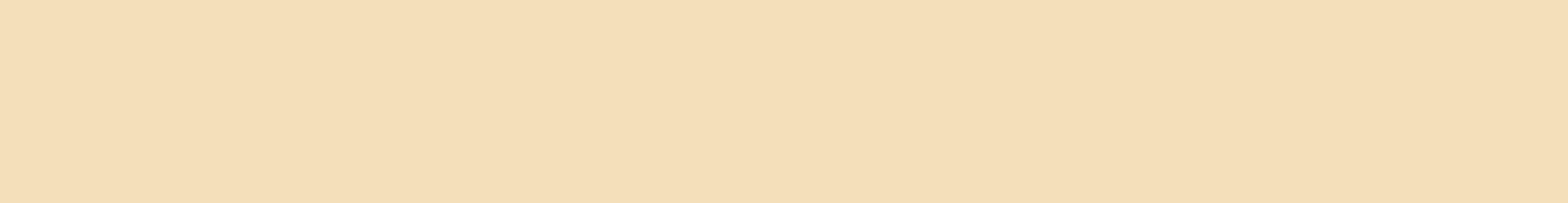 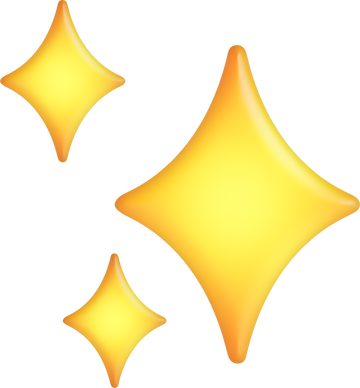 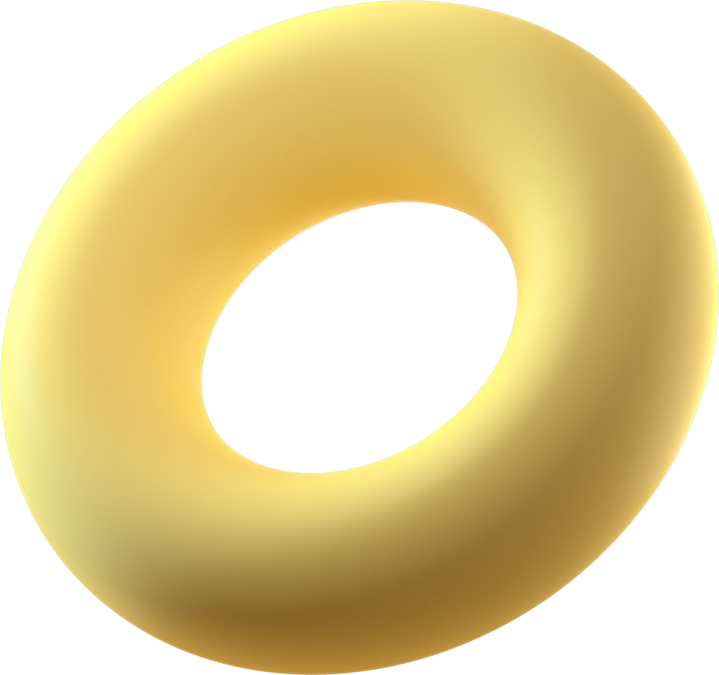 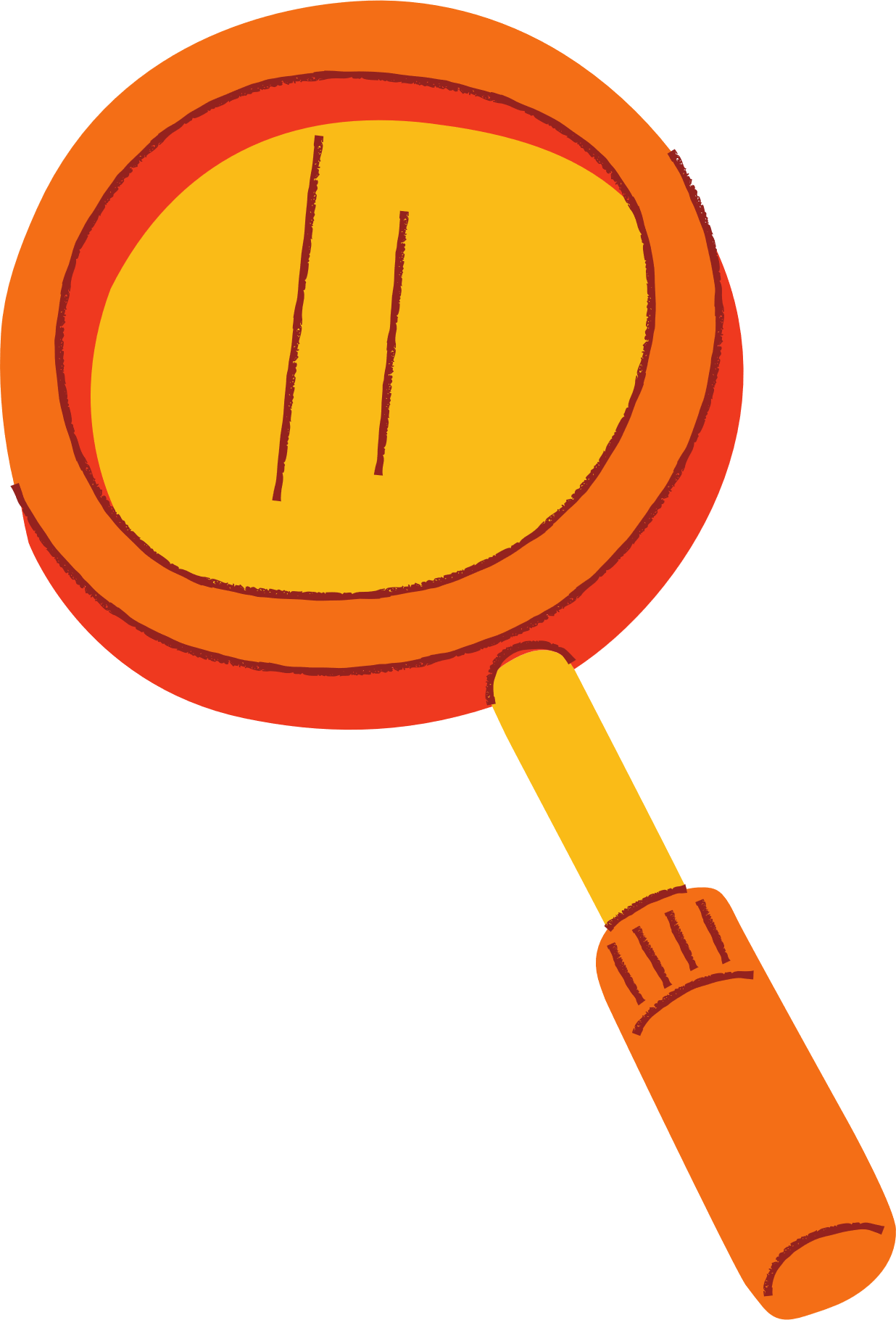 III. THỂ TÍCH CỦA HÌNH NÓN
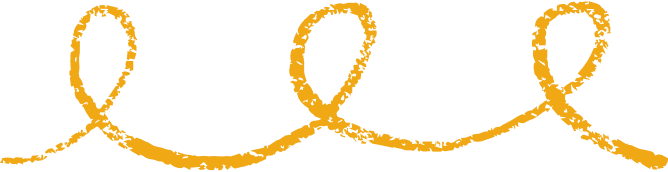 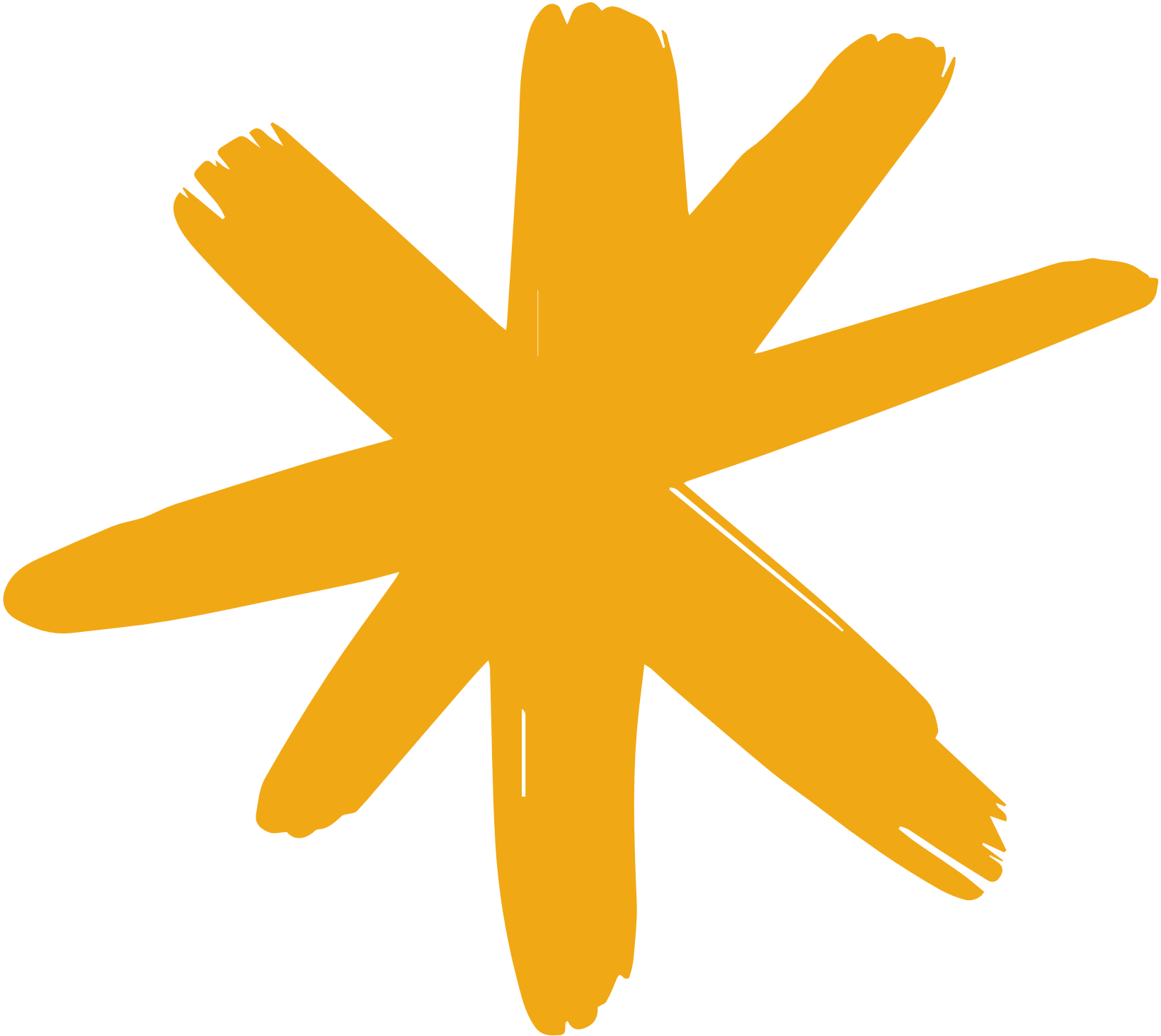 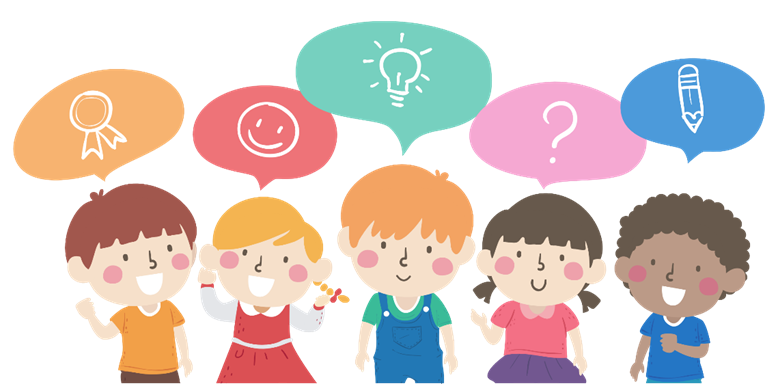 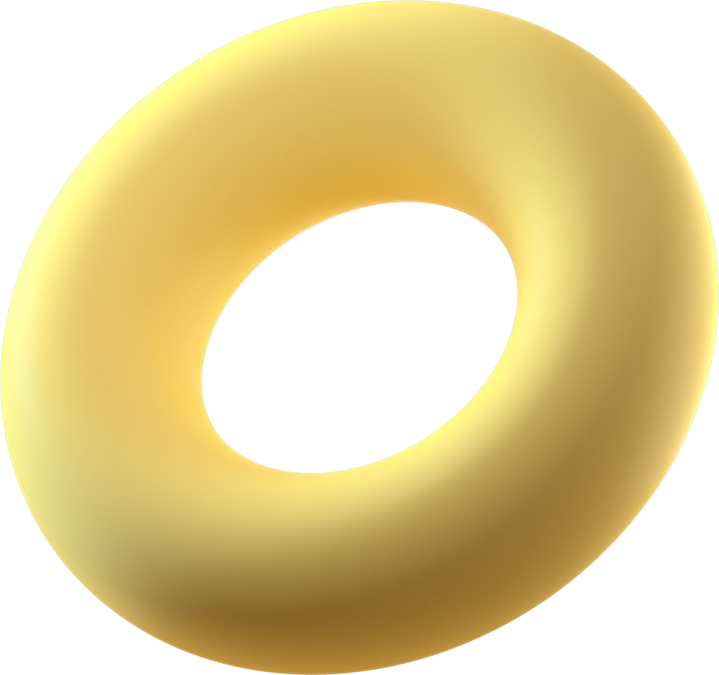 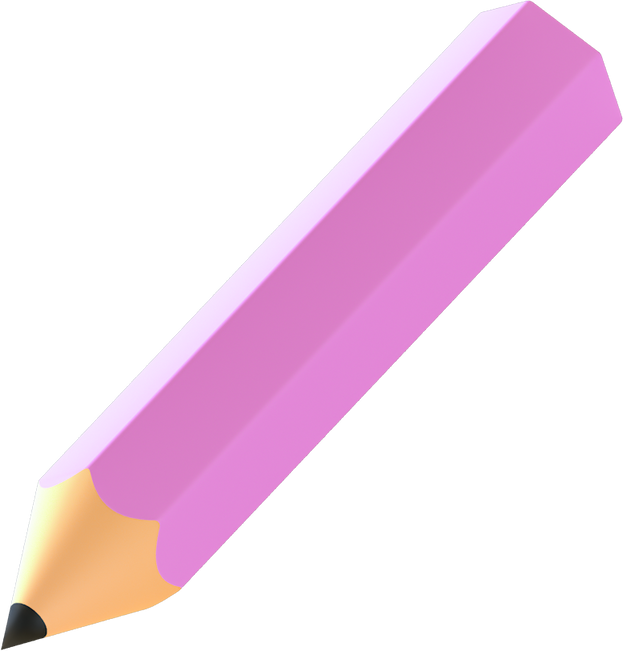 HĐKP 4
Cho hai dụng cụ đựng nước: một dụng cụ có dạng hình nón và một dụng cụ có dạng hình trụ với chiều cao và bán kính đáy của hai dụng cụ bằng nhau (Hình a).
b)Đổ đầy nước vào dụng cụ có dạng hình nón rồi đổ nước từ dụng cụ đó sang dụng cụ có dạng hình trụ (Hình b). Ta cứ làm như thế ba lần và quan sát thấy dụng cụ có dạng hình trụ vừa đầy nước.
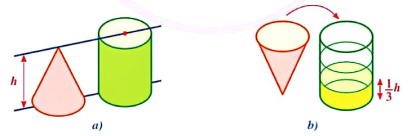 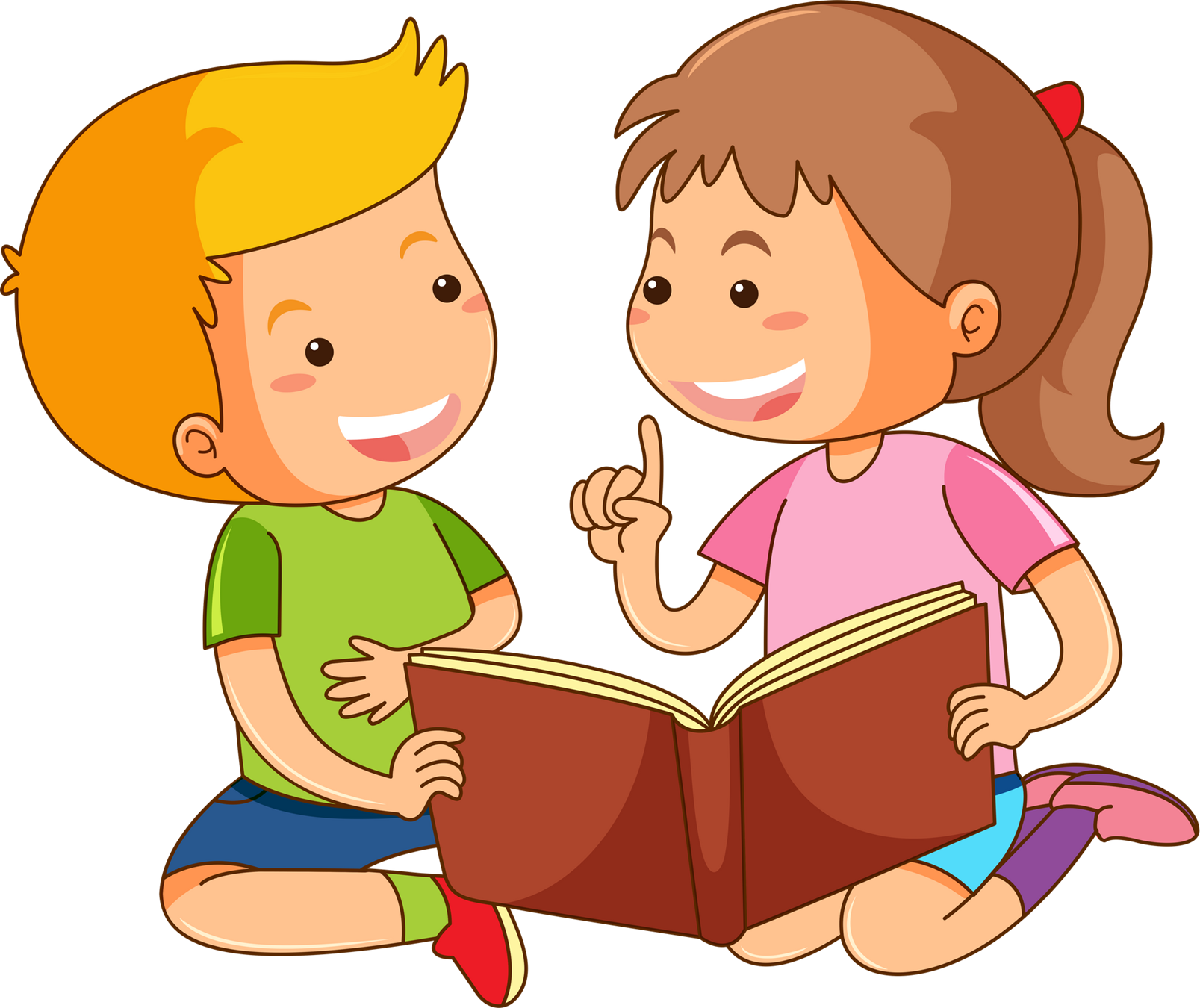 Cho biết thể tích của dụng cụ có dạng hình trụ gấp bao nhiêu lần thể tích của dụng cụ có dạng hình nón?
3 lần
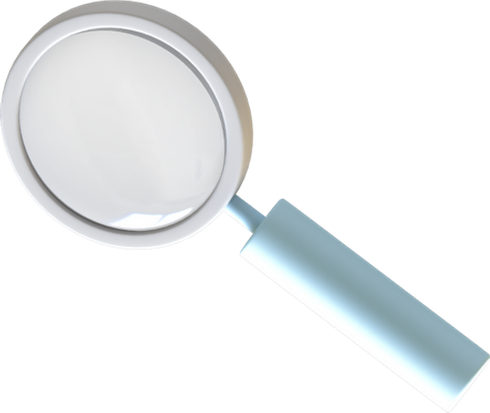 KẾT LUẬN
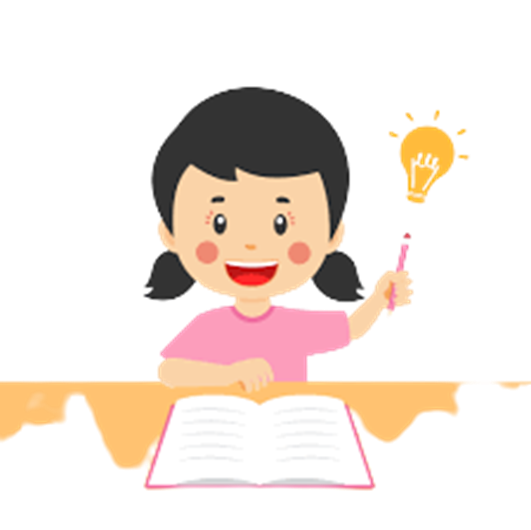 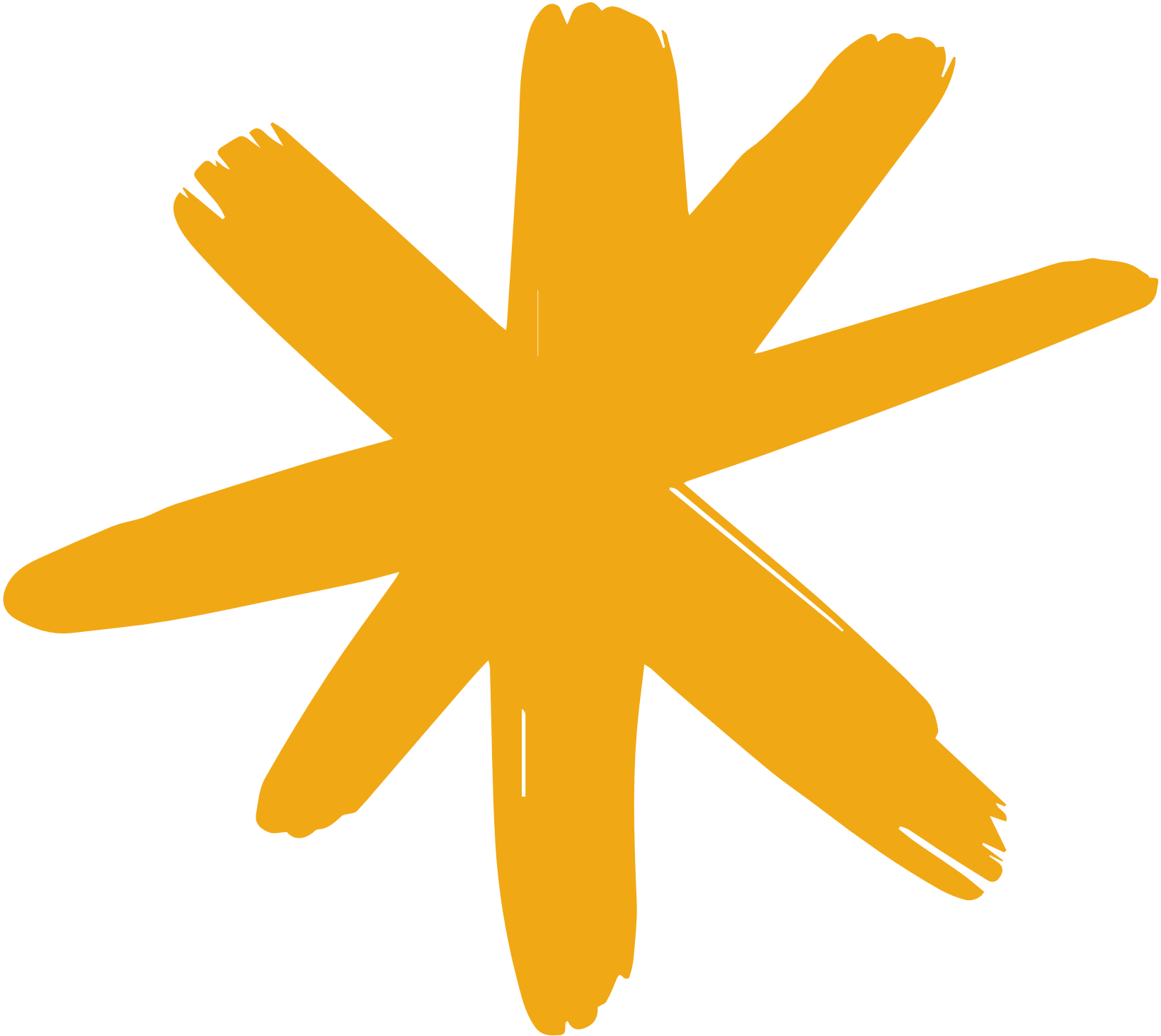 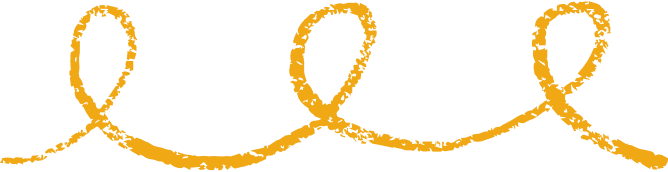 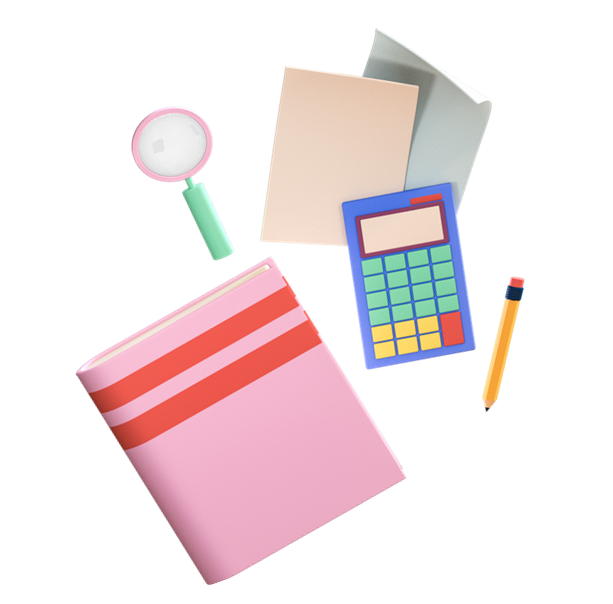 Ví dụ 3
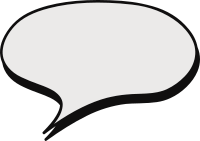 Giải
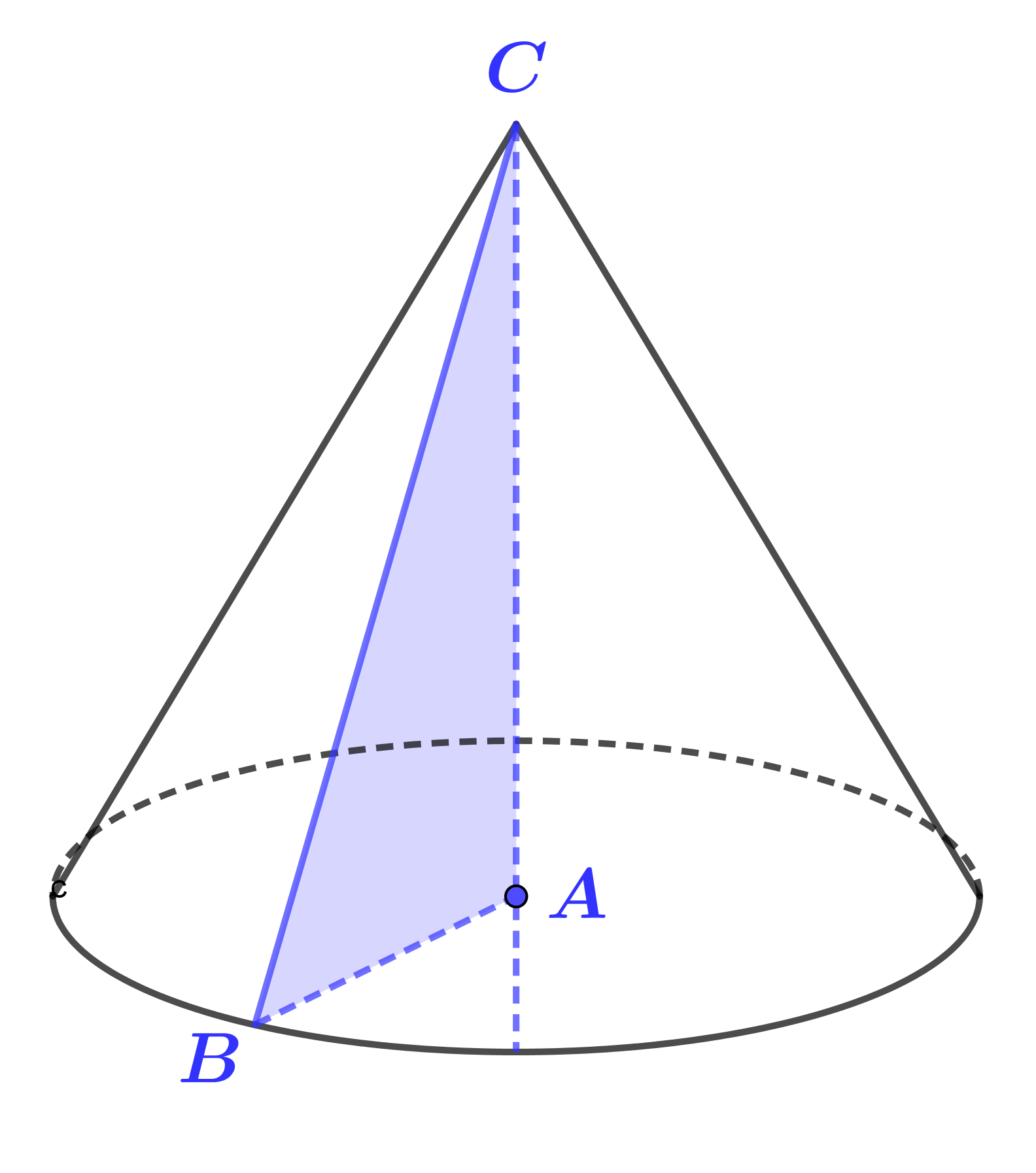 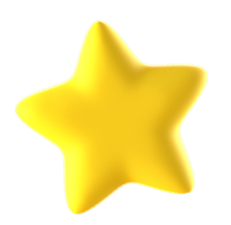 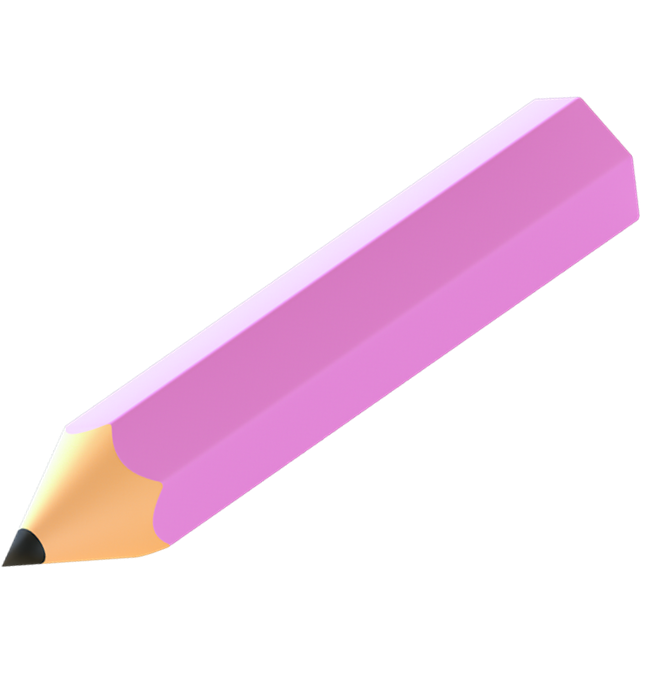 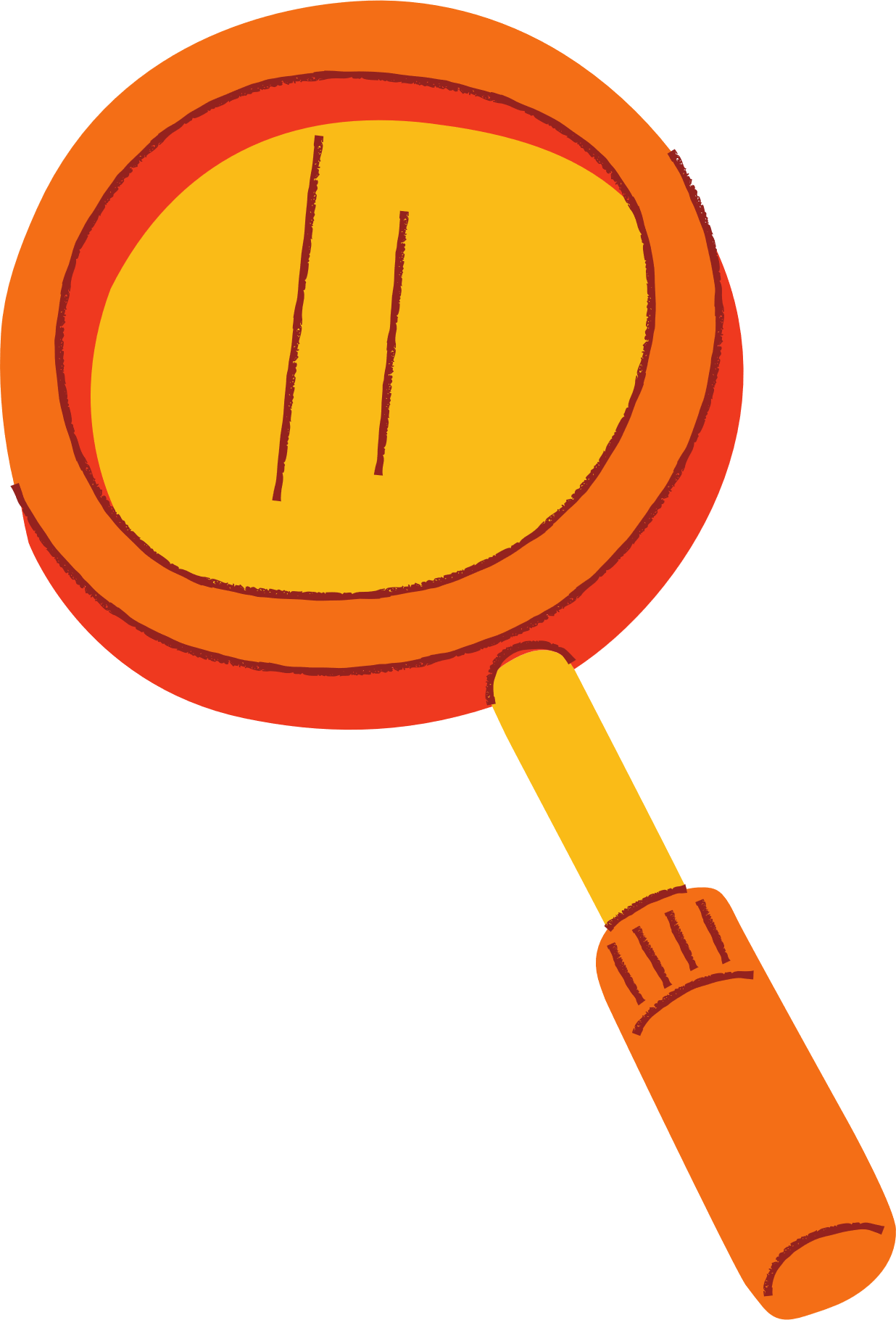 TRẮC NGHIỆM CỦNG CỐ
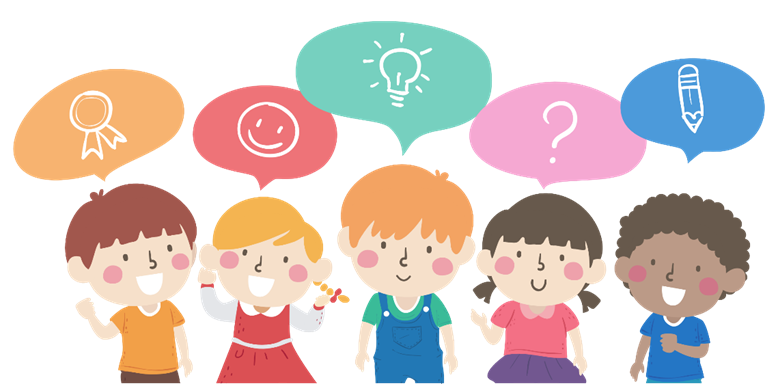 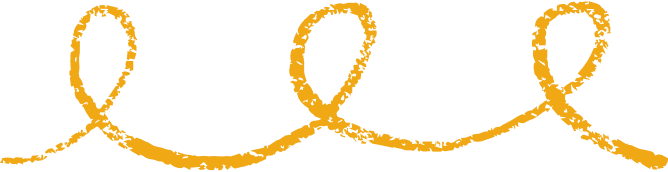 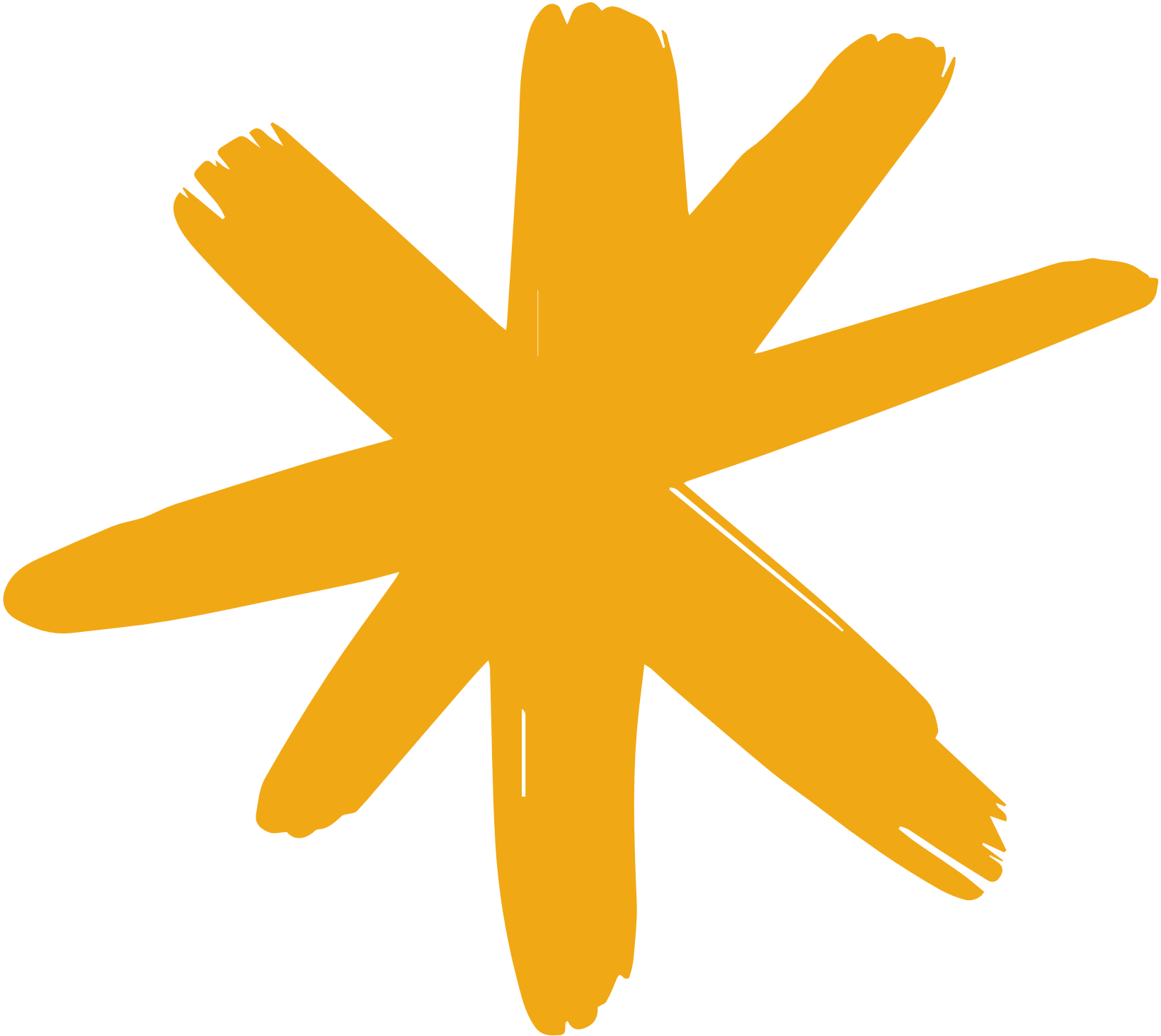 Luật chơi và cách thức chơi
Có 4 câu hỏi trắc nghiệm. Học sinh sẽ thảo luận theo cặp để chọn các đáp án A,B,C hoặc D của câu hỏi.
 Cả lớp sẽ có 30s cho mỗi câu hỏi. Sau 30s, học sinh sẽ trả lời bằng hình thức giơ tay.
 Đại diện của cặp học sinh nào trả lời đúng thì cả 2 bạn sẽ nhận được phần quà từ giáo viên.
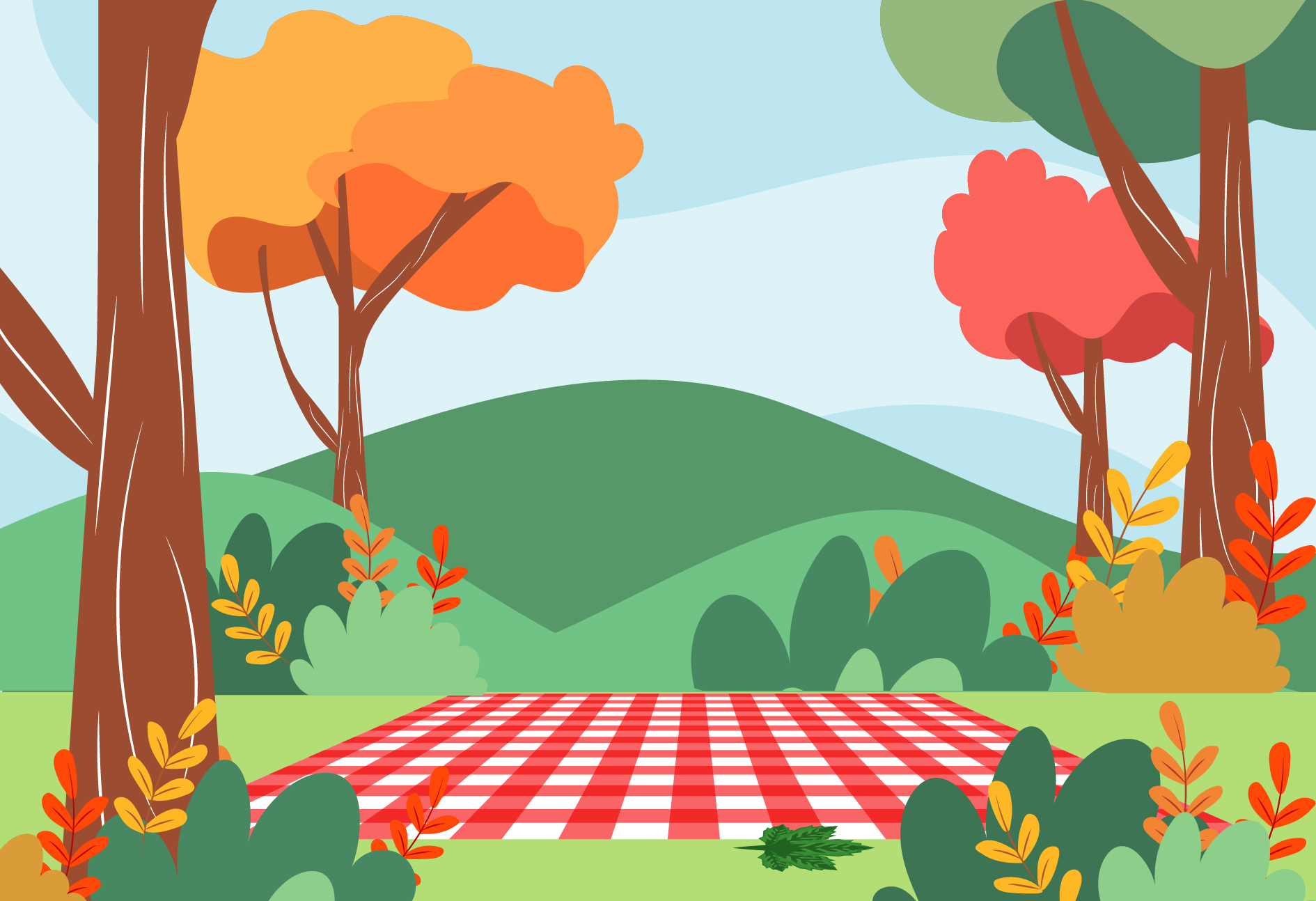 GẤU CON HAM ĂN
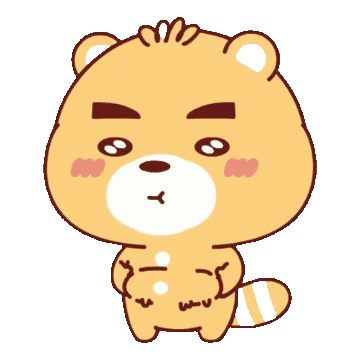 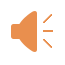 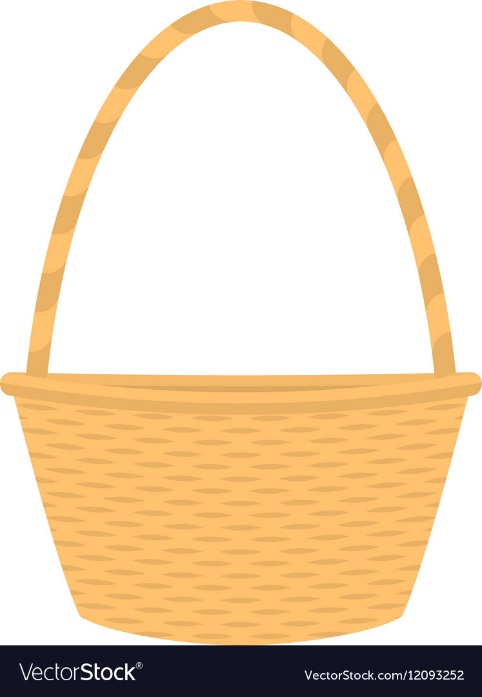 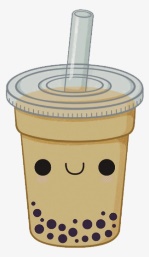 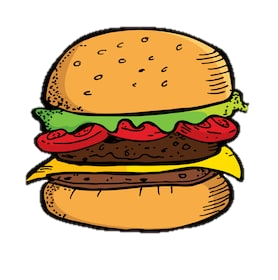 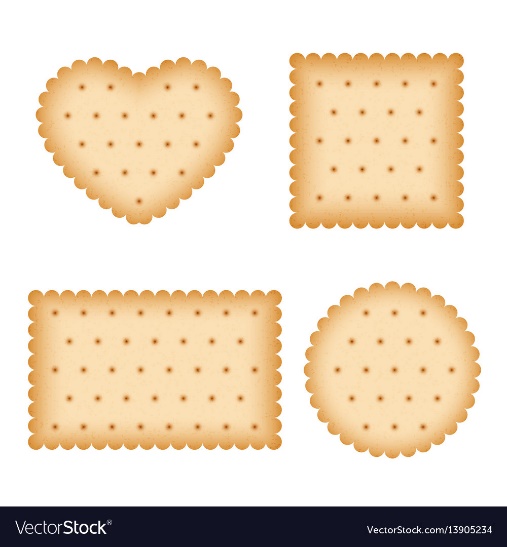 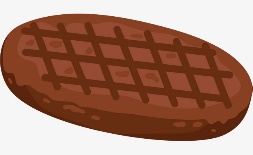 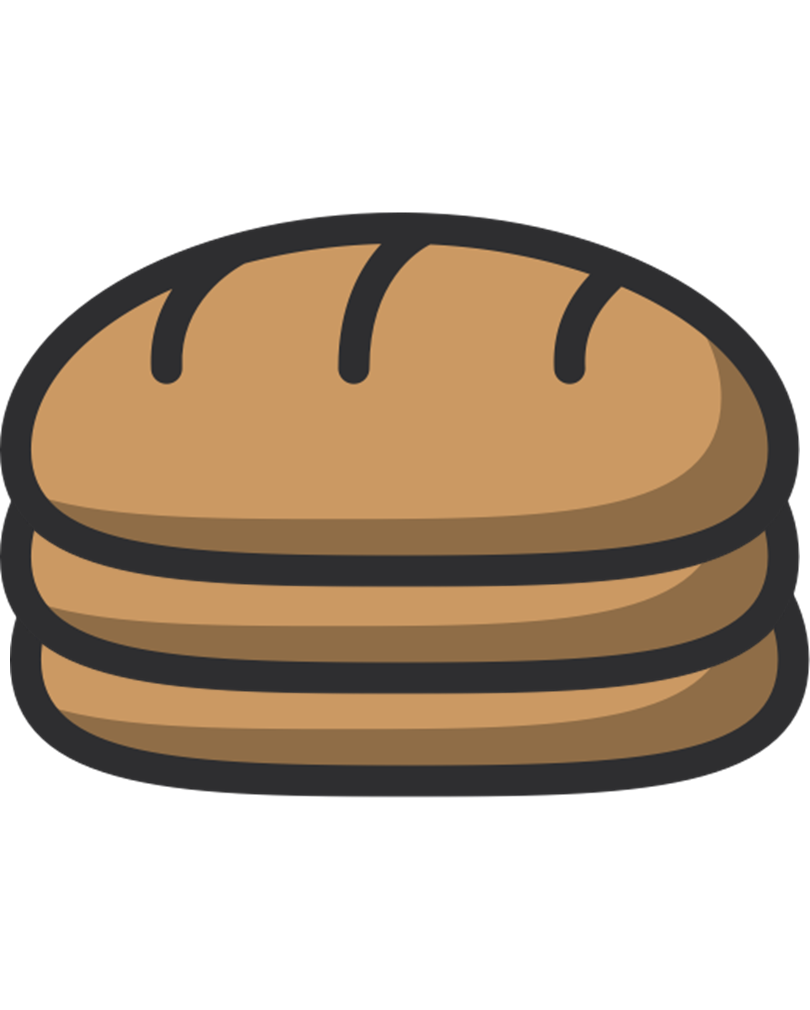 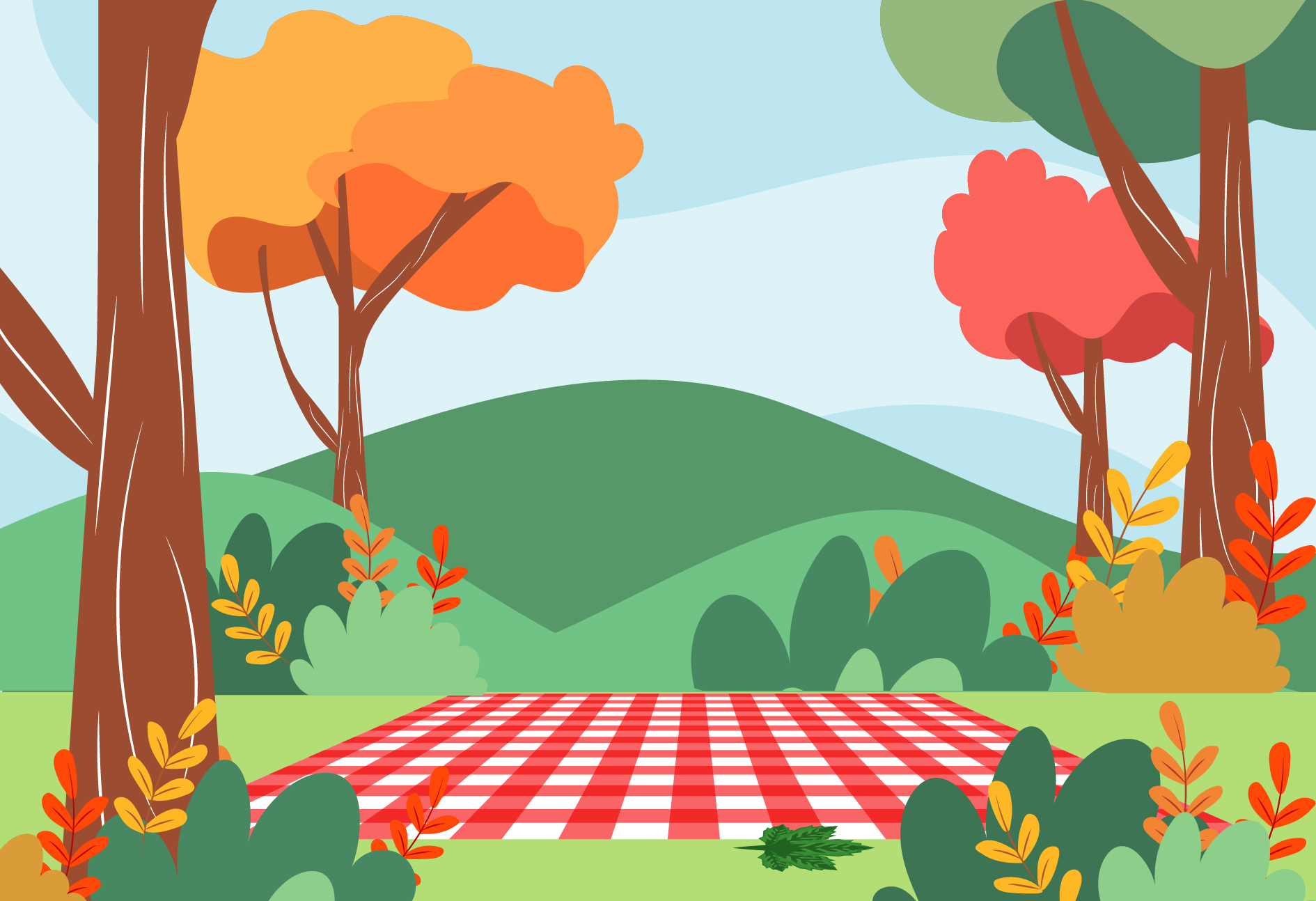 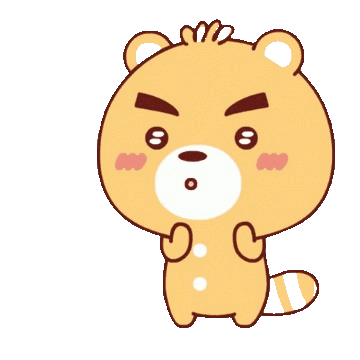 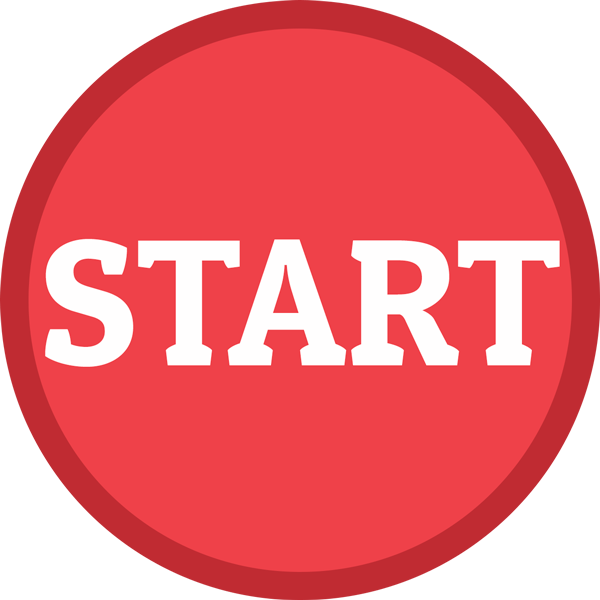 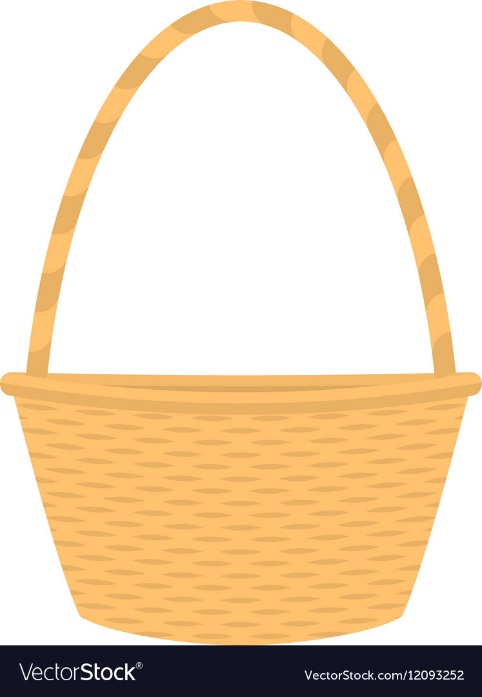 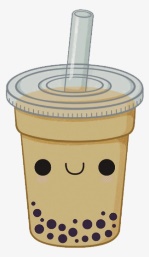 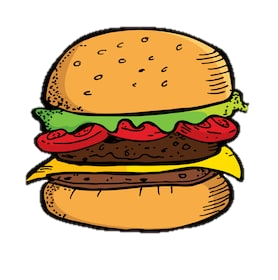 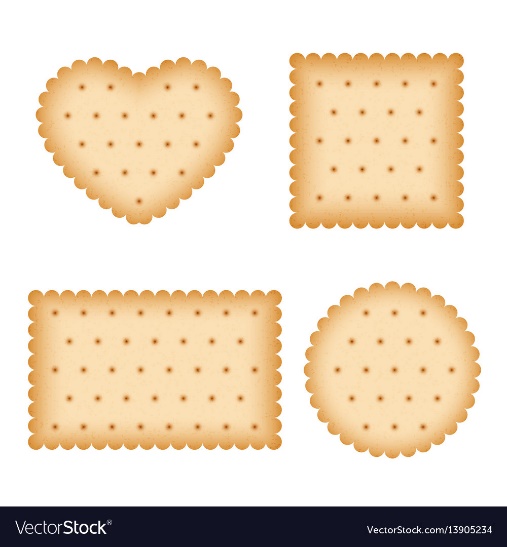 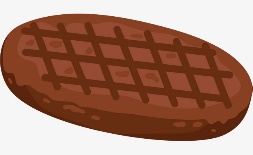 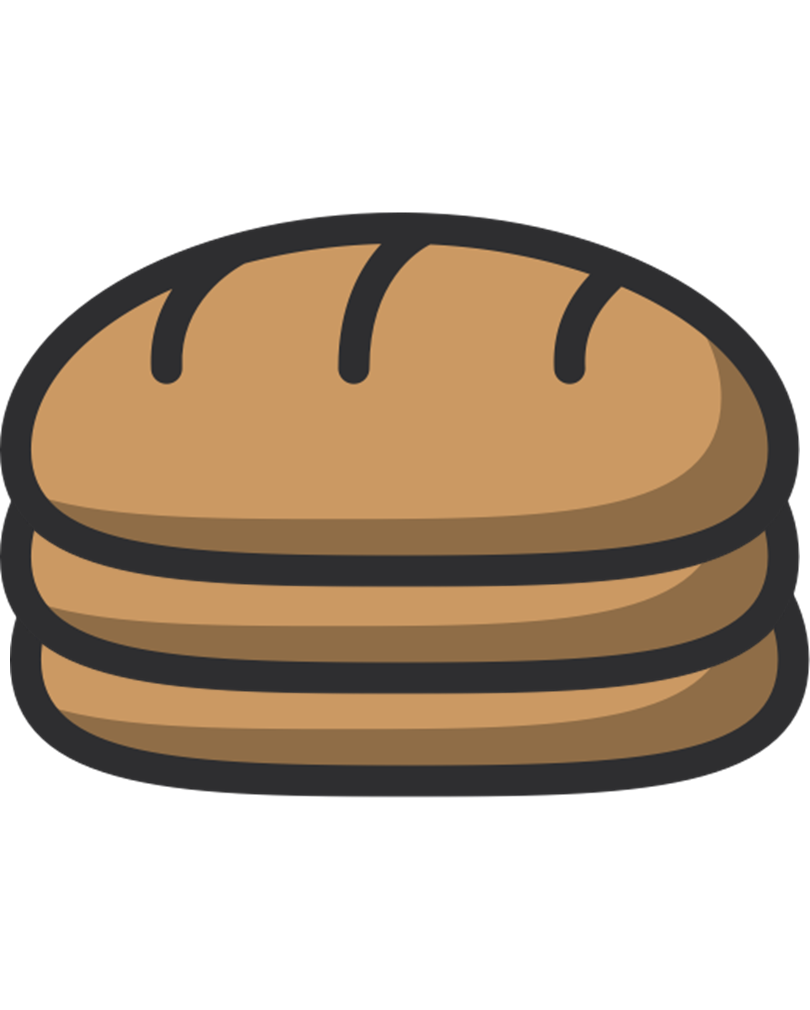 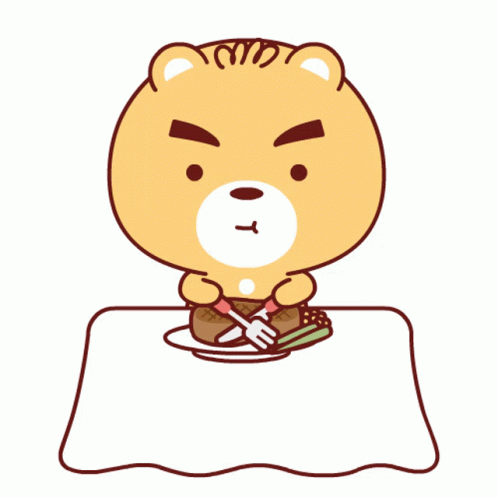 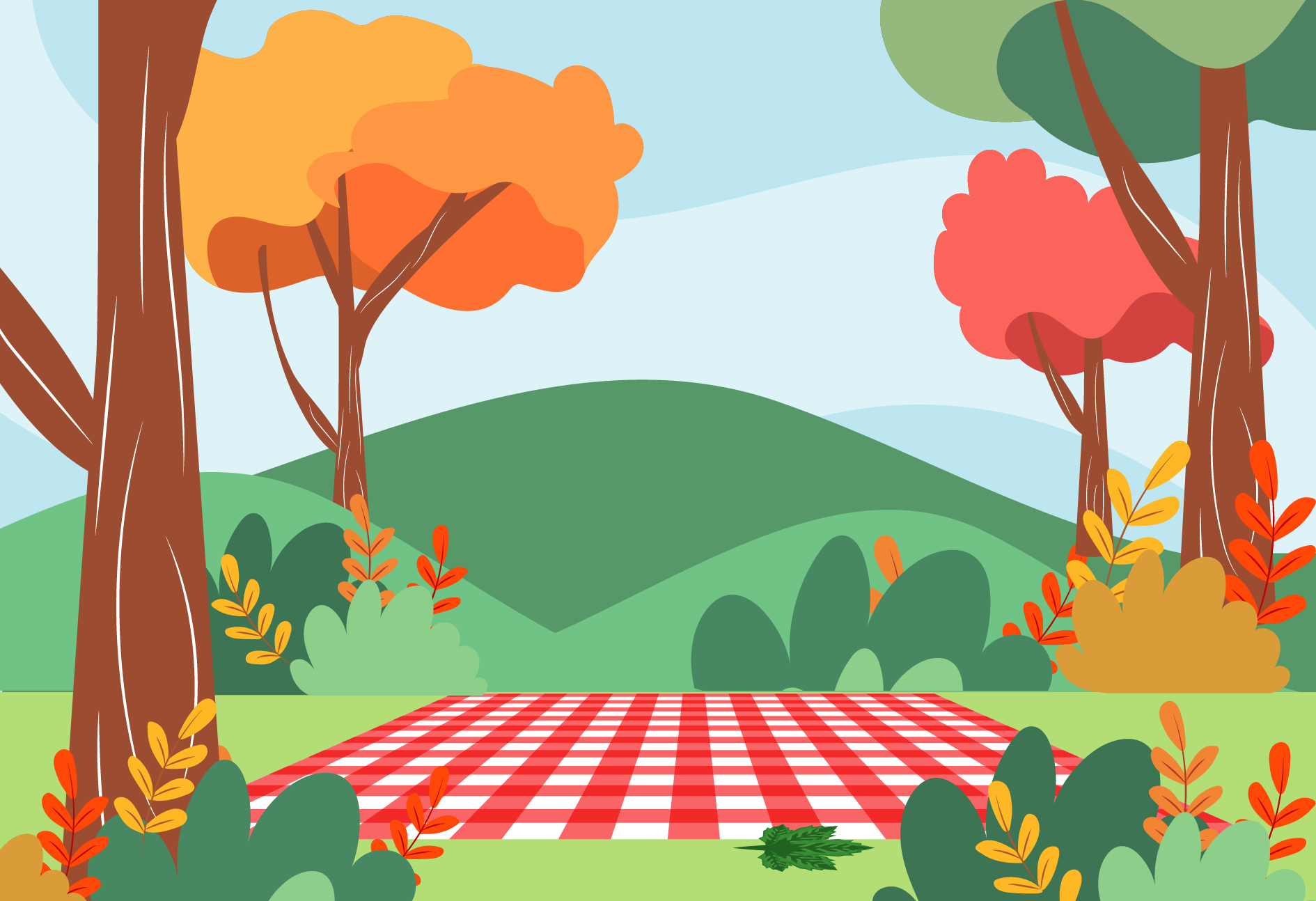 Câu 1: Điền vào chỗ trống từ thích hợp:
“Hình được tạo ra khi quay một hình .......... một vòng xung quanh đường thẳng cố định chứa một cạnh góc vuông của tam giác đó là hình nón.”
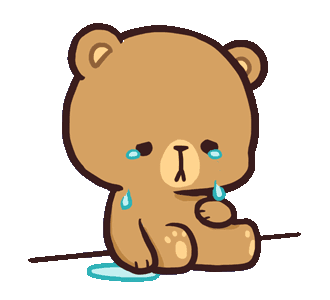 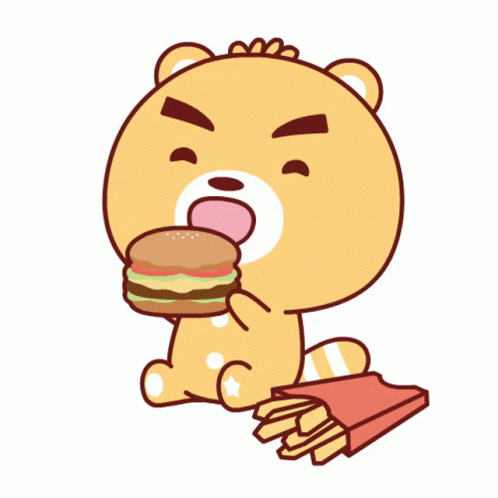 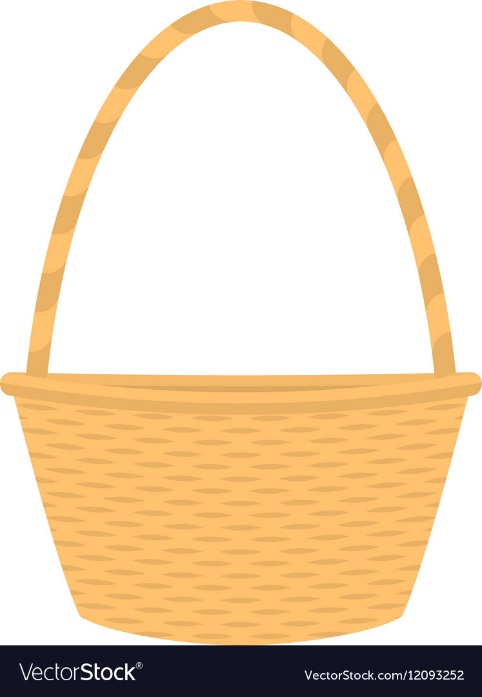 B. chữ nhật
A. tam giác vuông
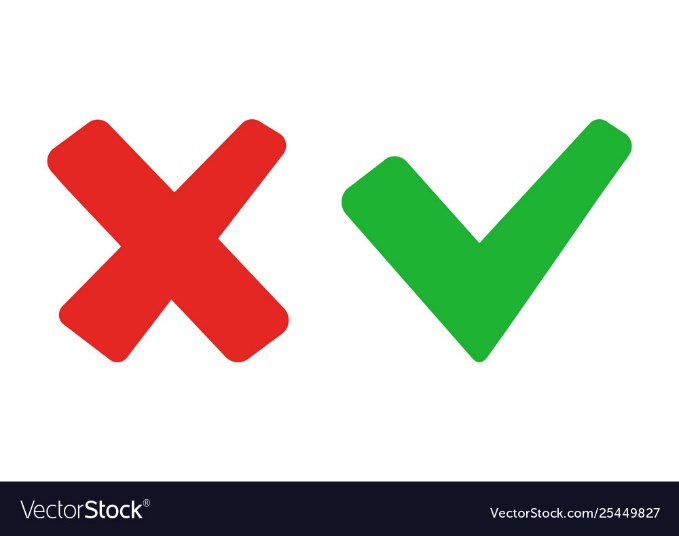 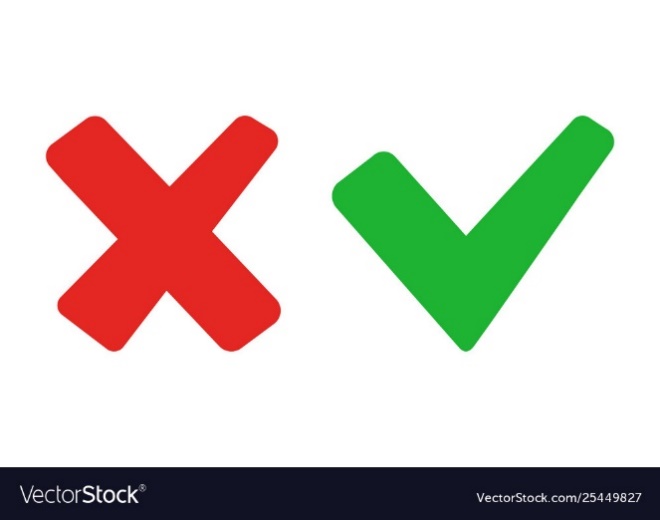 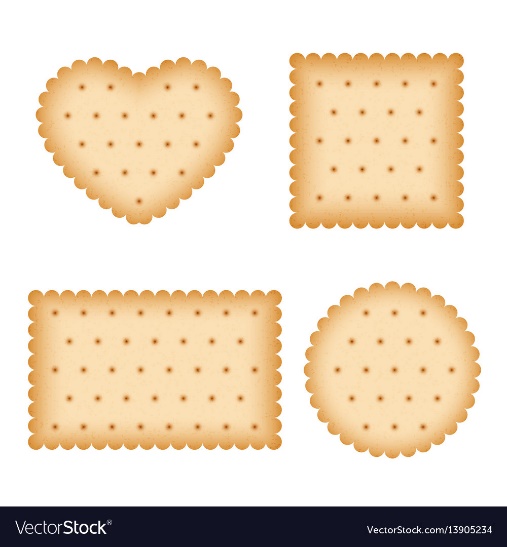 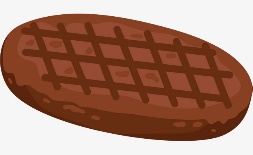 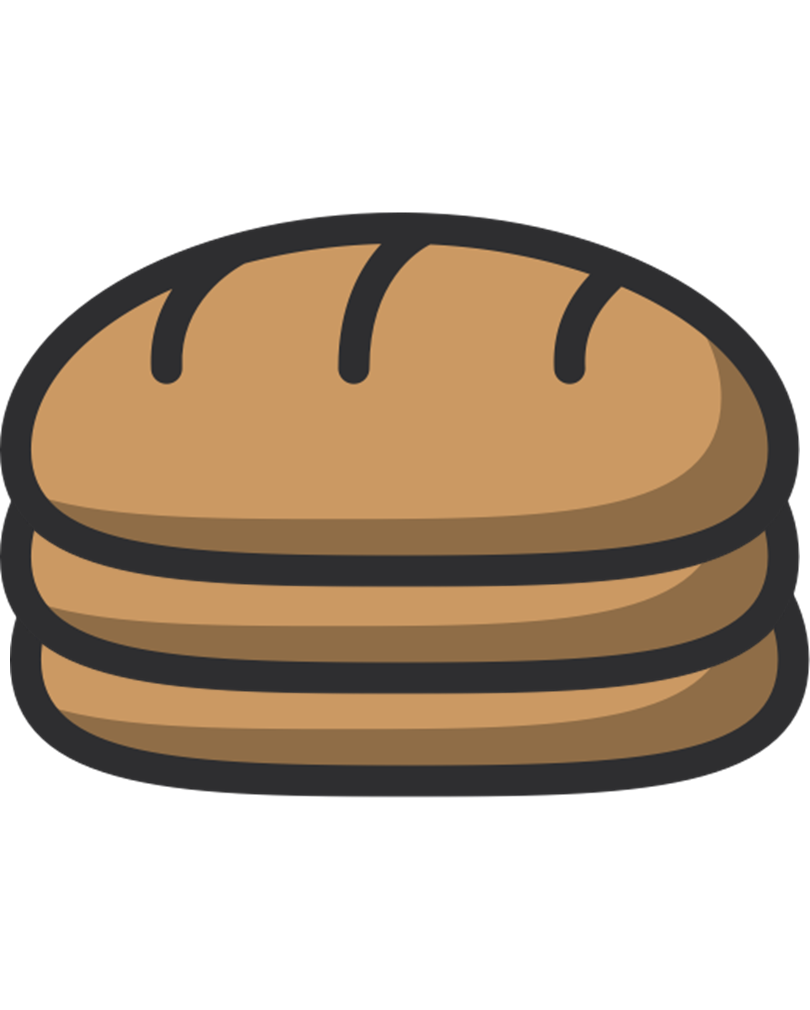 C. vuông
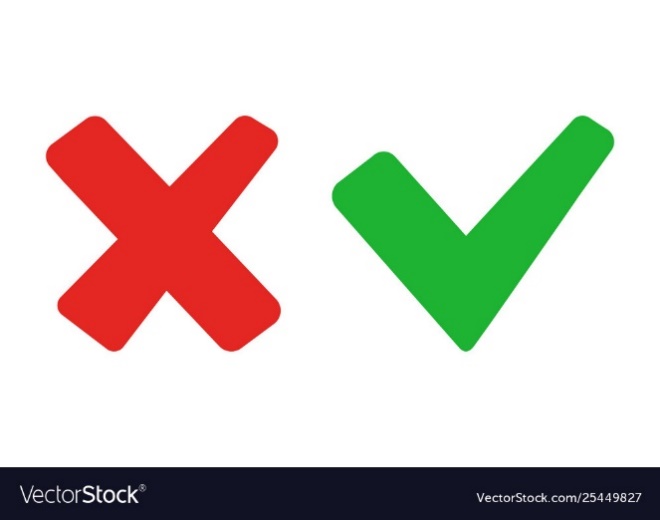 D. tam giác
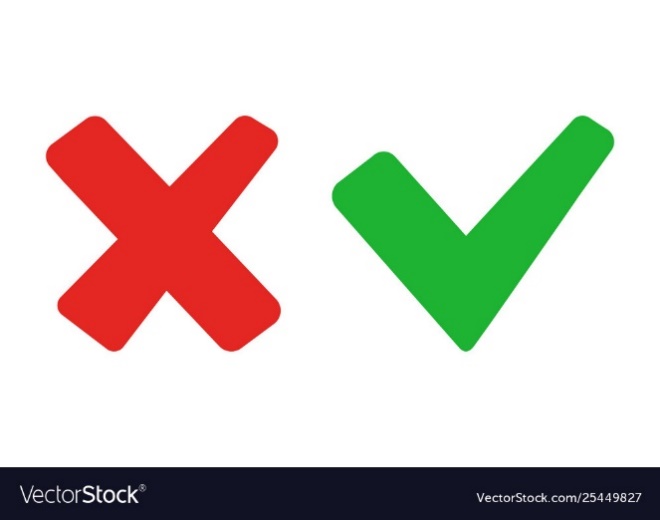 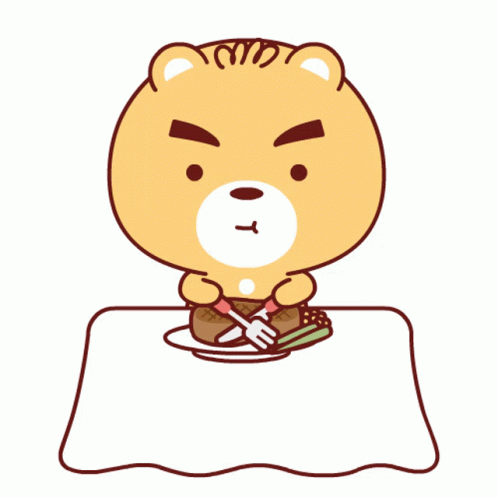 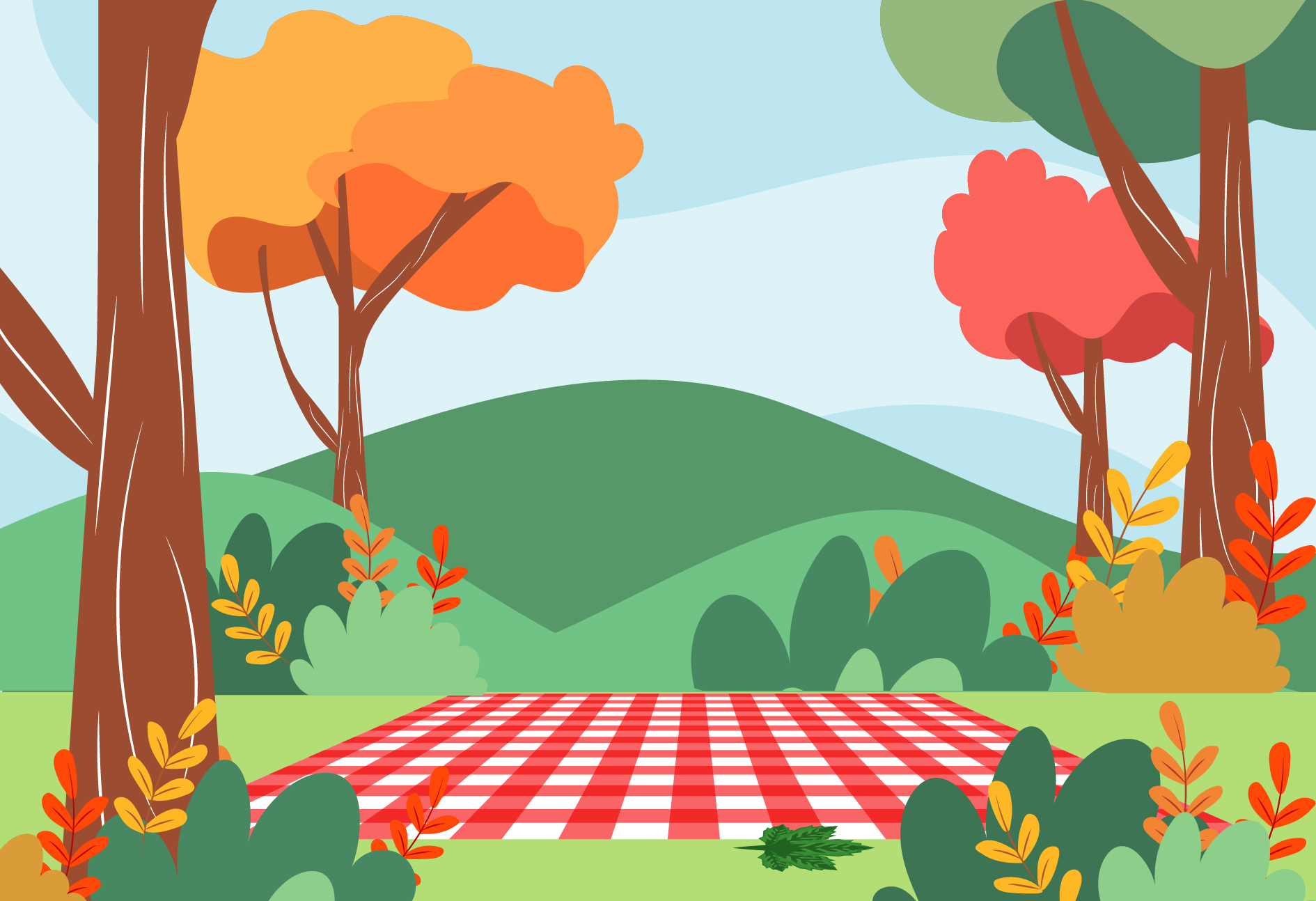 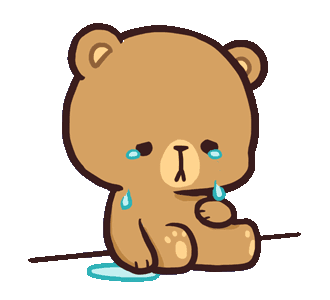 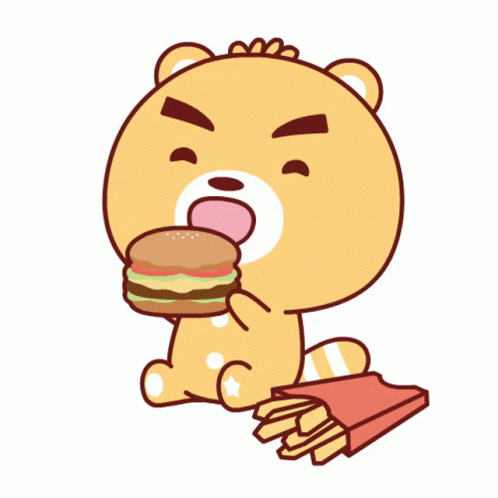 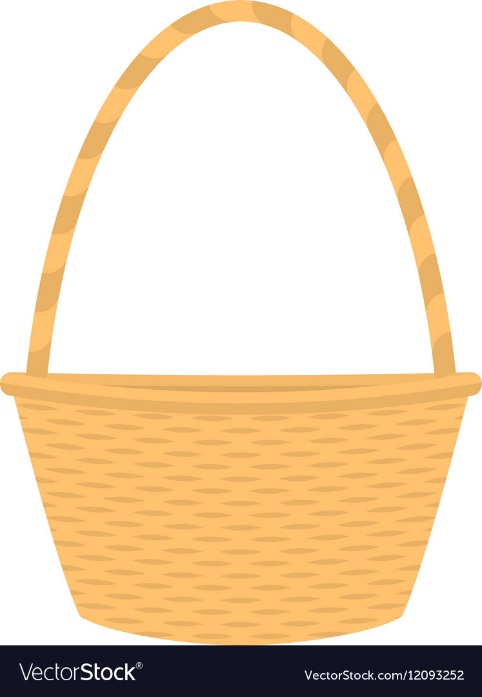 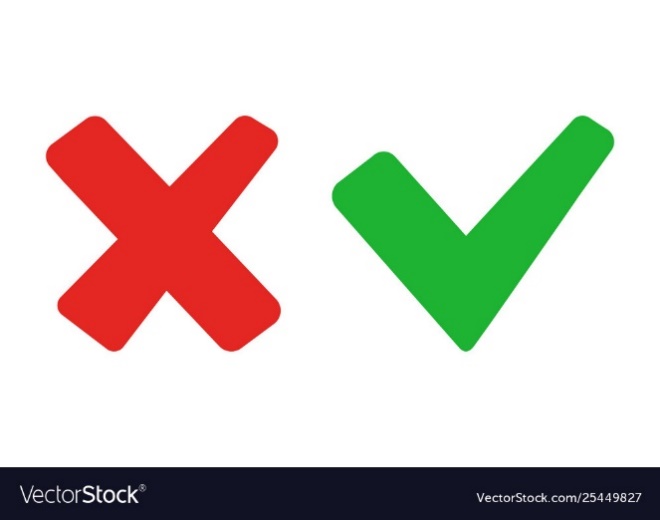 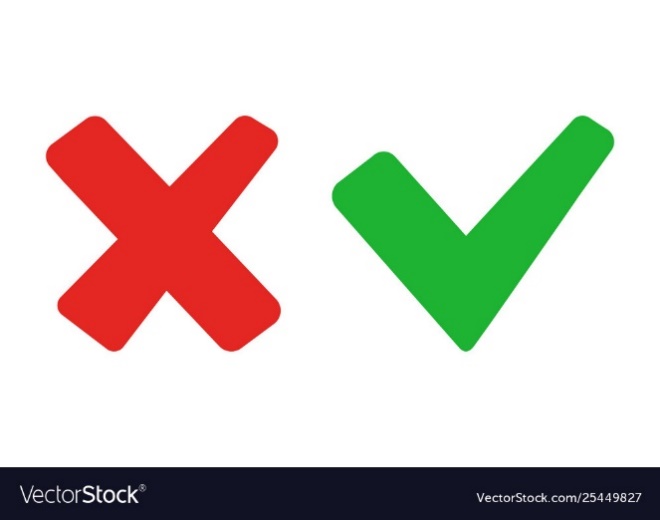 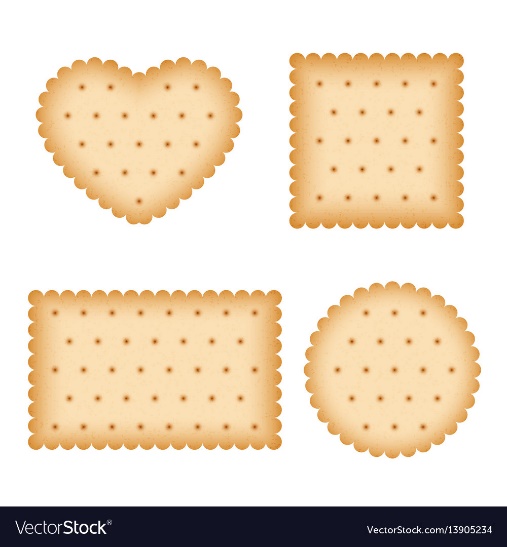 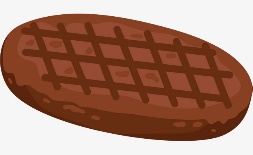 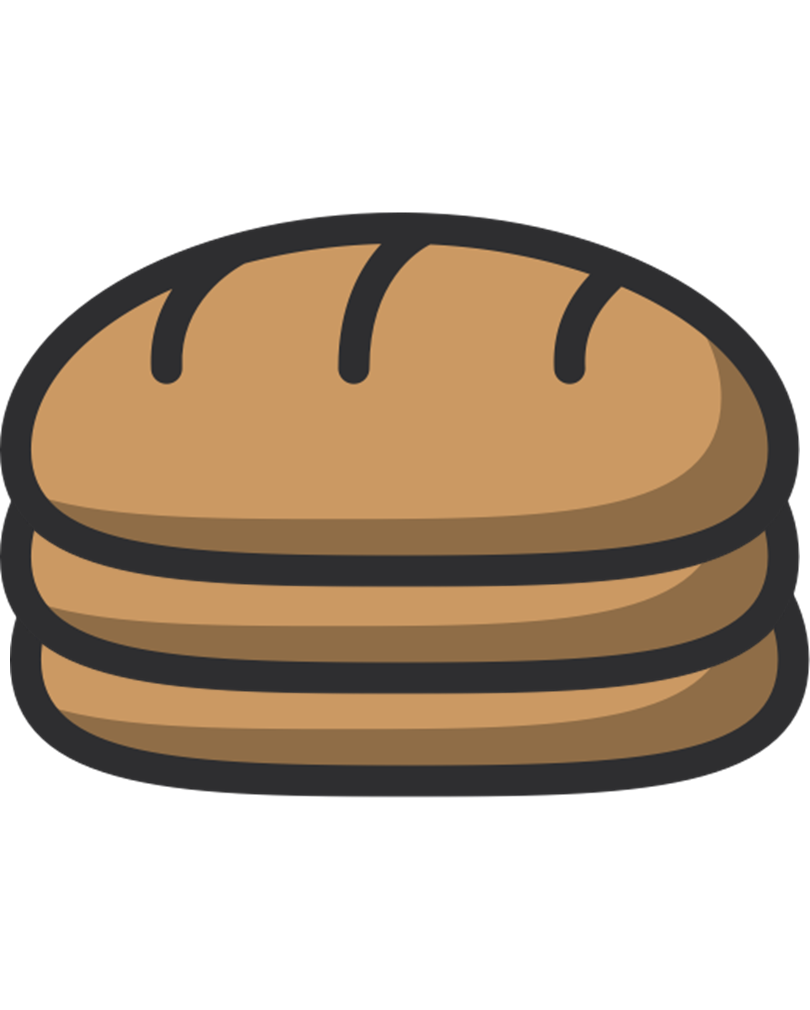 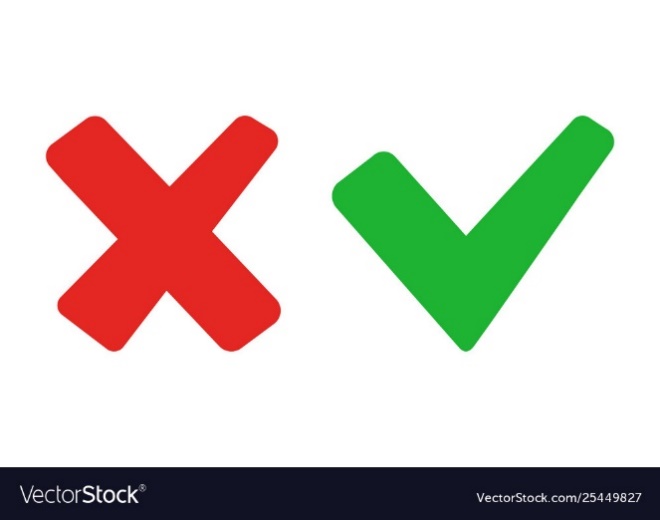 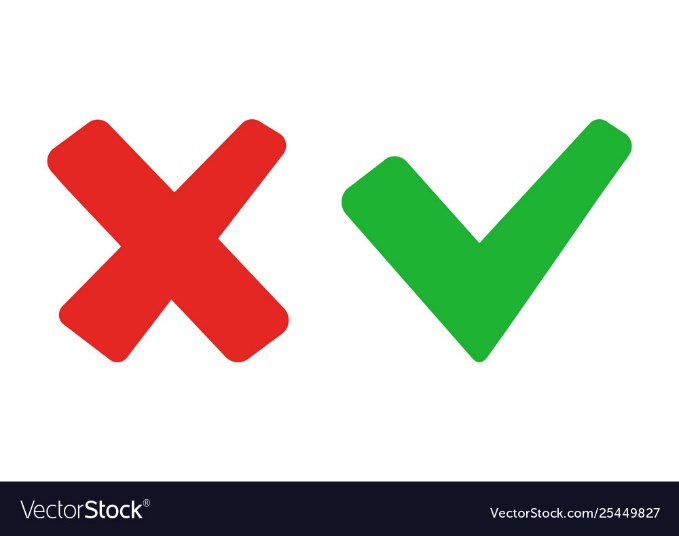 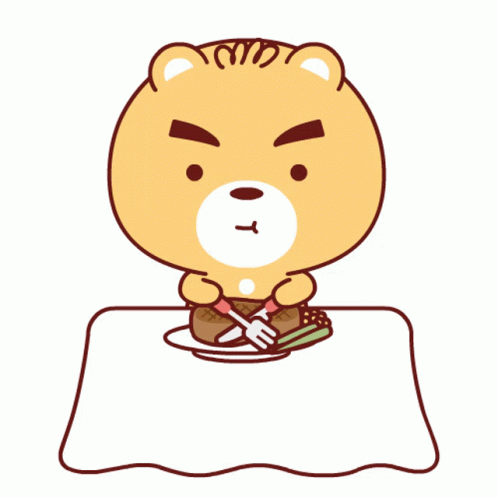 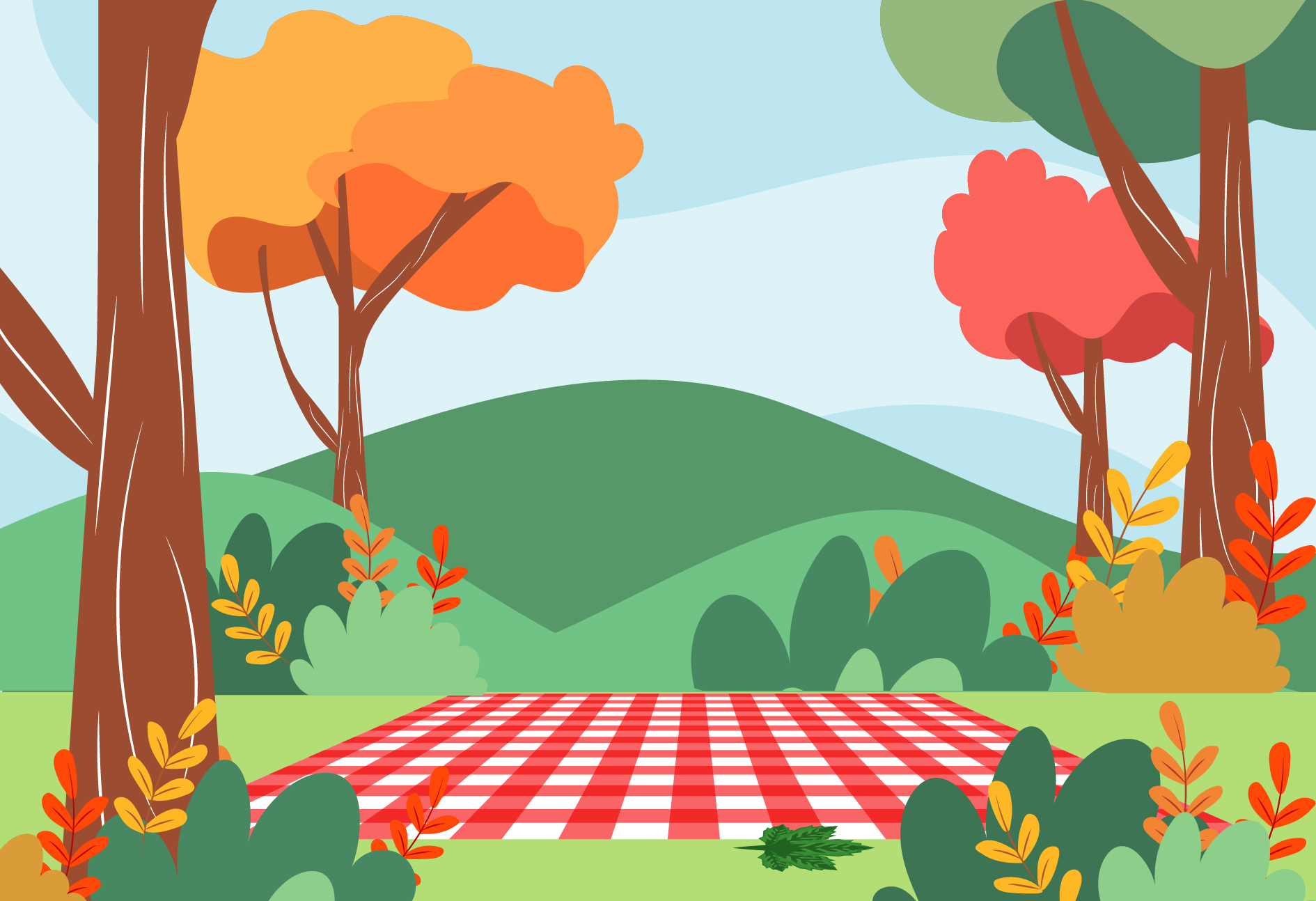 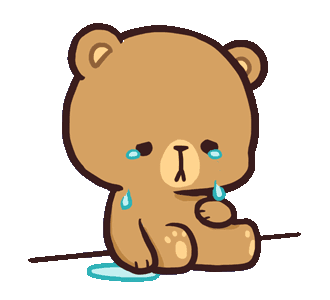 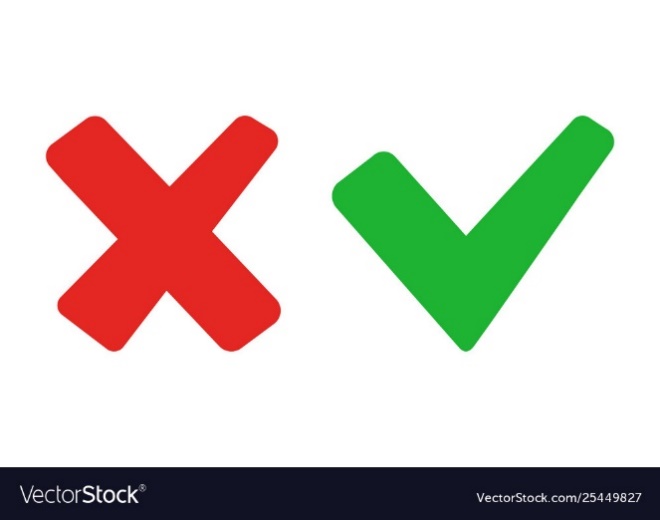 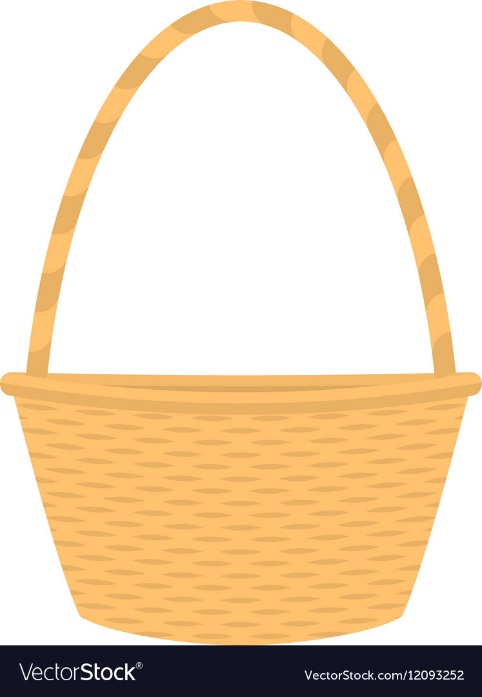 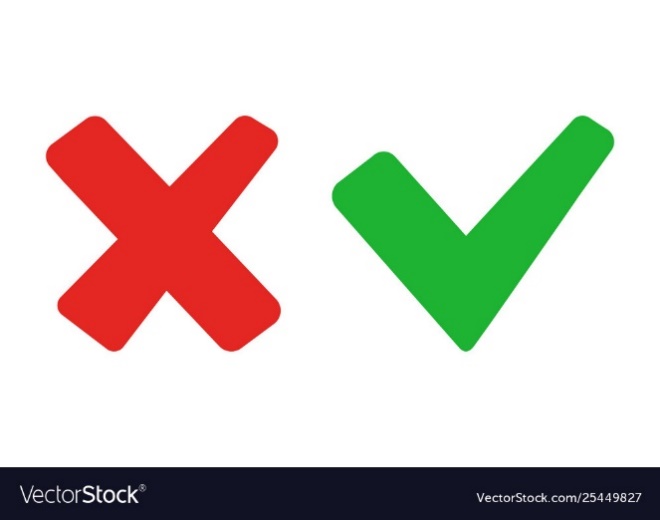 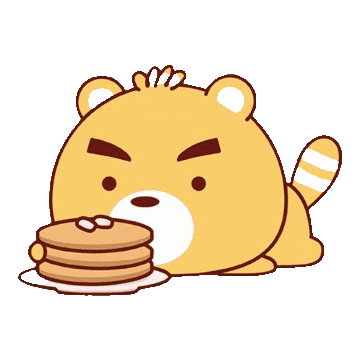 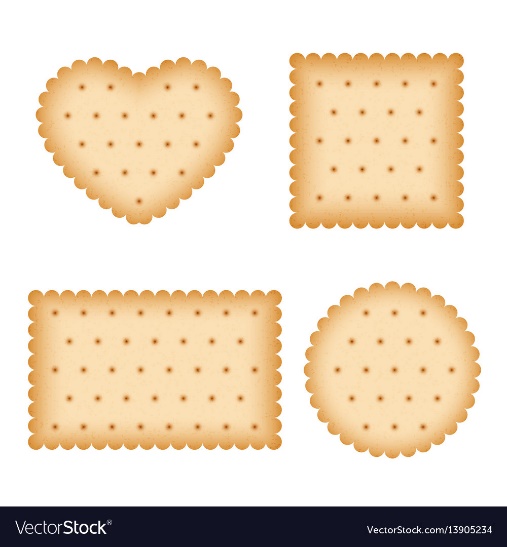 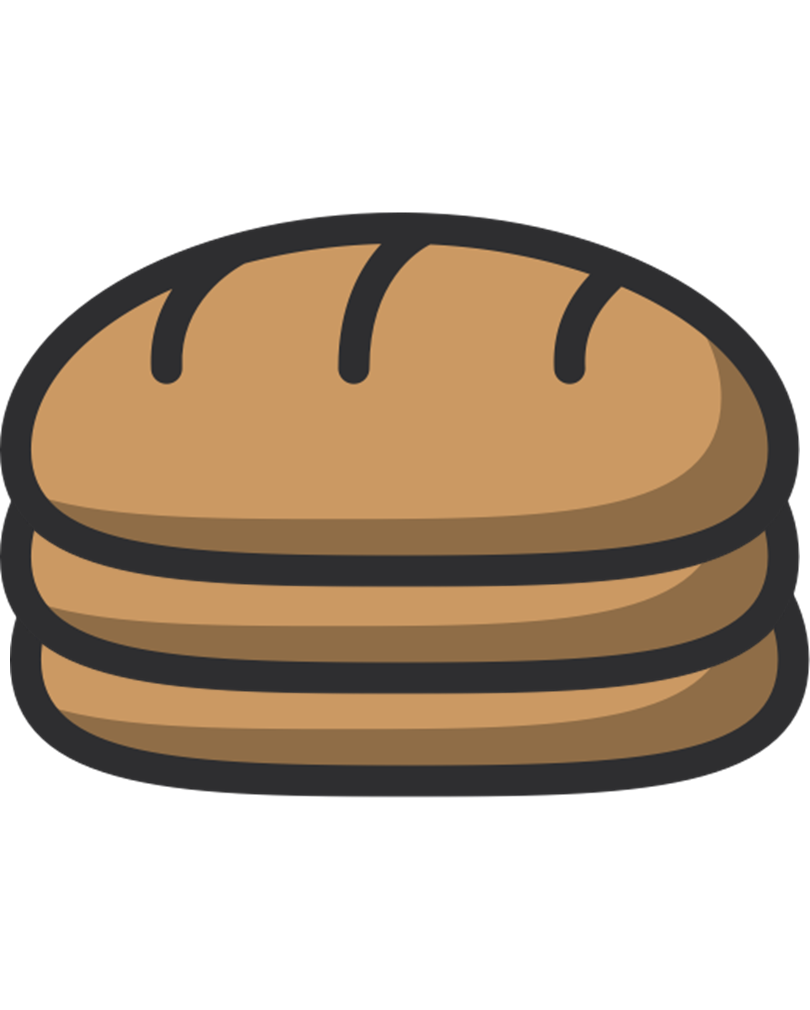 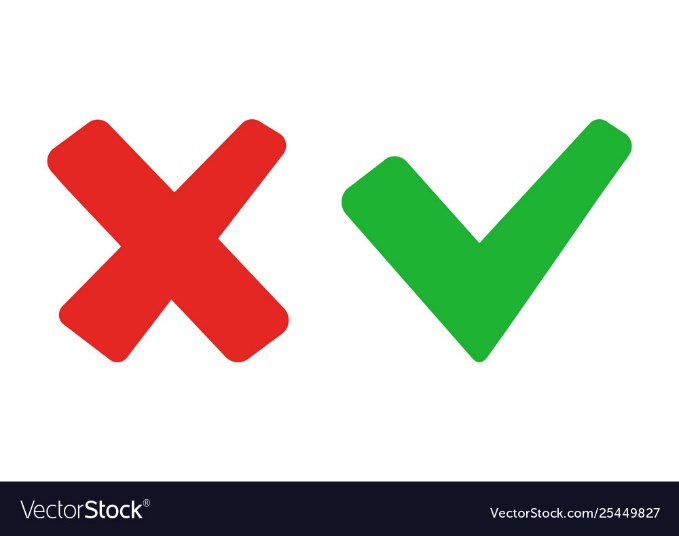 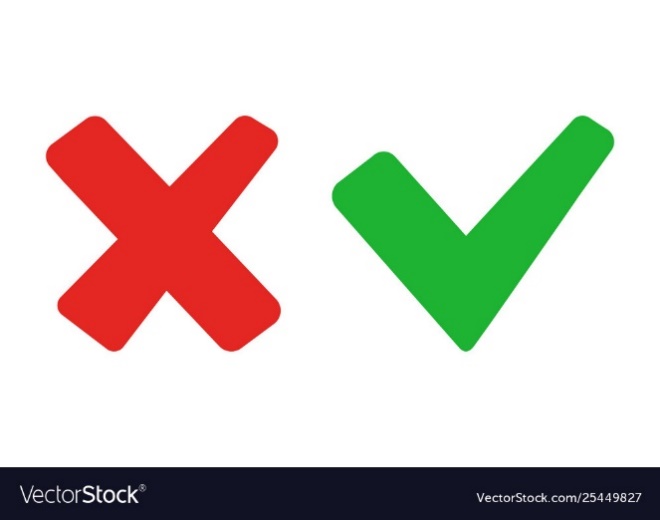 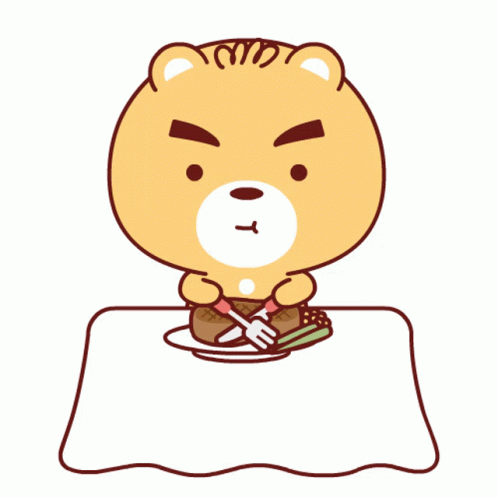 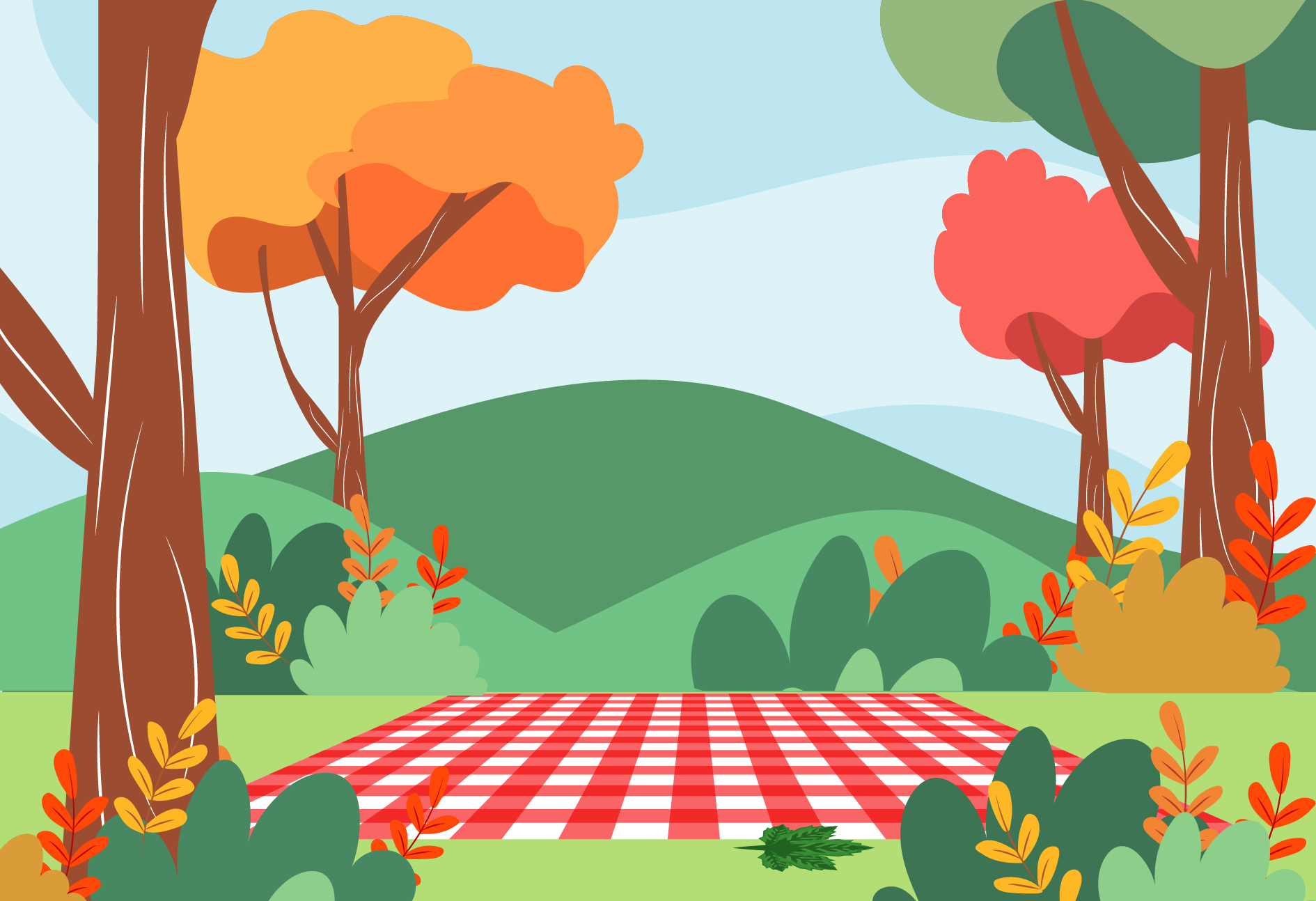 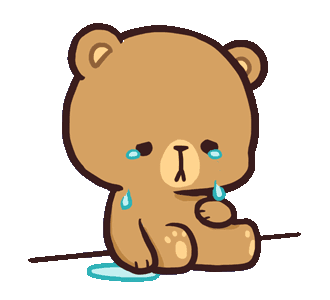 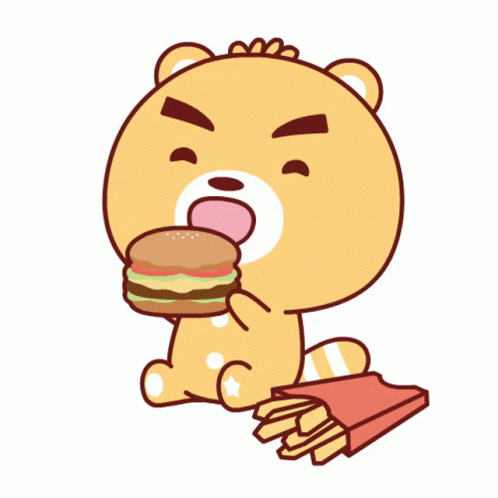 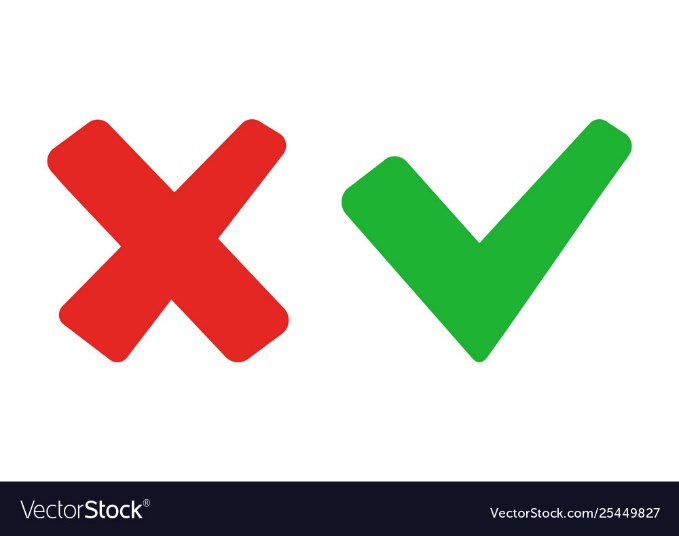 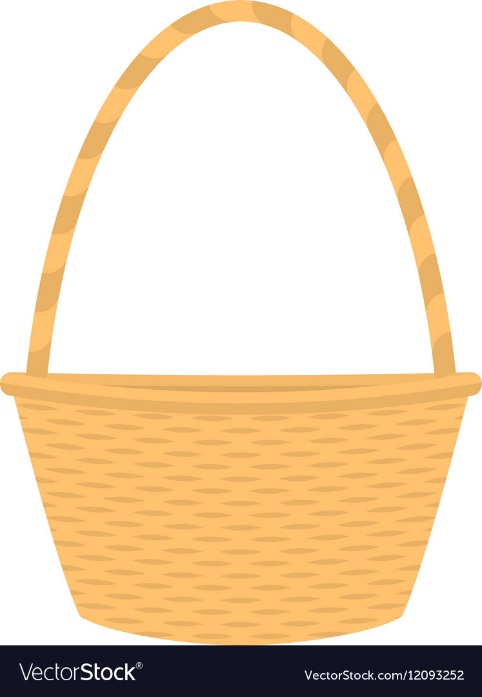 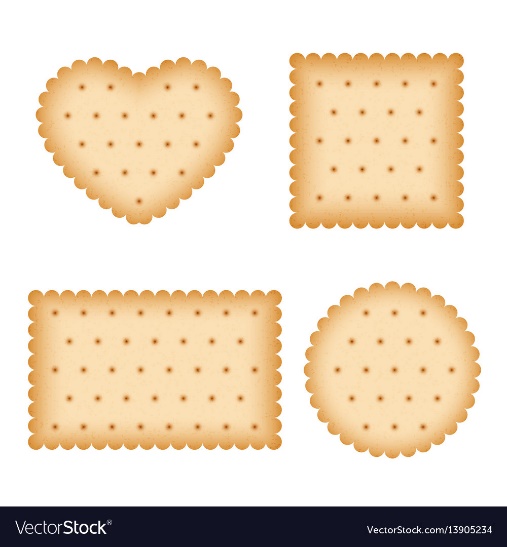 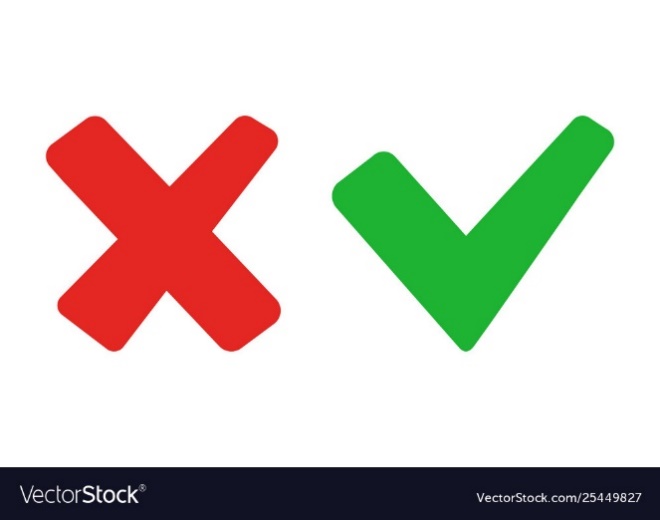 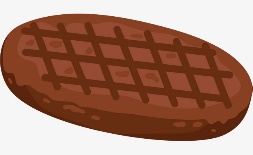 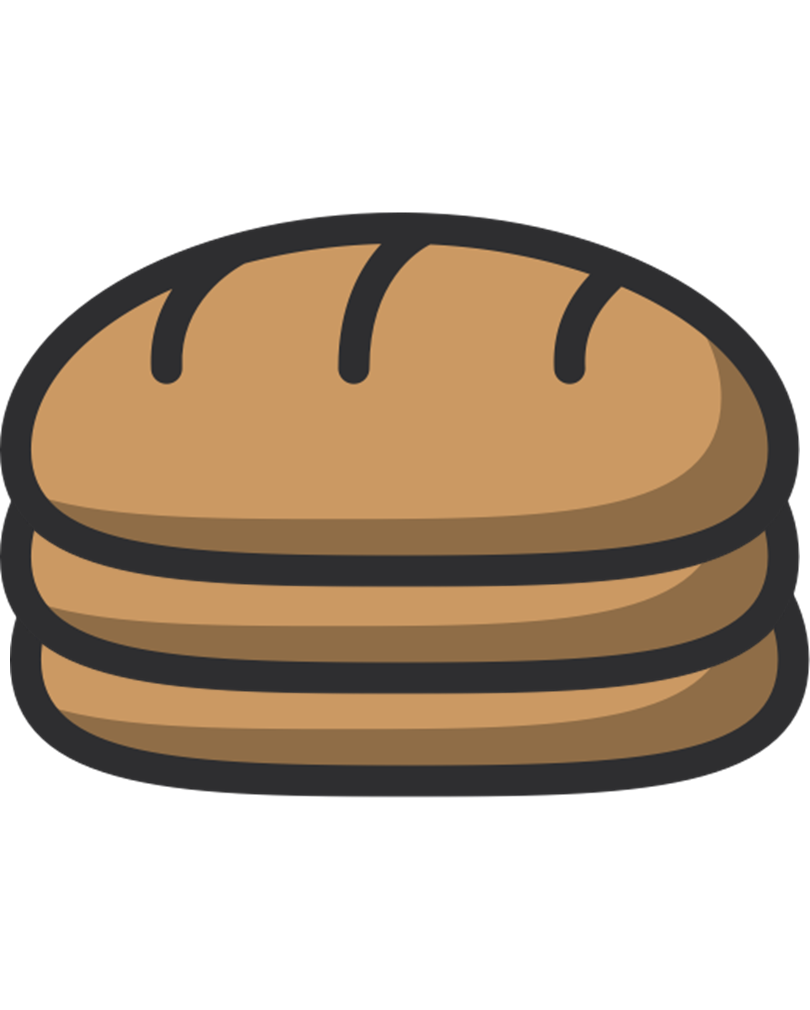 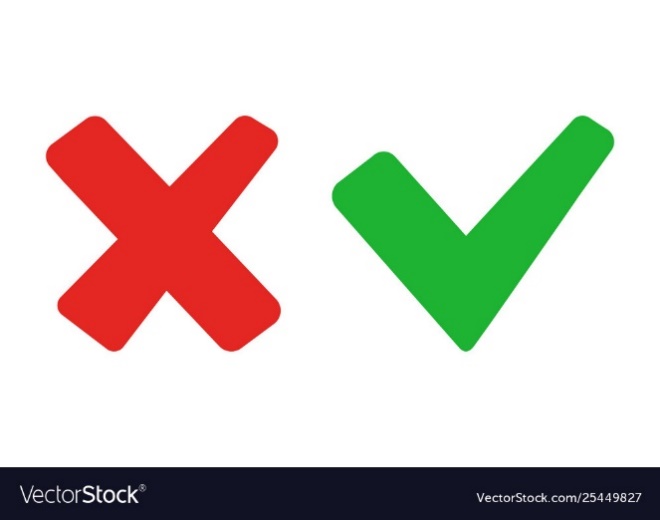 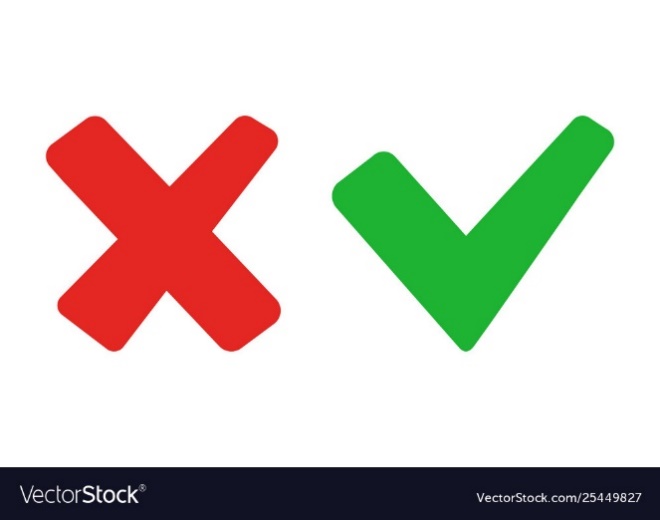 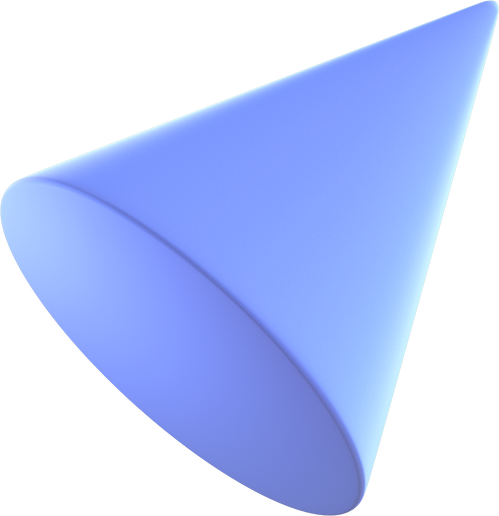 HƯỚNG DẪN VỀ NHÀ
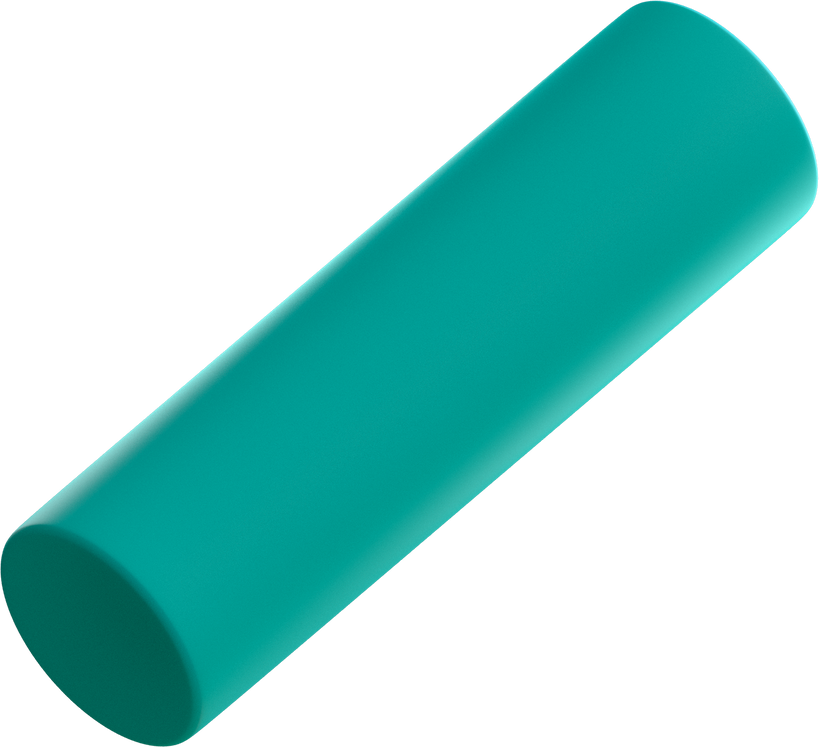 Hoàn thành bài tập trong SGK trang 102,103.
Ghi nhớ kiến thức trọng tâm trong bài.
Chuẩn bị bài mới: “Bài 3: Hình cầu”.
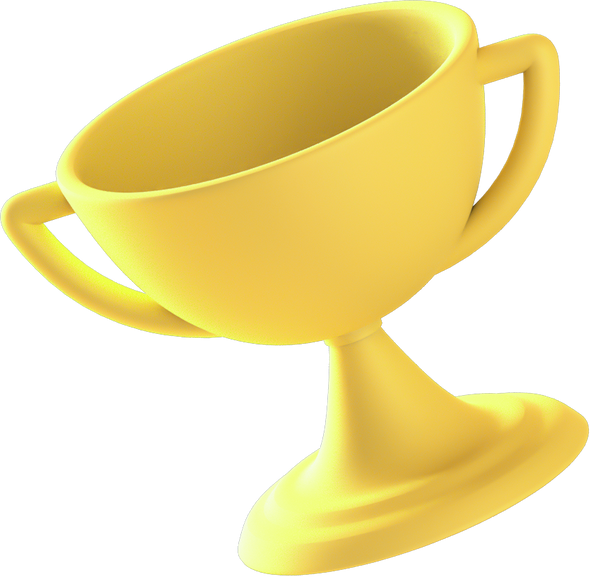 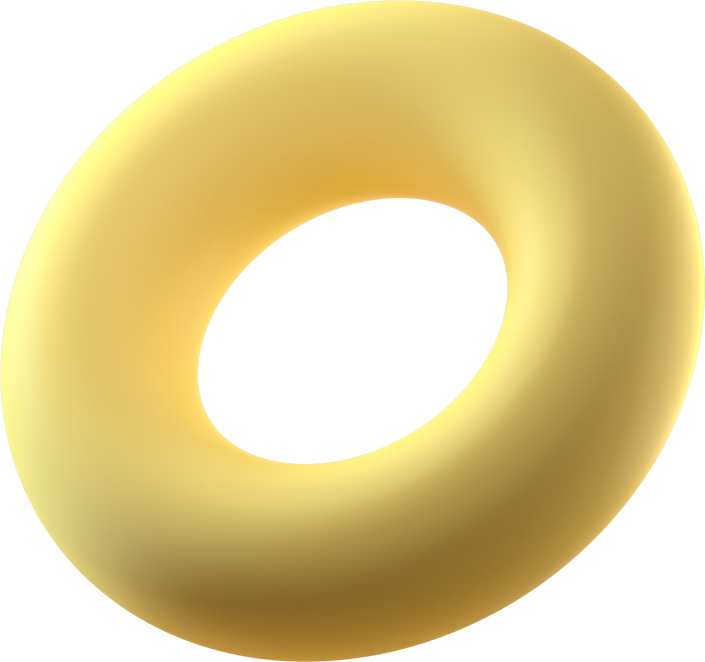 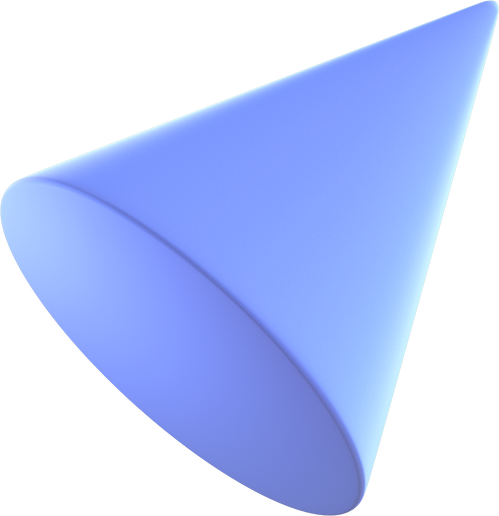 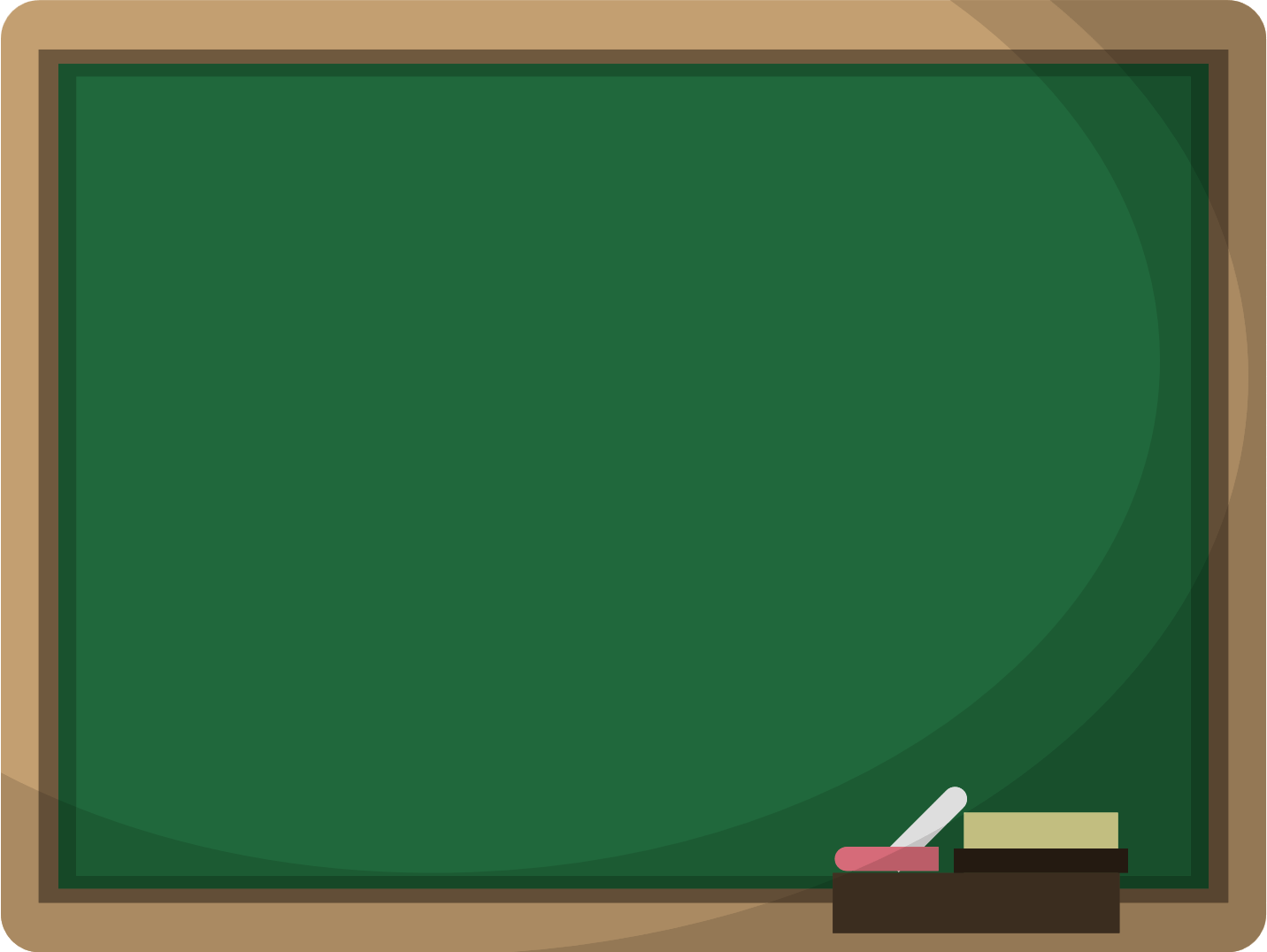 CẢM ƠN CÁC EM 
ĐÃ LẮNG NGHE BÀI HỌC!
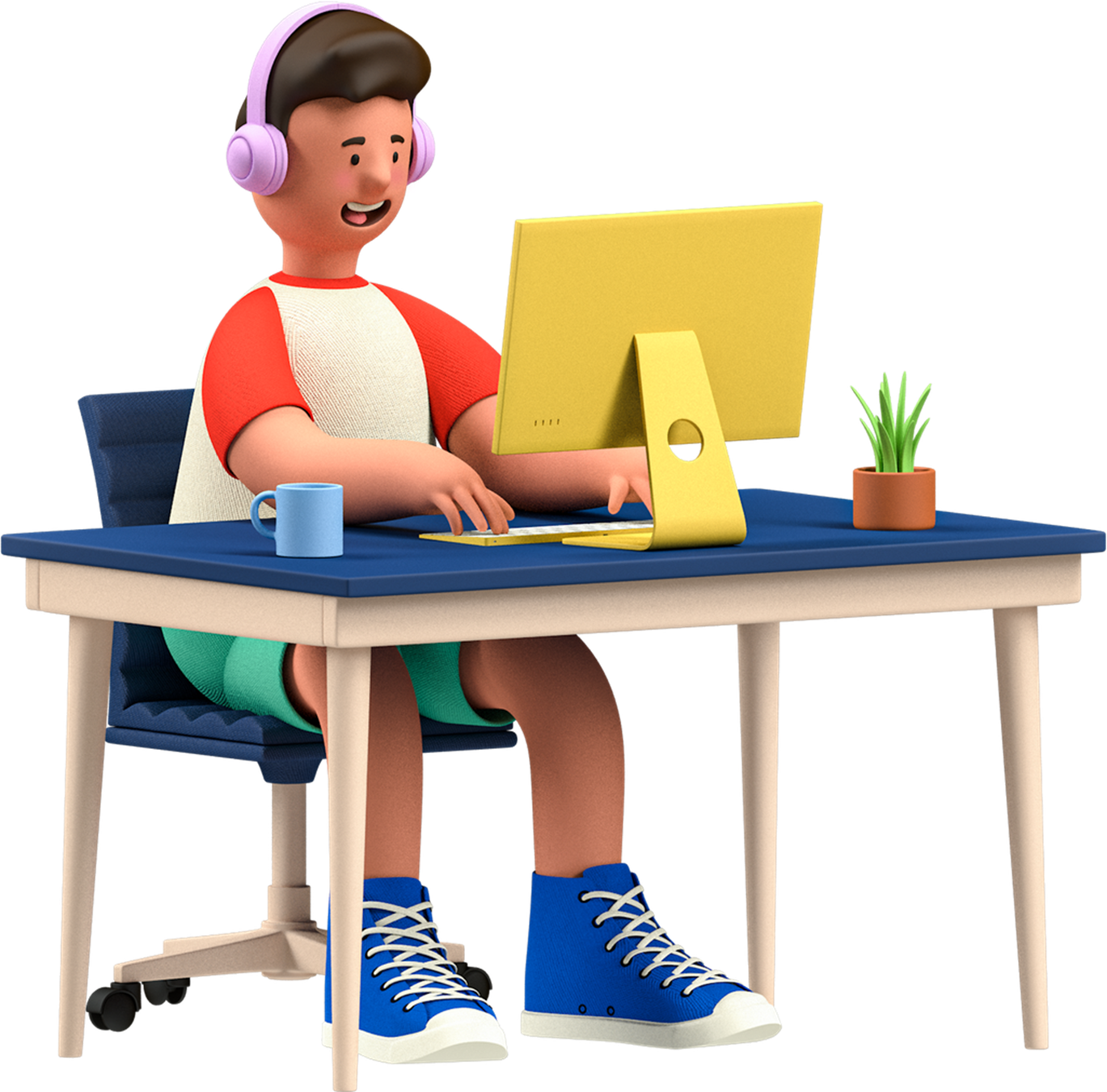 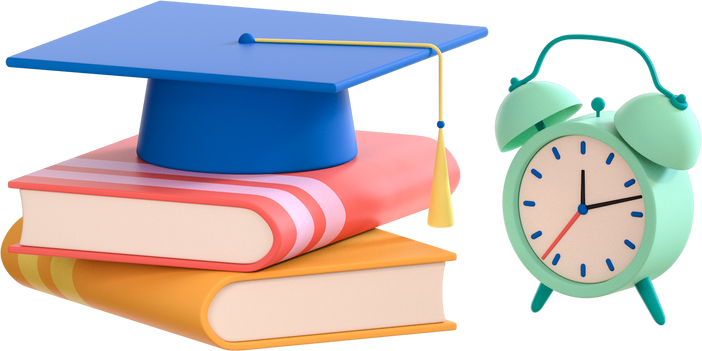